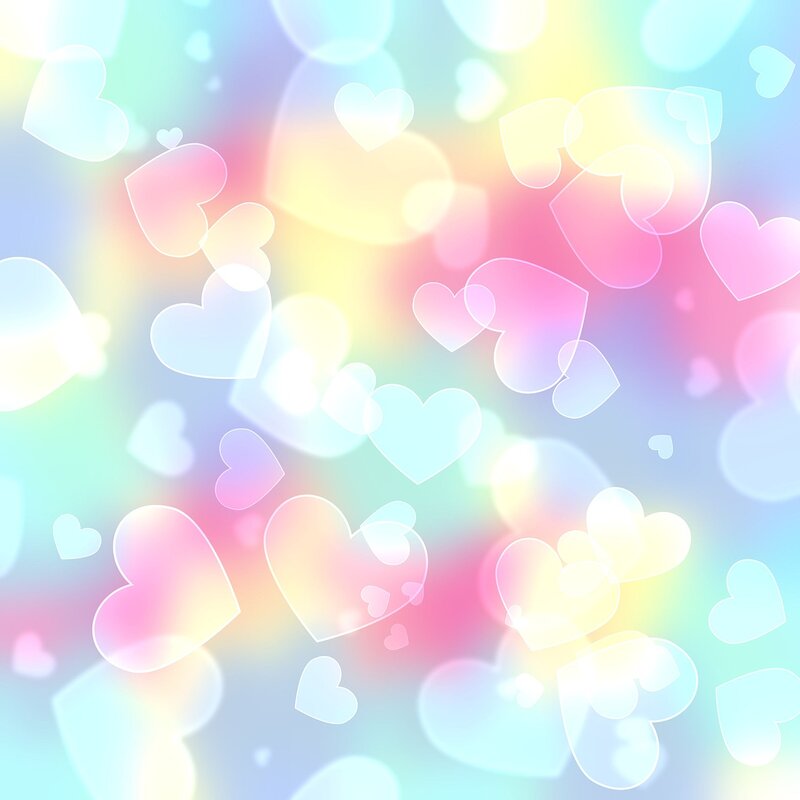 Аналитический отчет о проделанной работе в старшей-логопедической группе
 МБДОУ д/с «Сказка» за 2018-2019г.
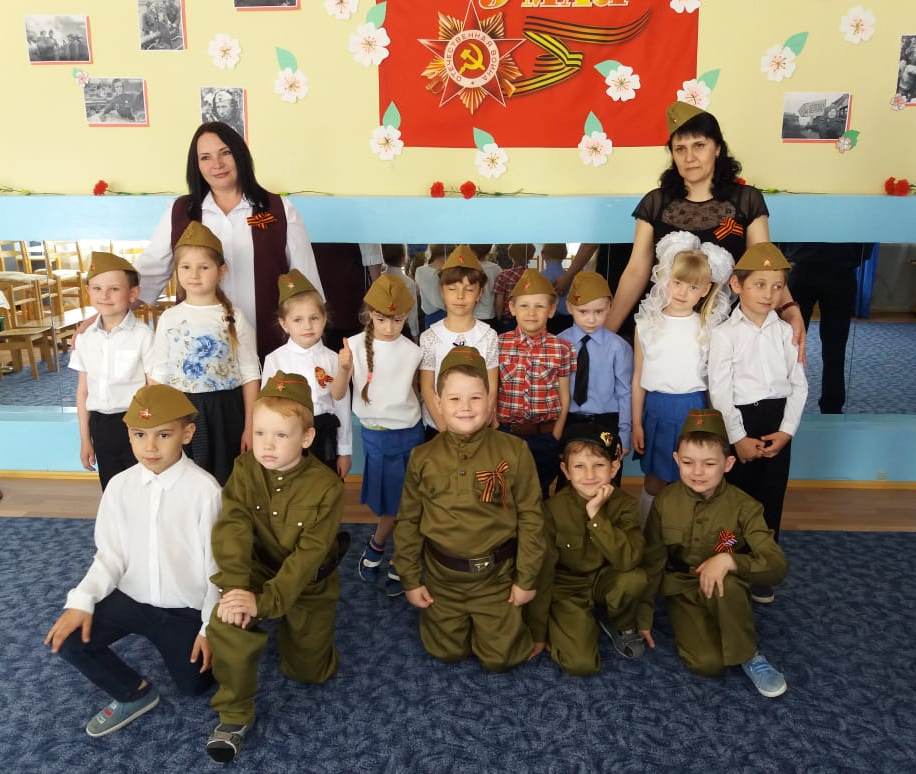 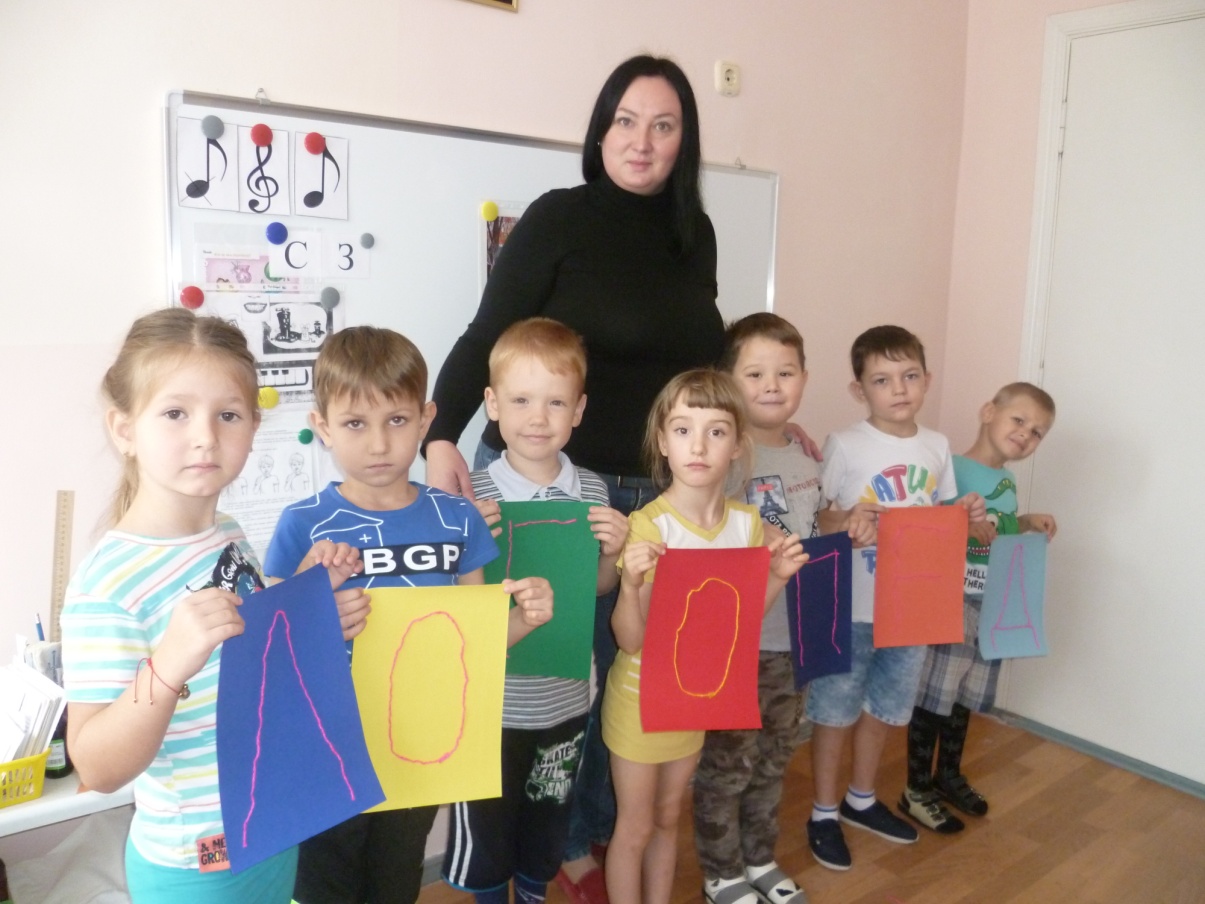 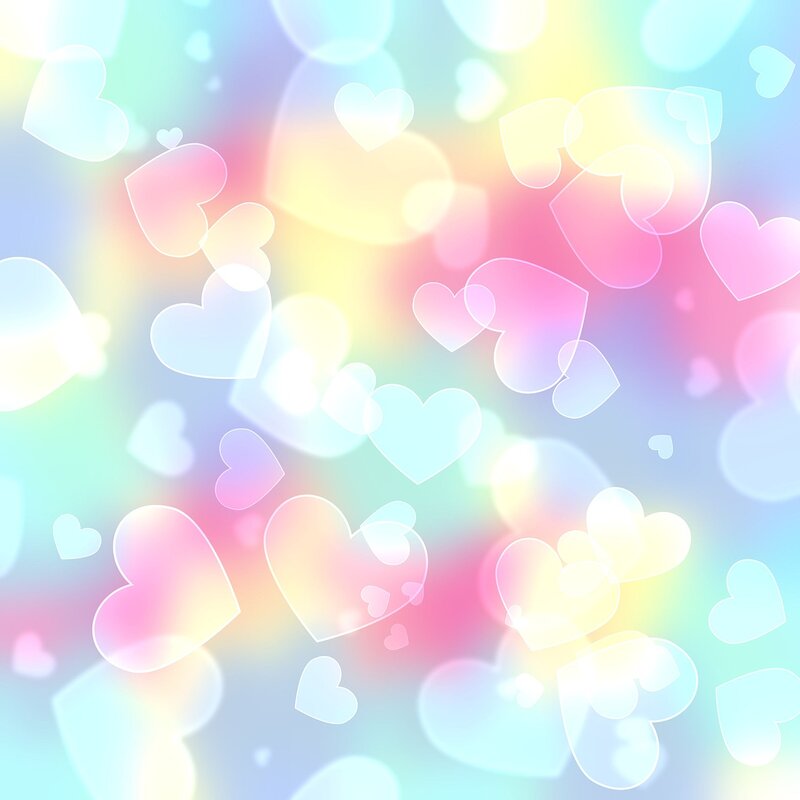 Краткая характеристика группы
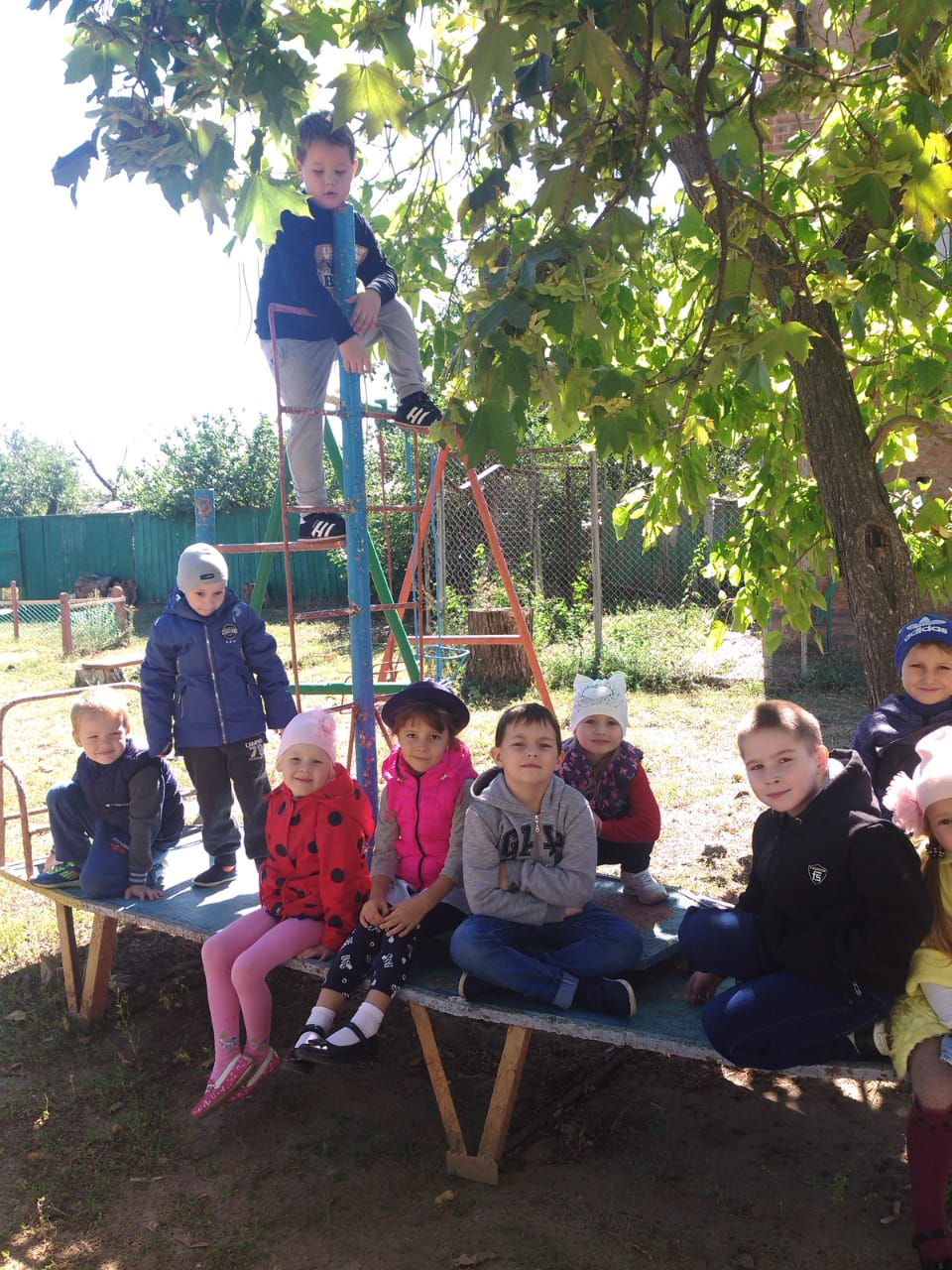 Состав группы 15 человек
                   Мальчиков: 10
               Девочек: 5
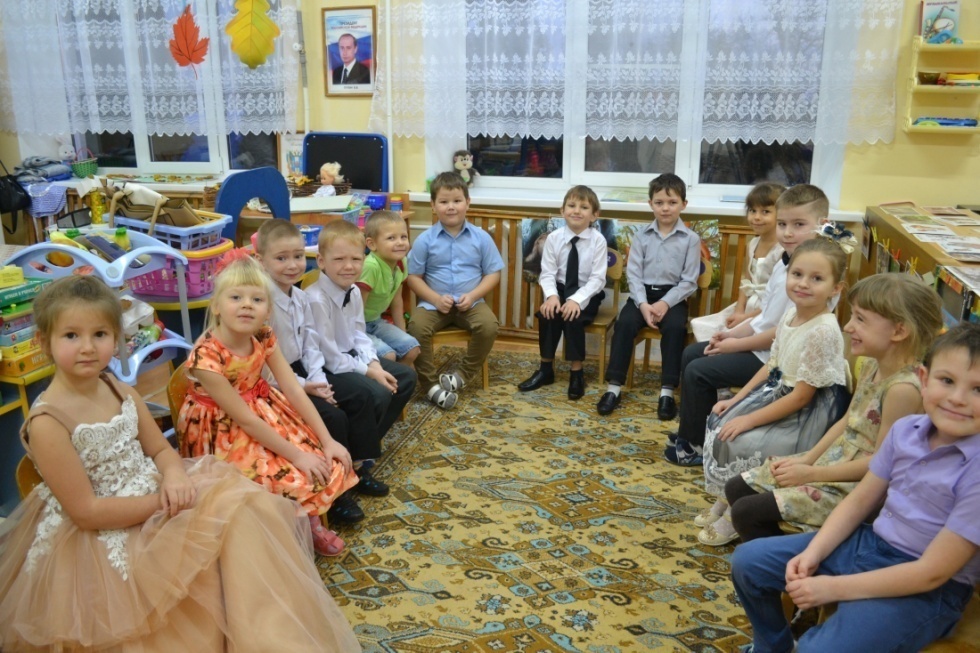 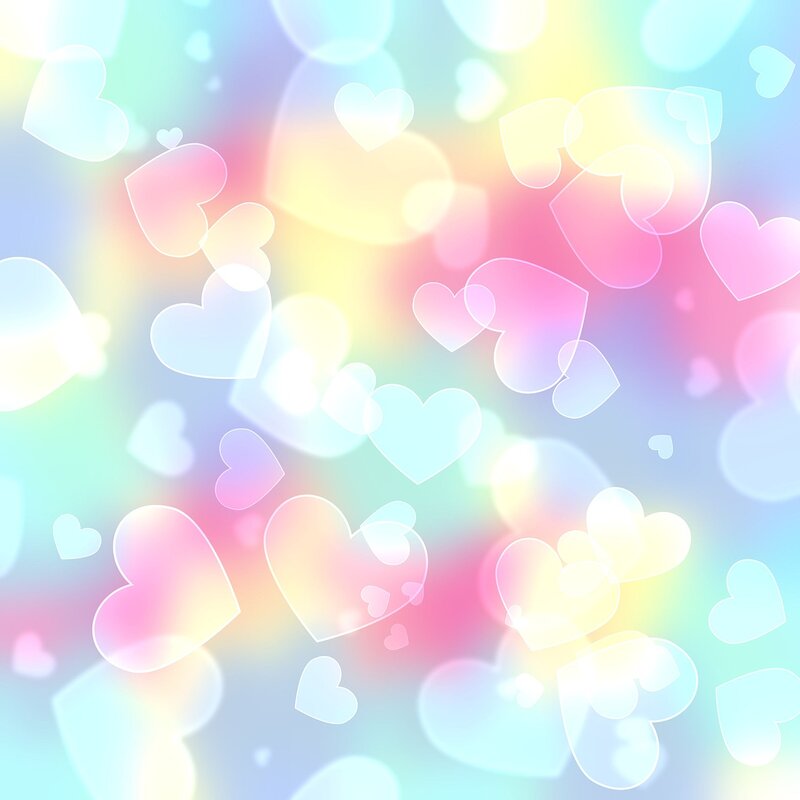 Возрастные особенности детей 5-6 лет:
В старшем дошкольном возрасте познавательная задача становится для ребенка собственно познавательной (нужно овладеть знаниями!), а не игровой. Активно продолжают развиваться память, внимание, мышление, воображение, восприятие.
     Продолжает совершенствоваться речь, в том числе ее звуковая сторона. Дети могут правильно воспроизводить шипящие, свистящие и сонорные звуки. Развиваются фонематический слух, интонационная выразительность речи при чтении стихов, в сюжетно-ролевой игре, в повседневной жизни. Совершенствуется грамматический строй речи. Дети используют практически все части речи, активно занимаются словотворчеством. Богаче становится лексика: активно используются синонимы и антонимы. Дошкольники могут пересказывать, рассказывать по картинке, передавая не только главное, но и детали.
    Общее недоразвитое речи (ОНР) - это различные сложные речевые расстройства, при которых у детей нарушено формирование всех компонентов речевой системы, относящихся к их звуковой и смысловой стороне, при нормальном слухе и первично сохранном интеллекте .
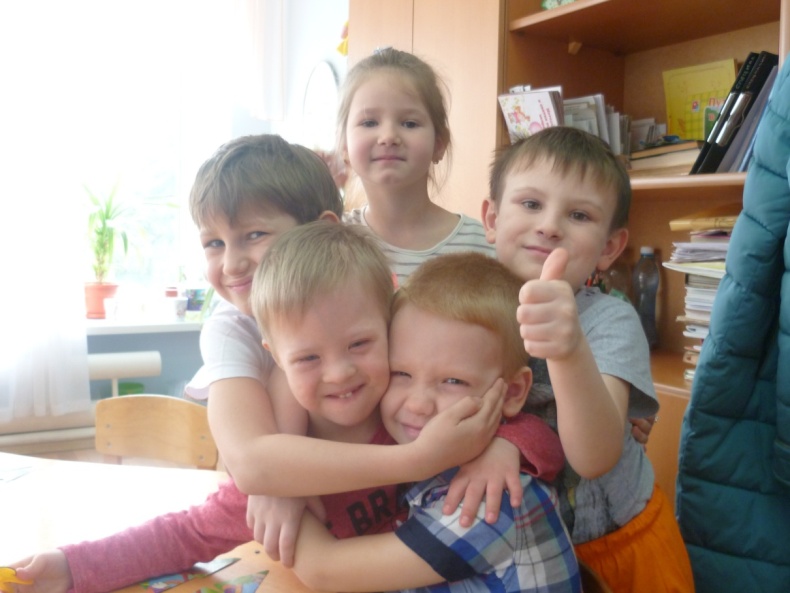 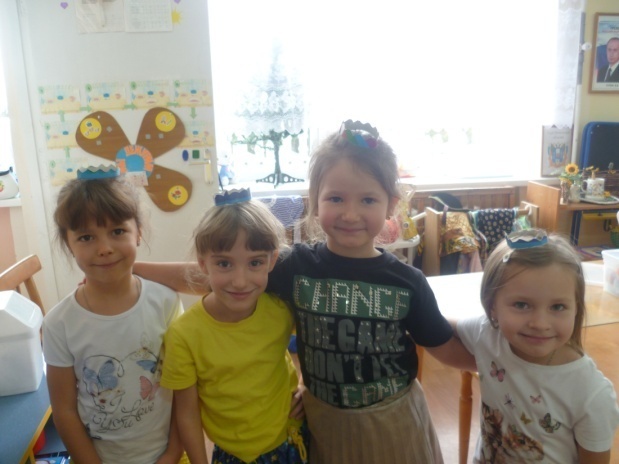 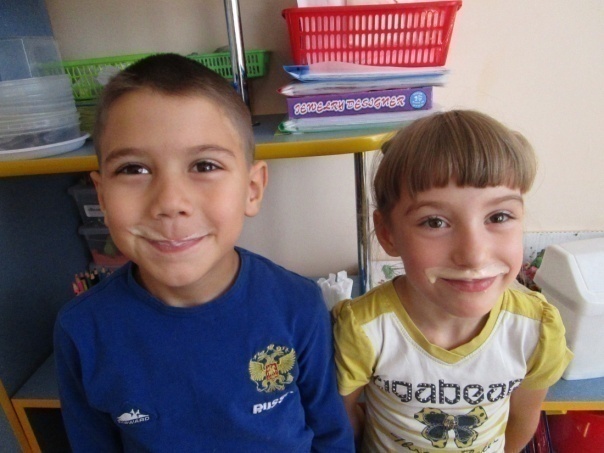 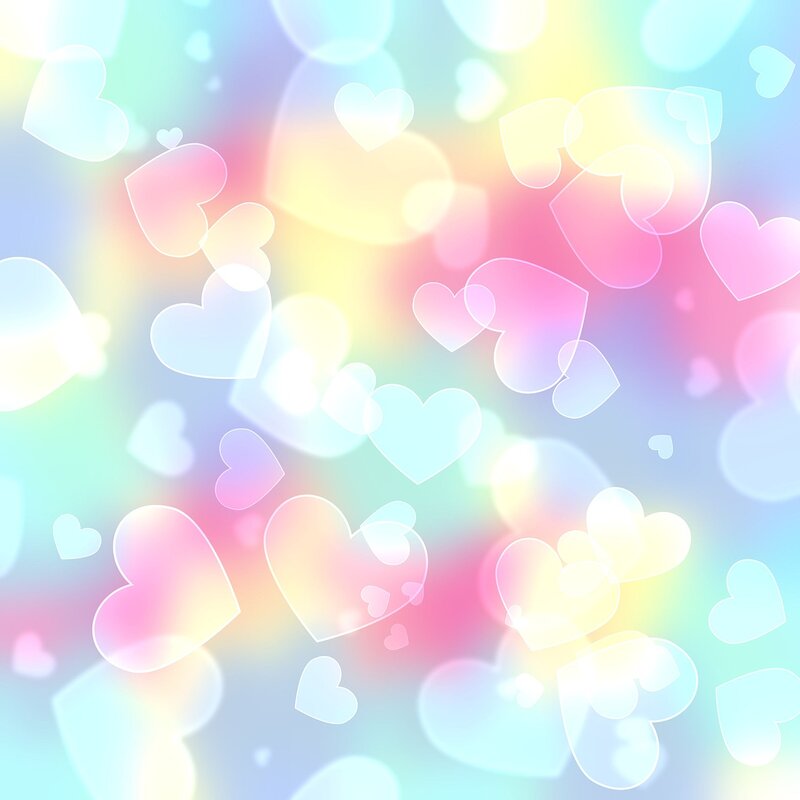 Средняя посещаемость: 89%
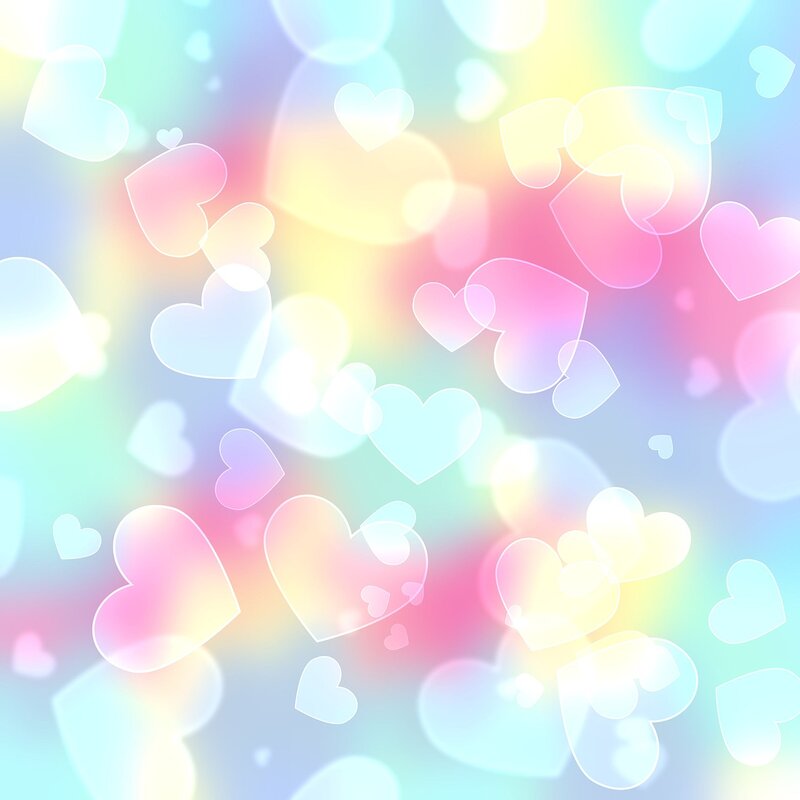 Кружковая деятельность педагогов:
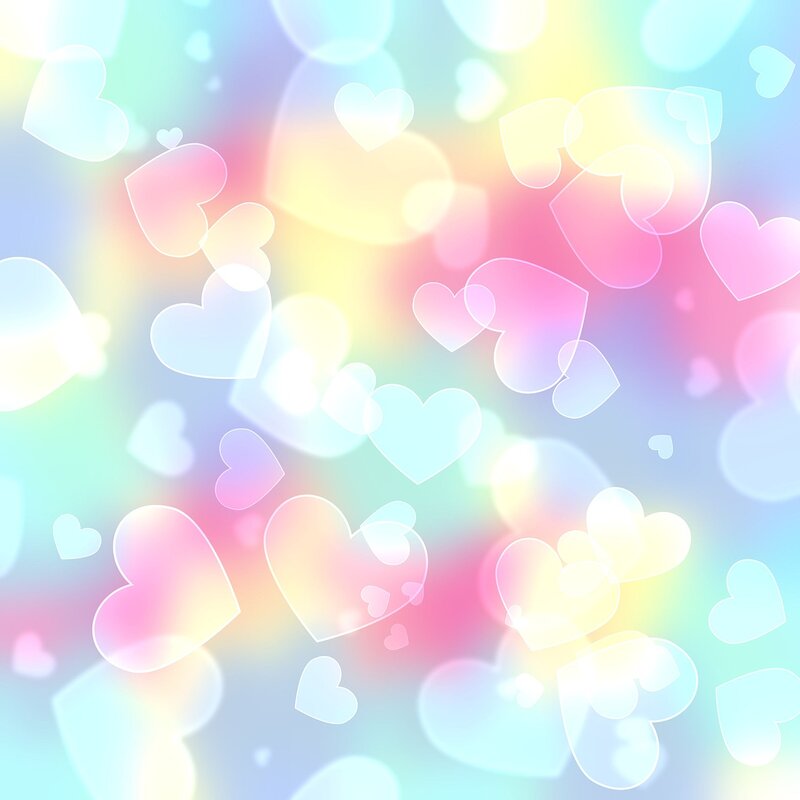 Кружковая работа «Хочу все знать»
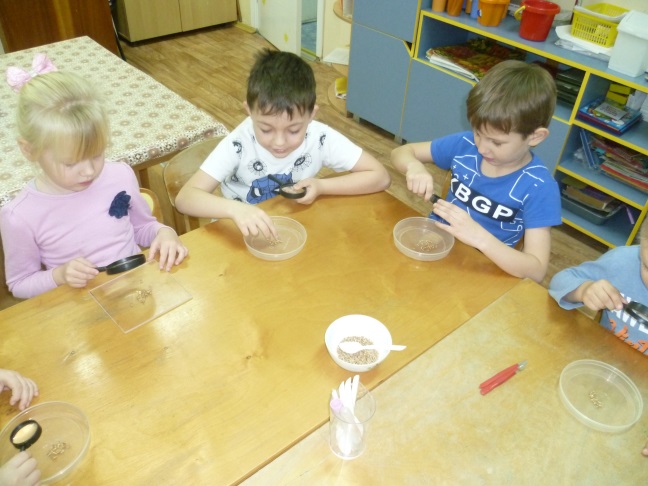 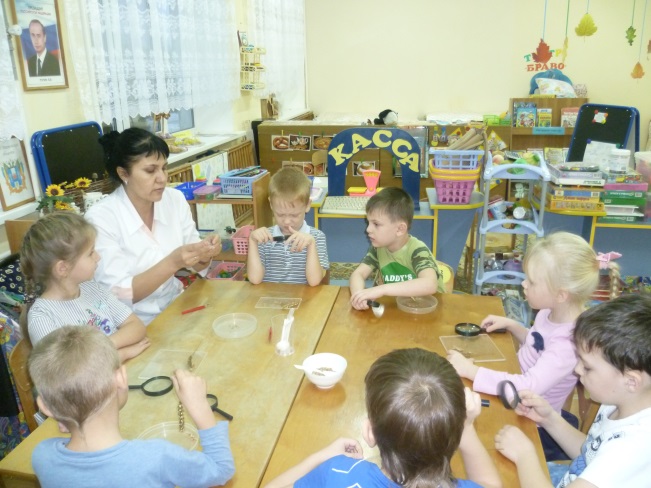 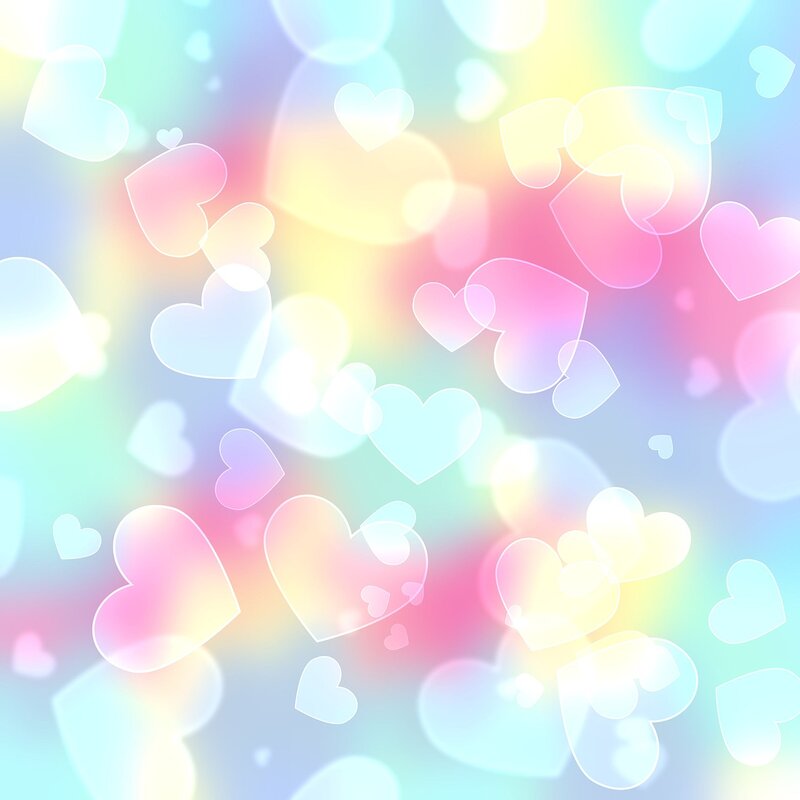 Кружковая работа  «Сказочная страна»
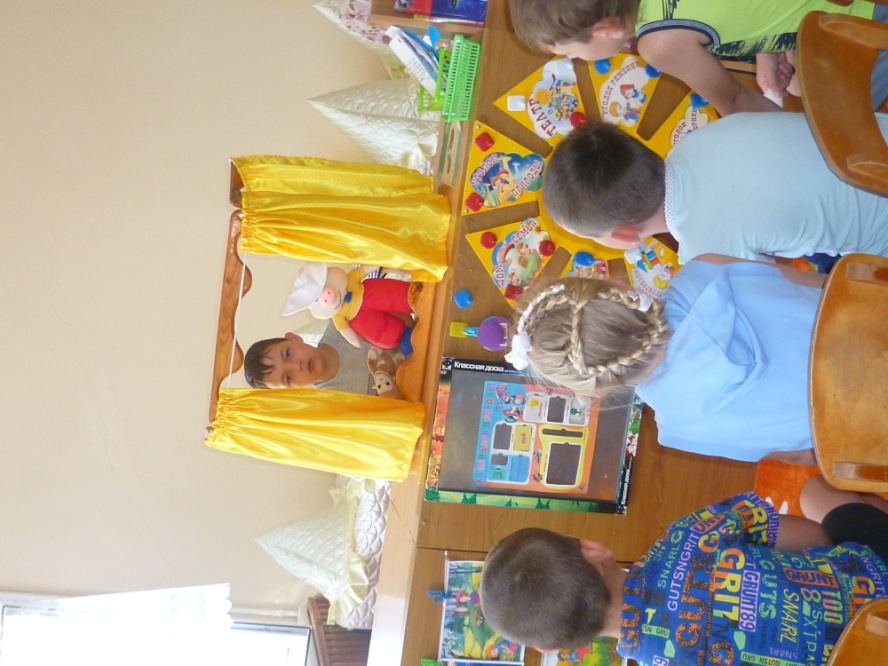 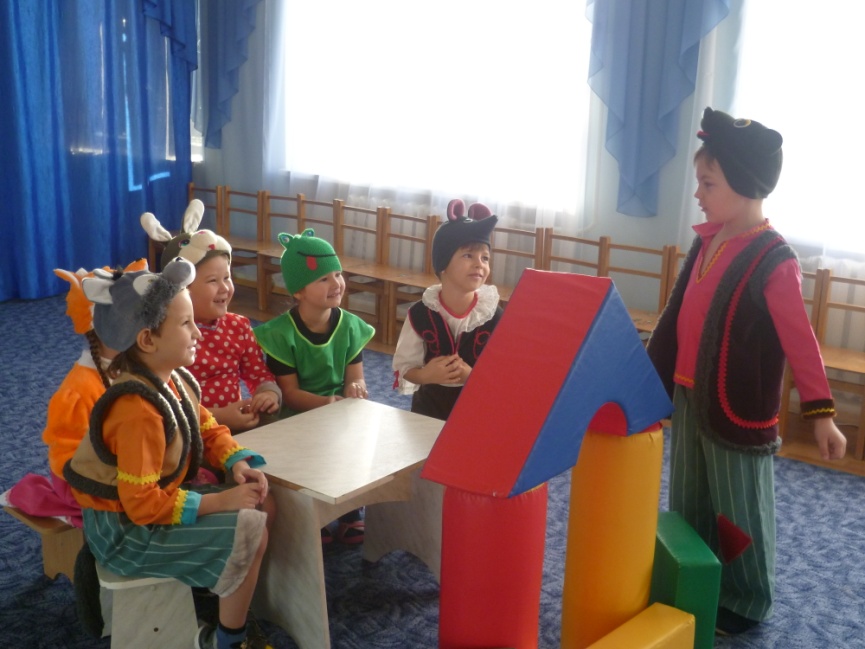 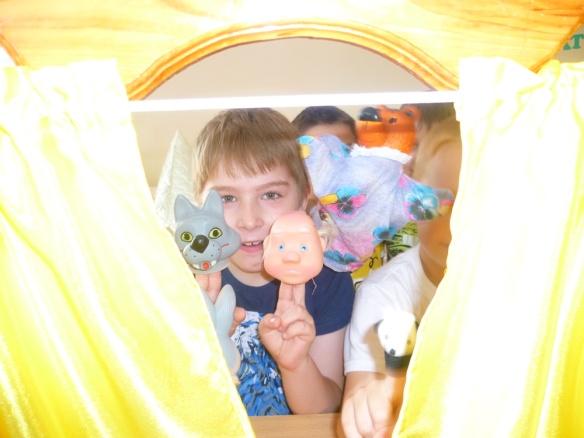 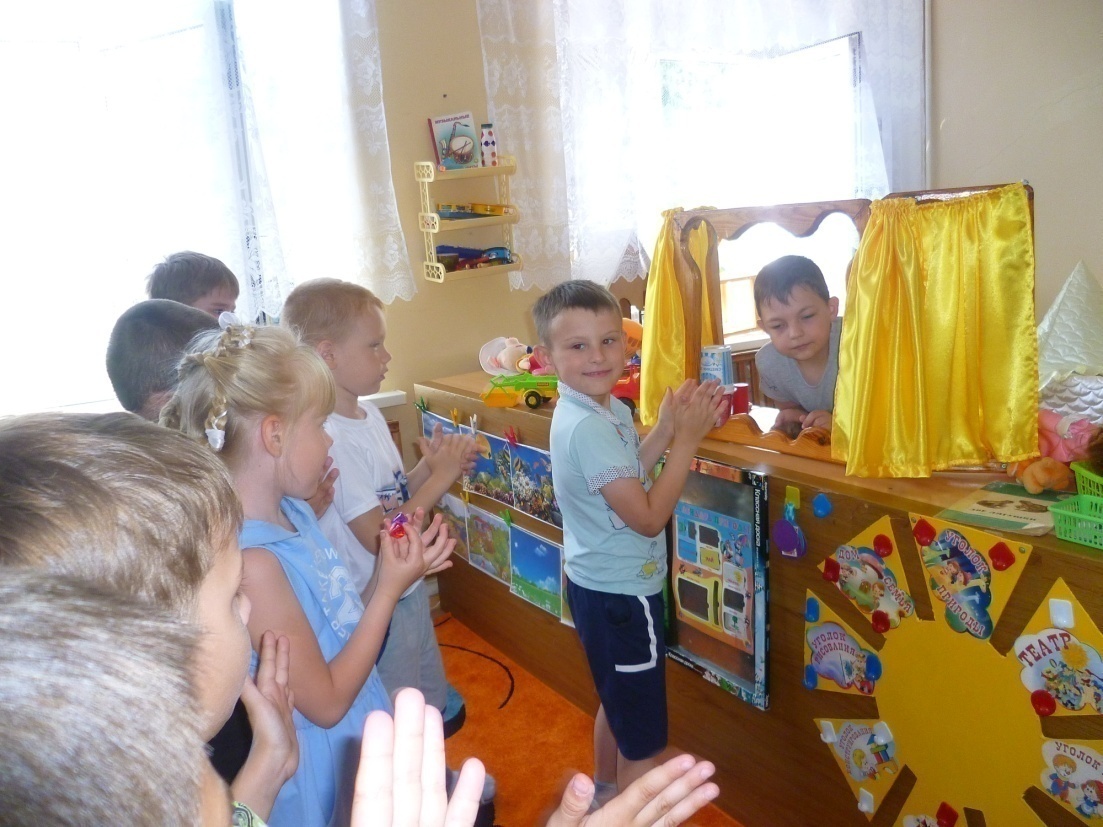 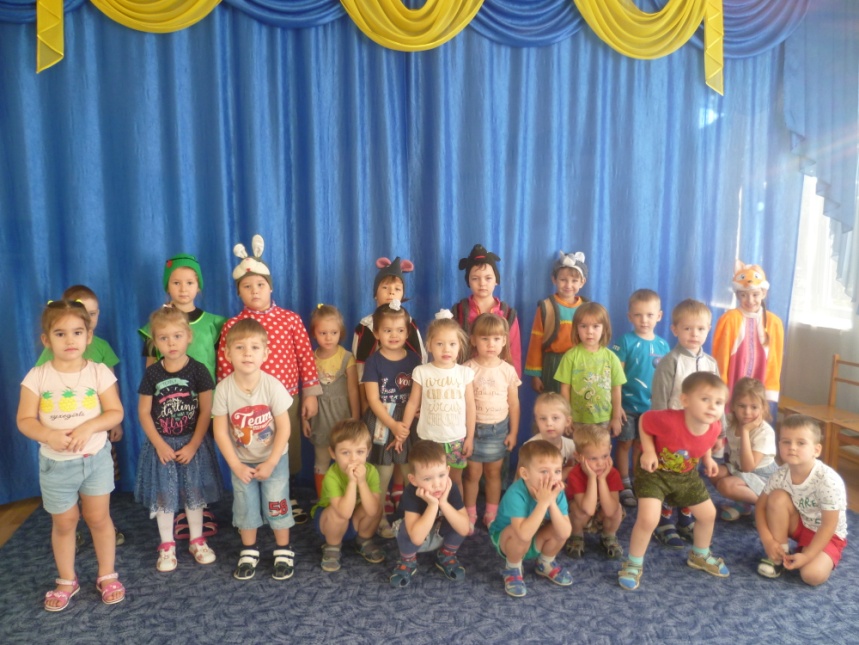 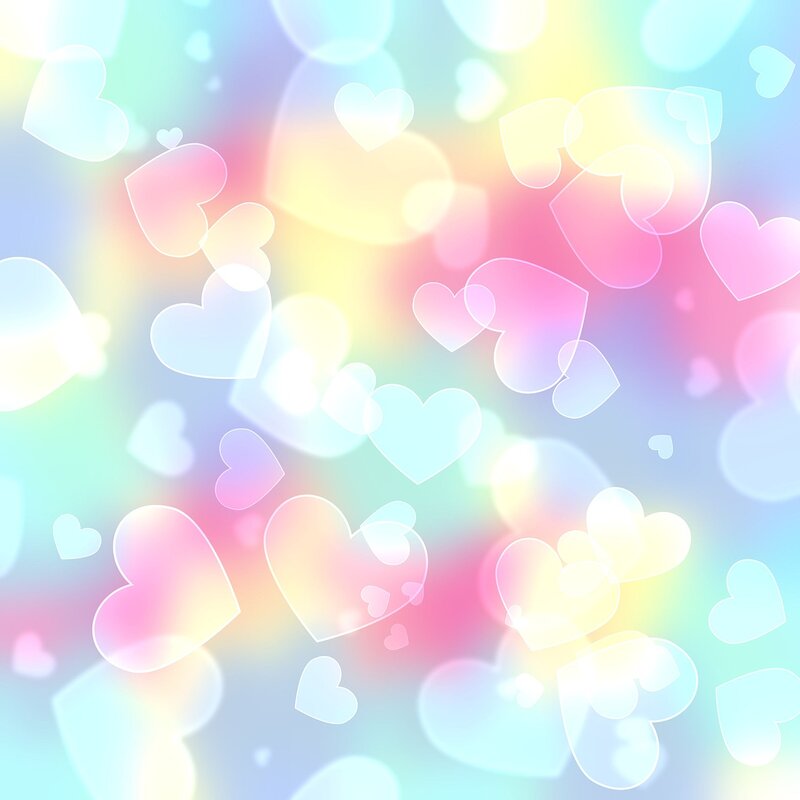 Взаимодействие с педагогами
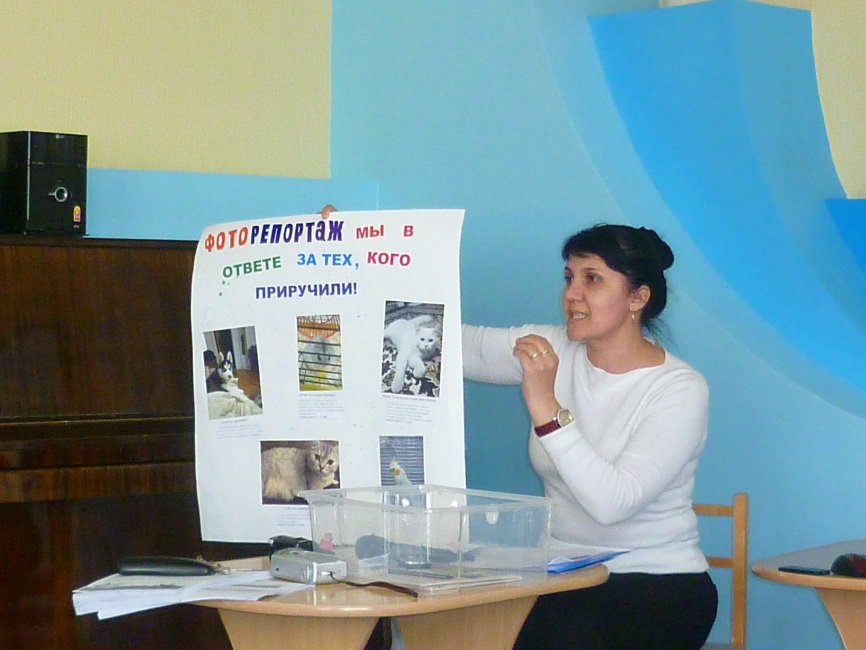 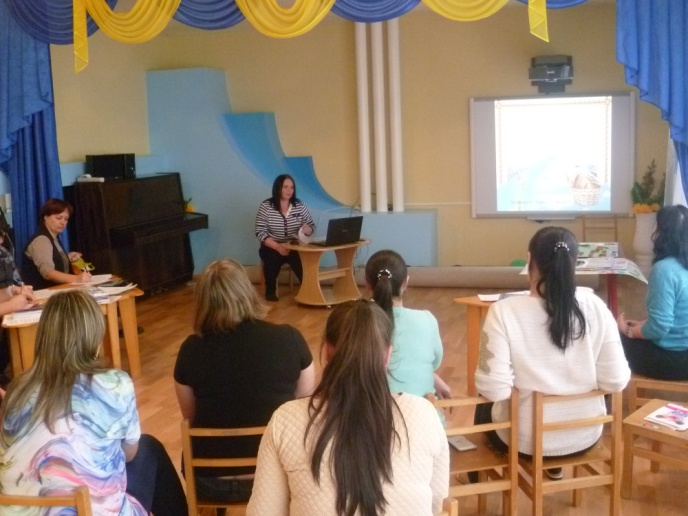 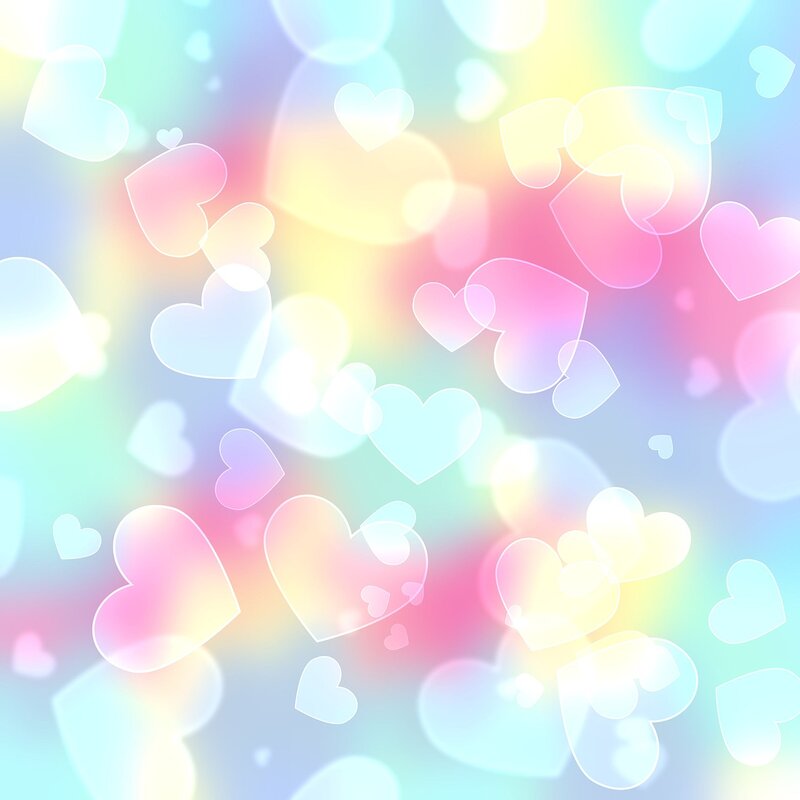 Личное участие педагогов 
в методической работе  ДОУ
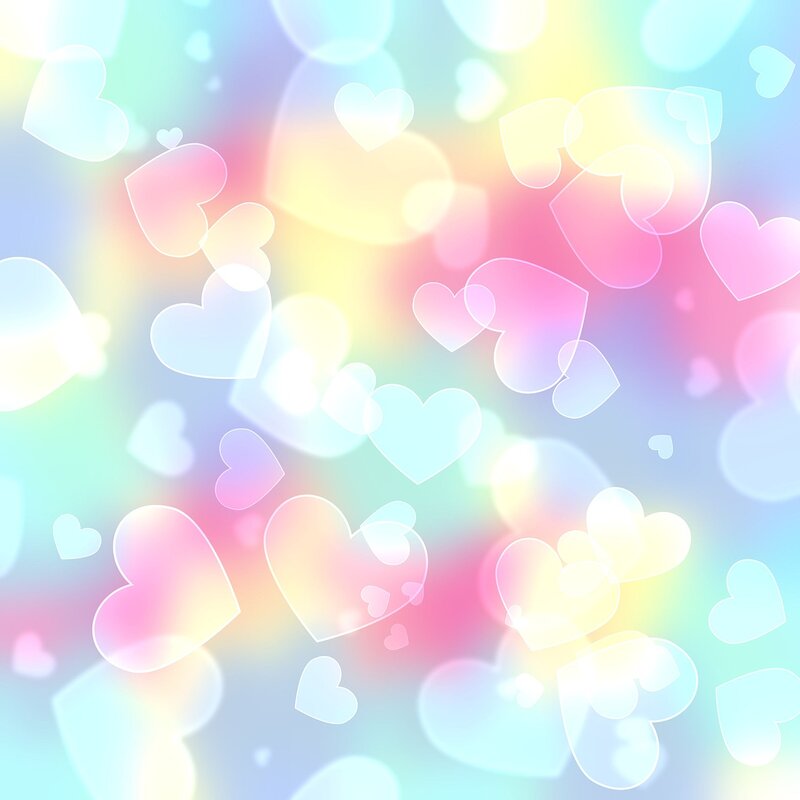 Интегрированное  мероприятие совместно с учителем-логопедом « Путешествие в весенний лес»
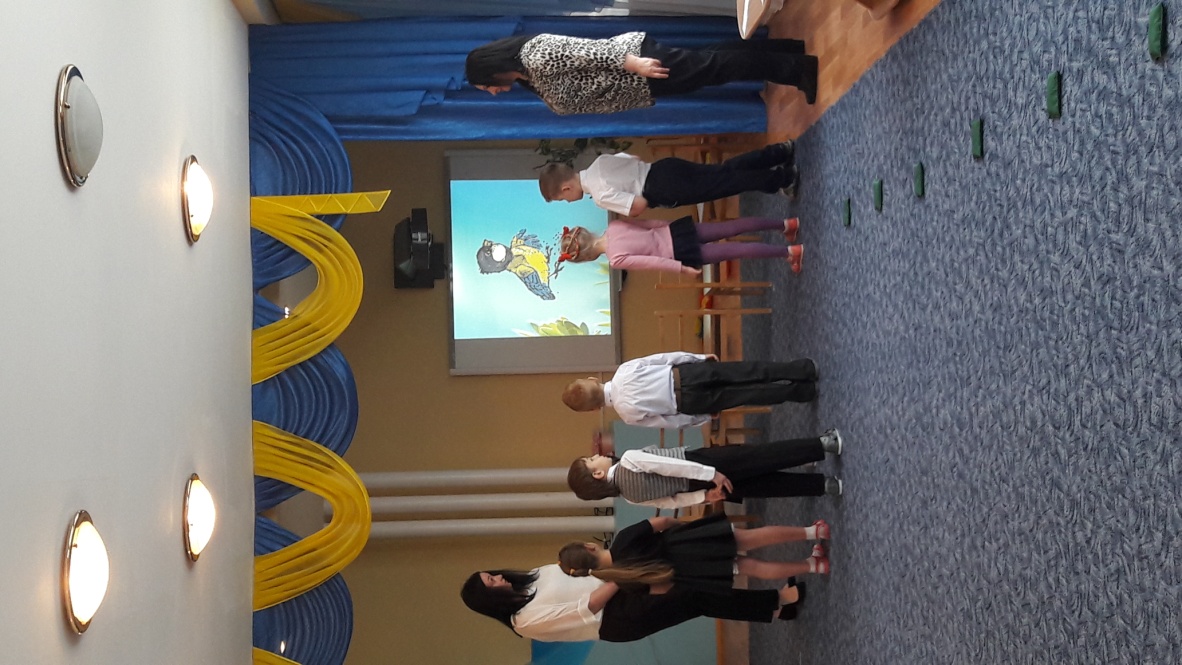 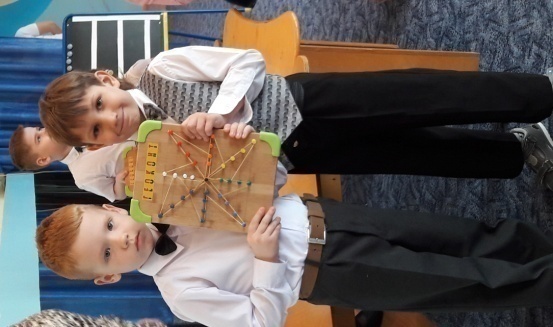 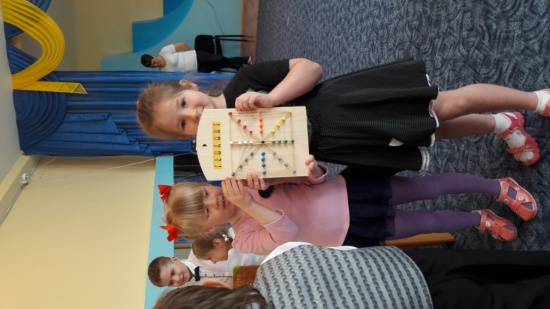 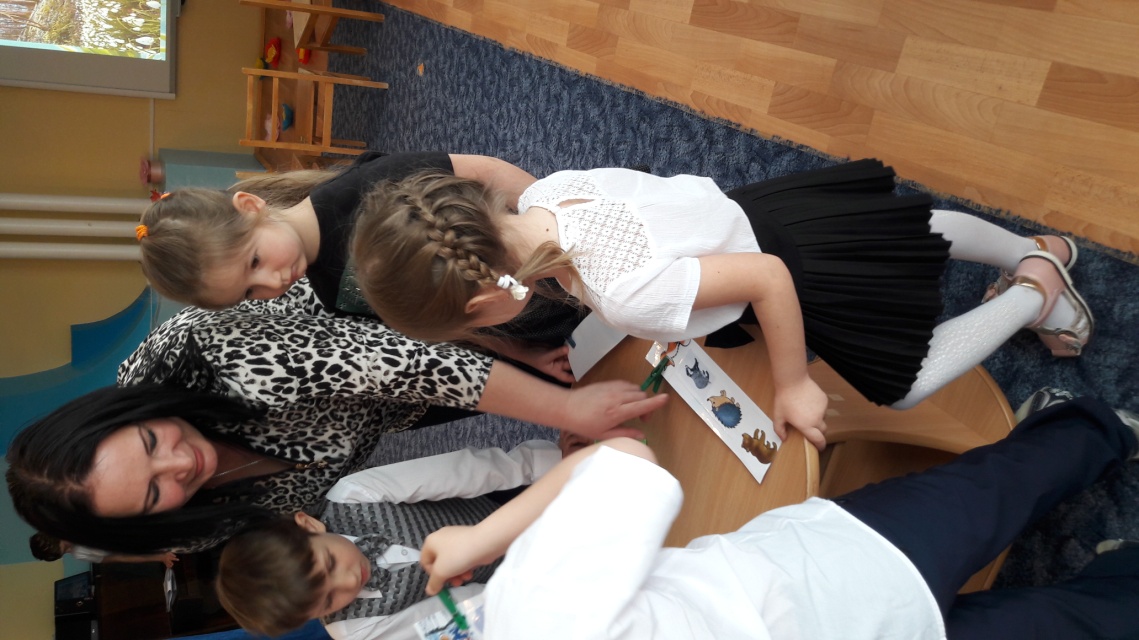 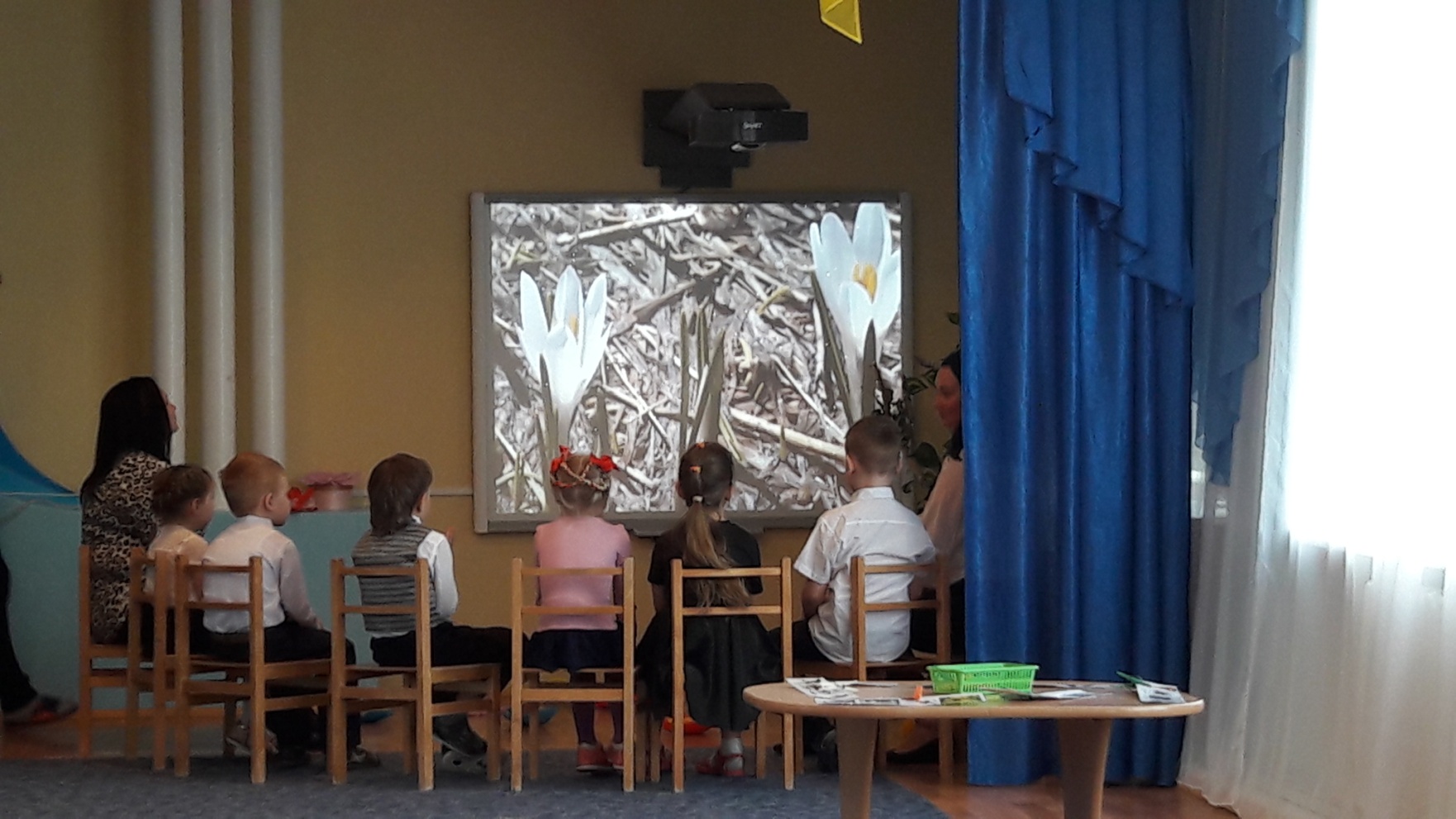 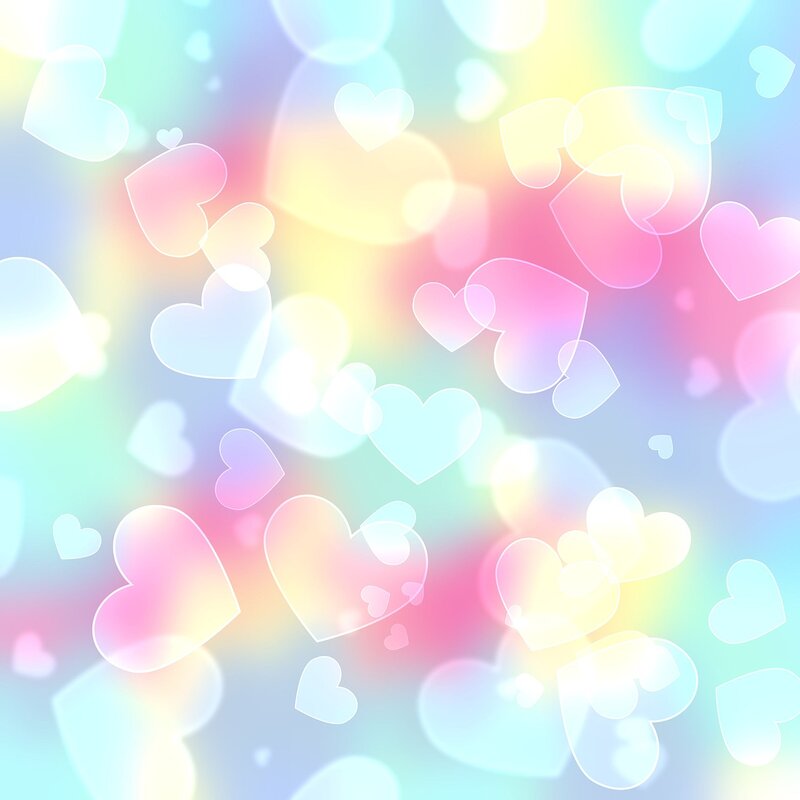 Участие в работе методического объединения:
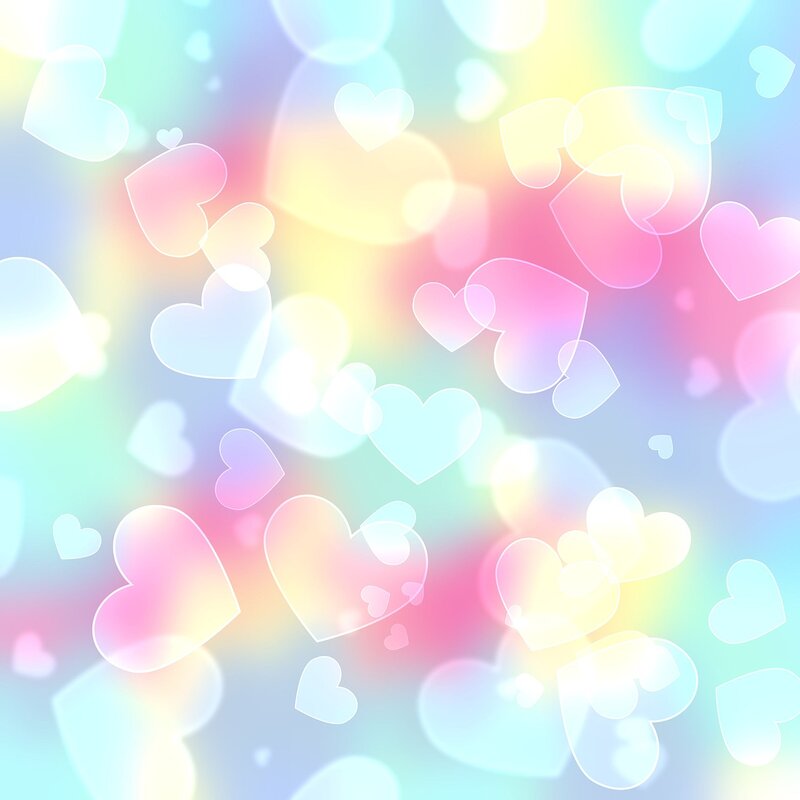 Родительские собрания:
1. Организационное родительское собрание на тему: «Организация коррекционного- педагогического процесса!
2.Консультации на тему: «Причины речевых нарушений»
3. «Возрастные особенности, условия развития познавательных процессов» семинар-практикум.
4. Итоговое  родительское собрание.
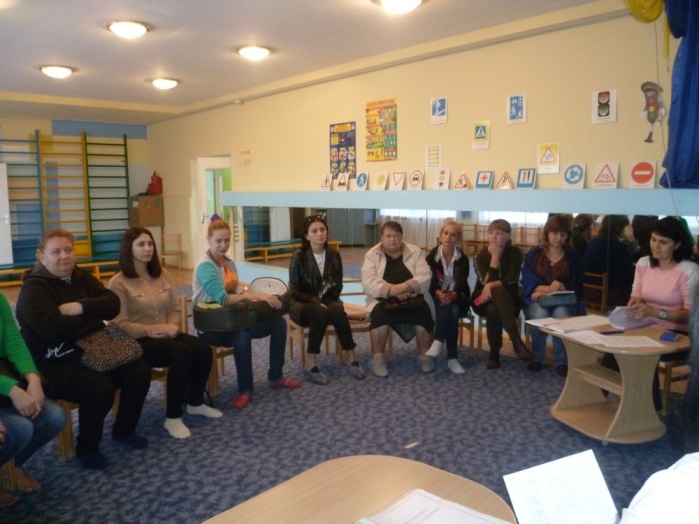 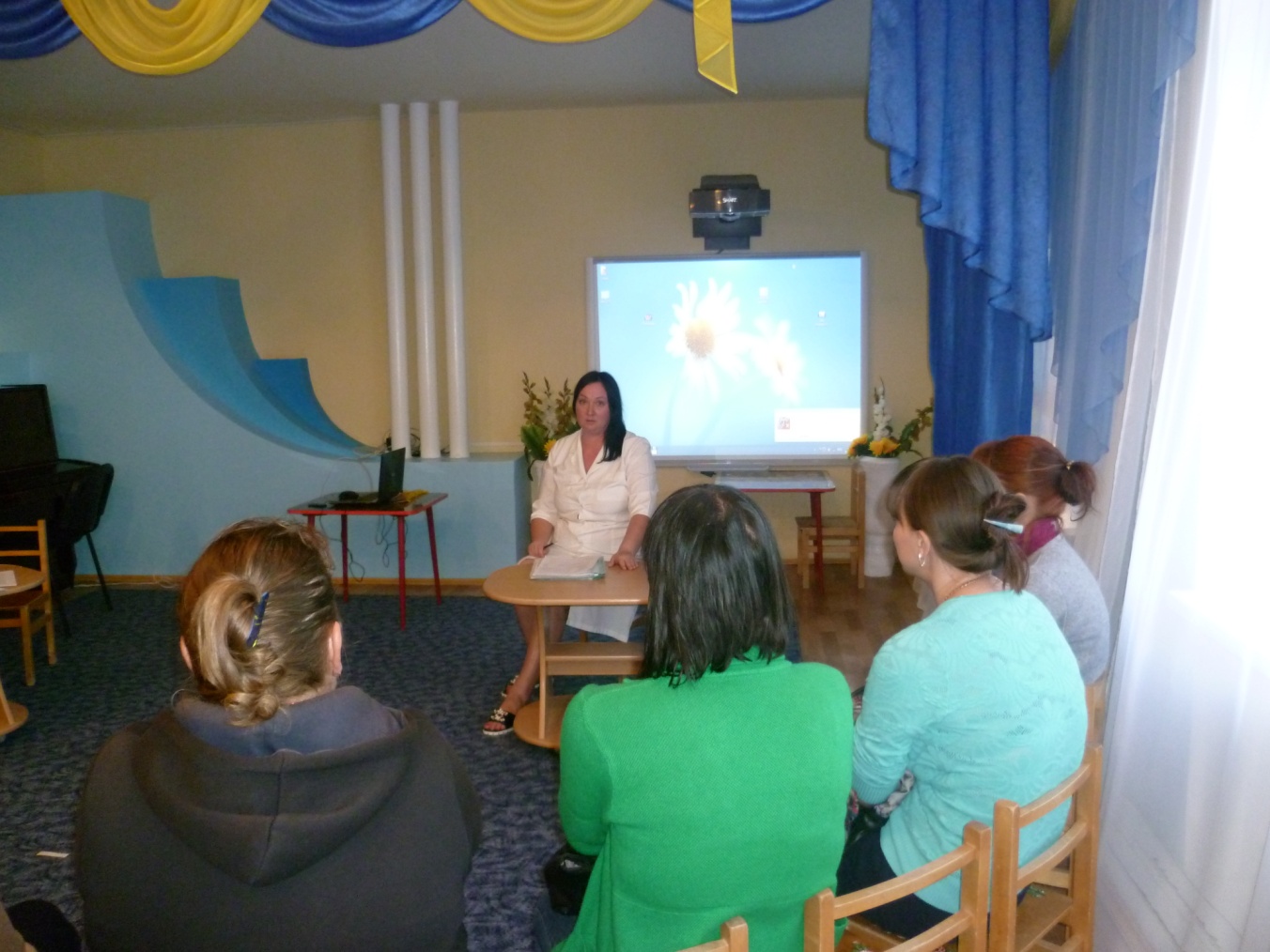 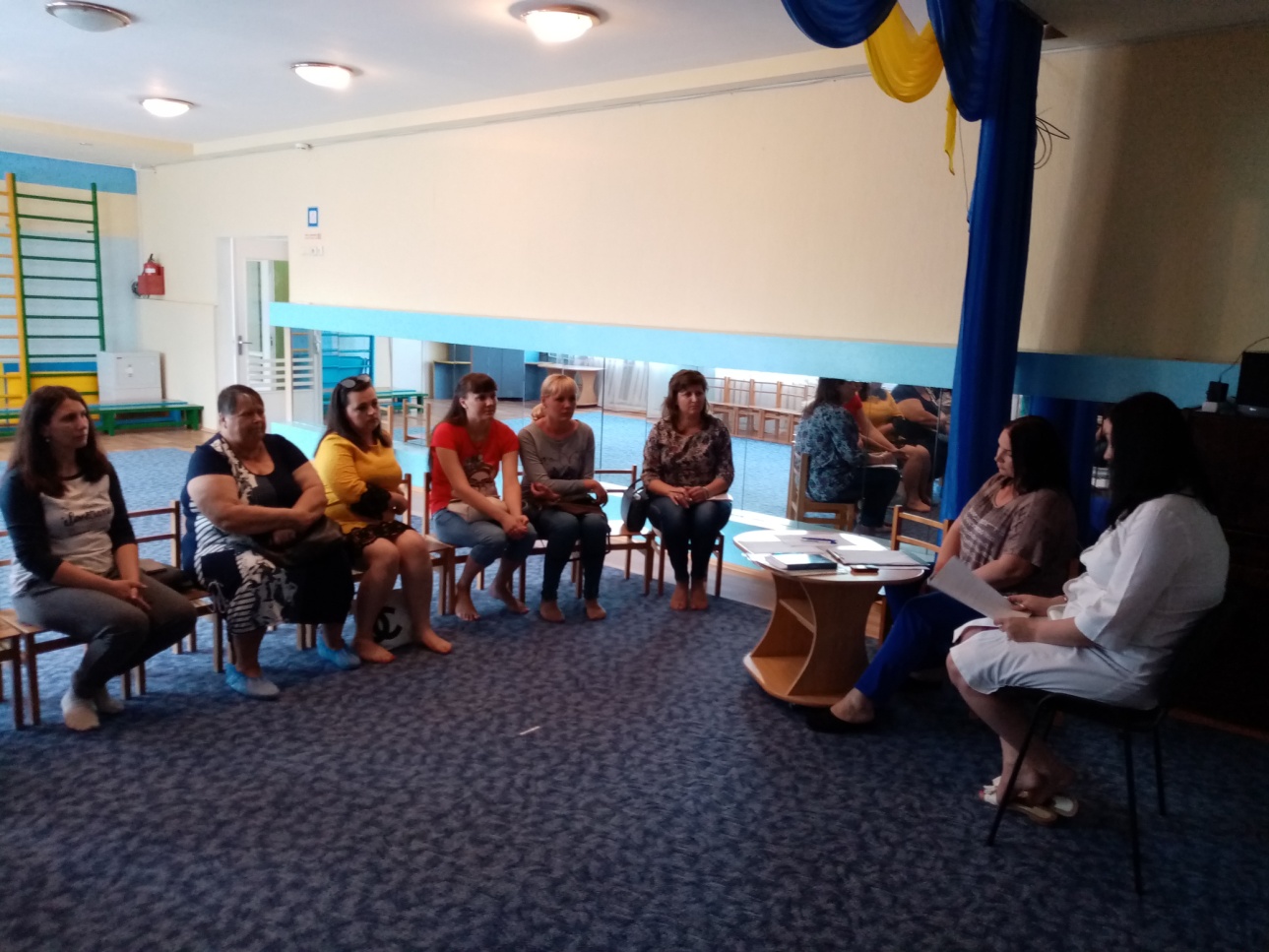 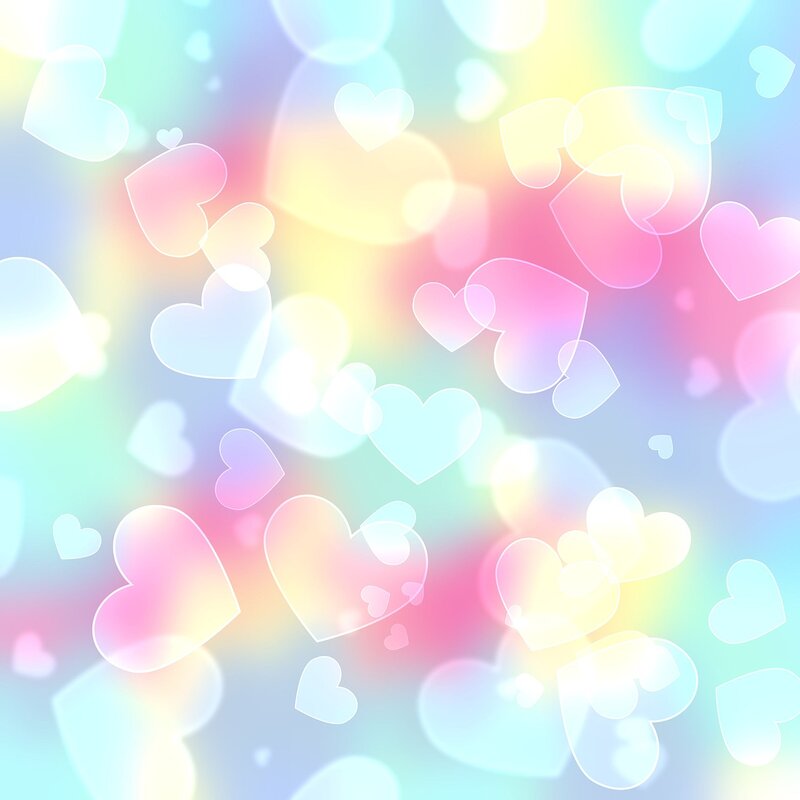 Наши проекты: 
«Вот он хлебушко -душистый»
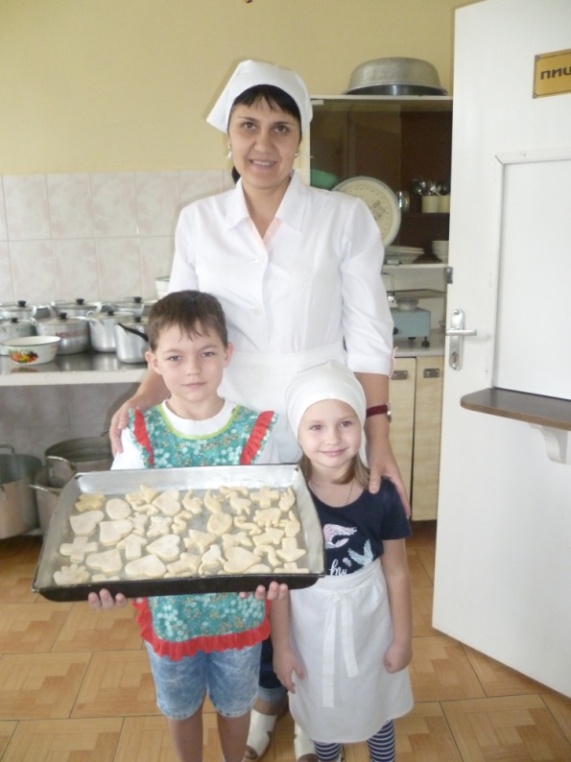 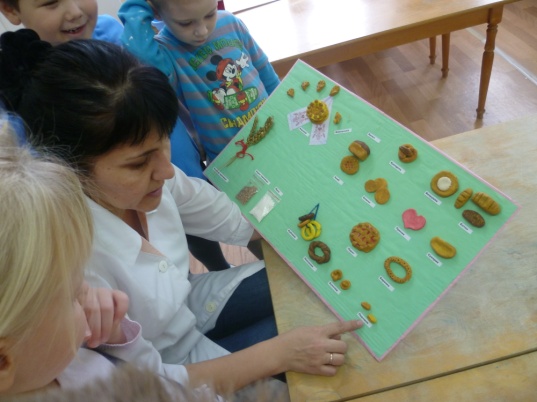 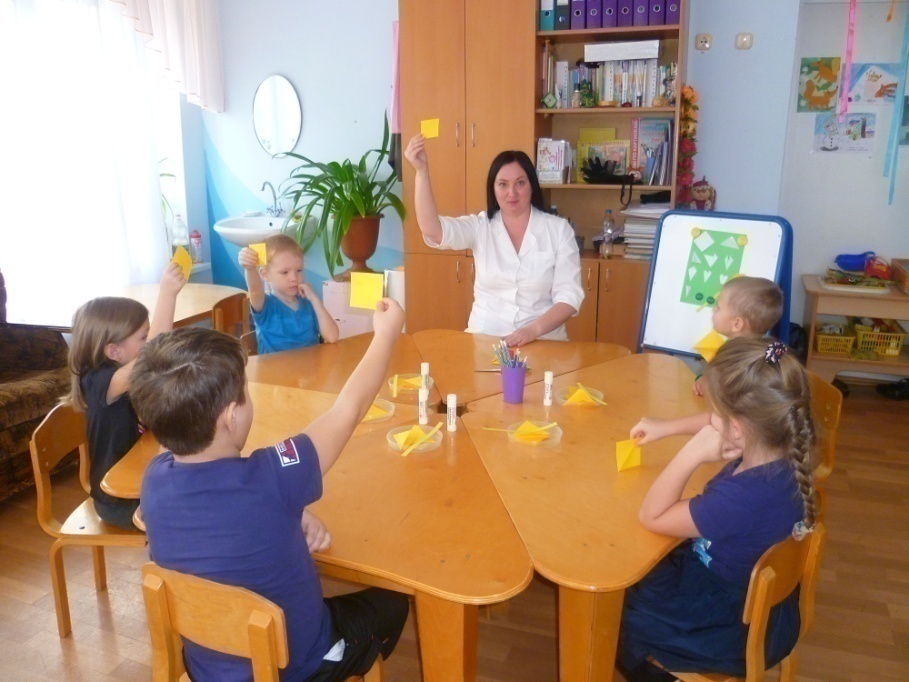 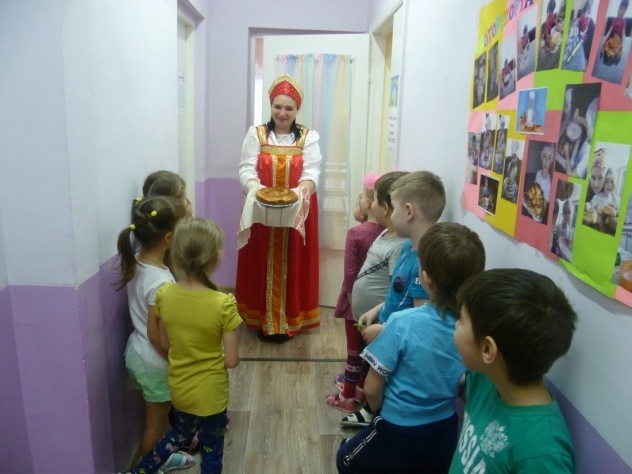 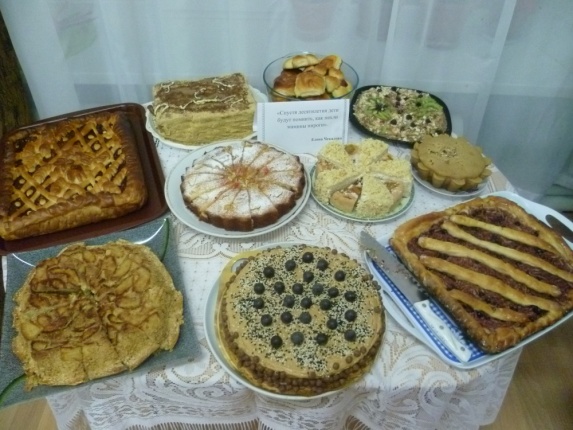 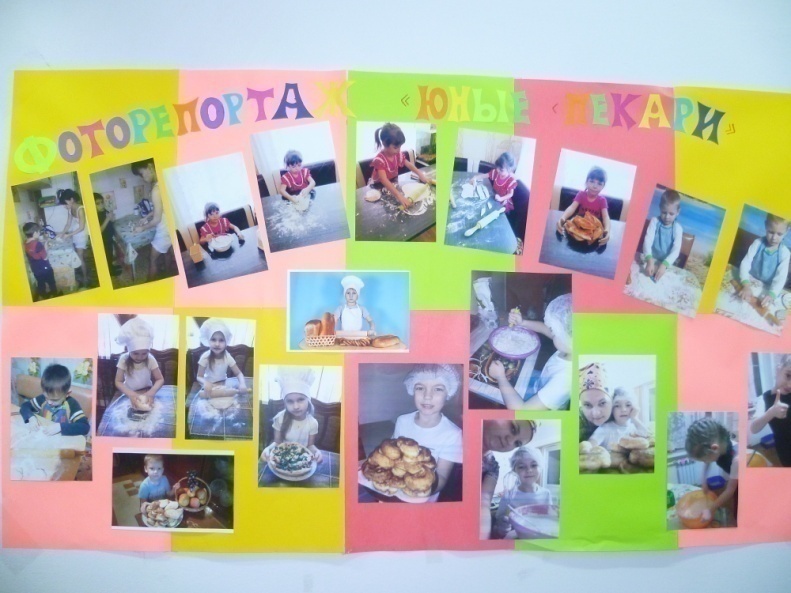 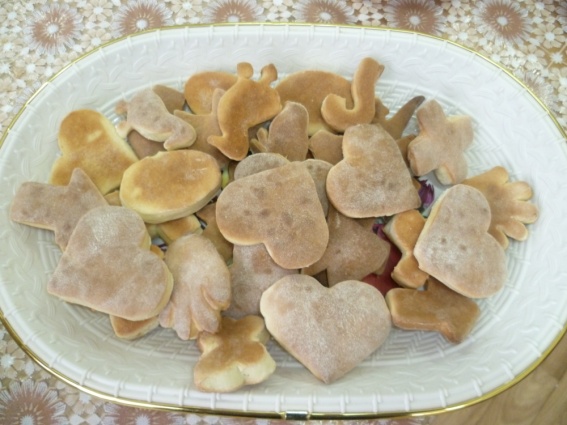 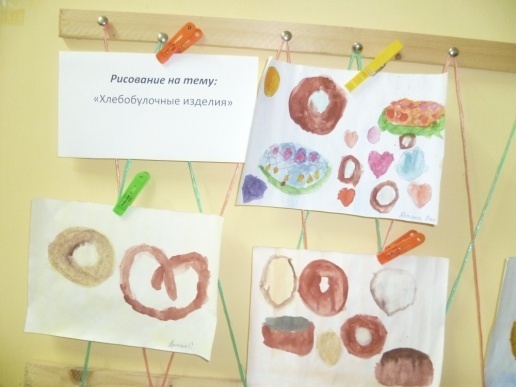 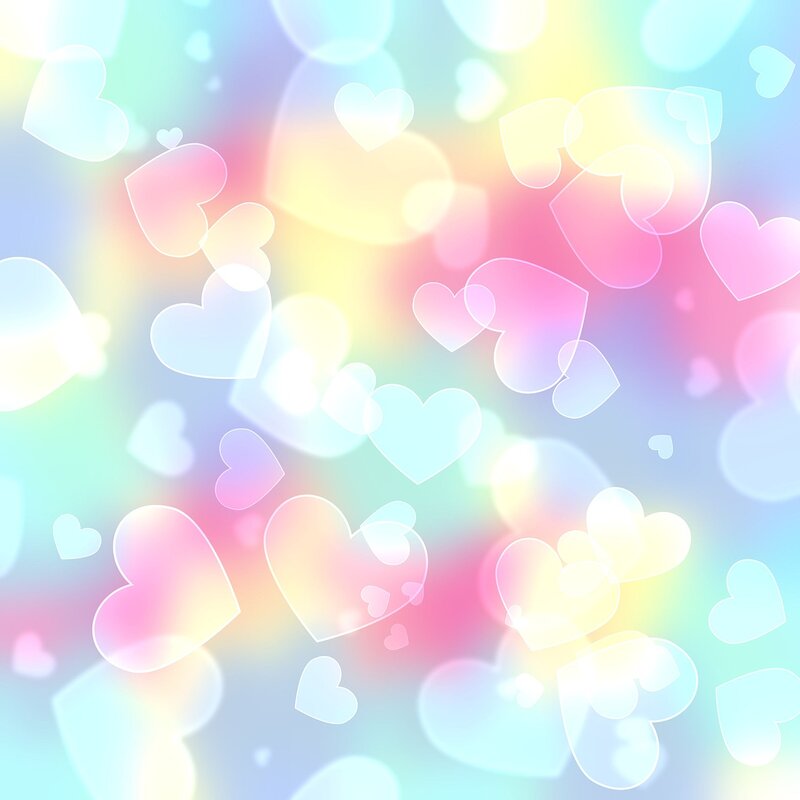 Наши проекты:  «Космос»
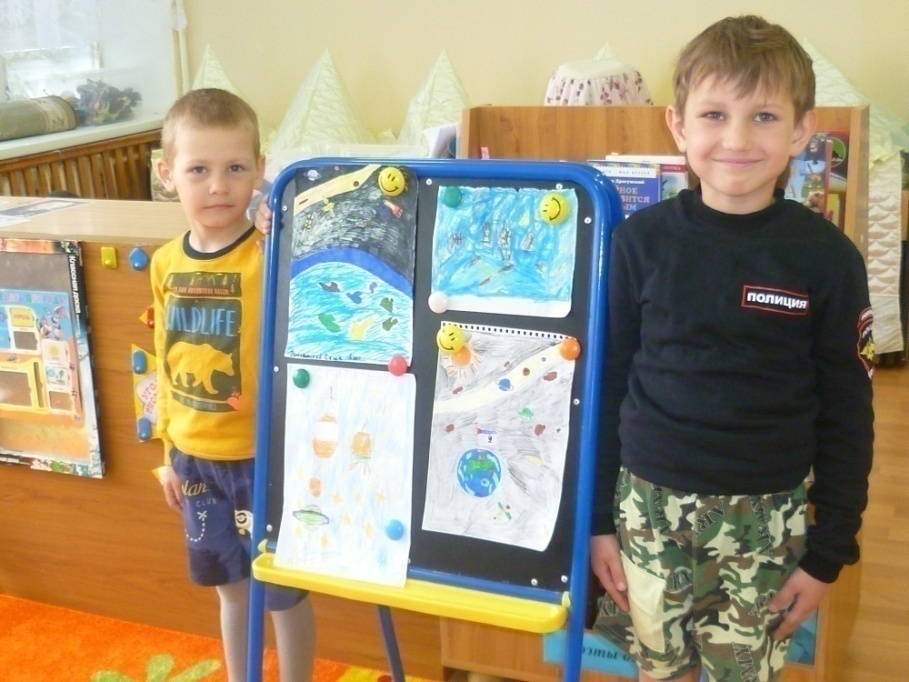 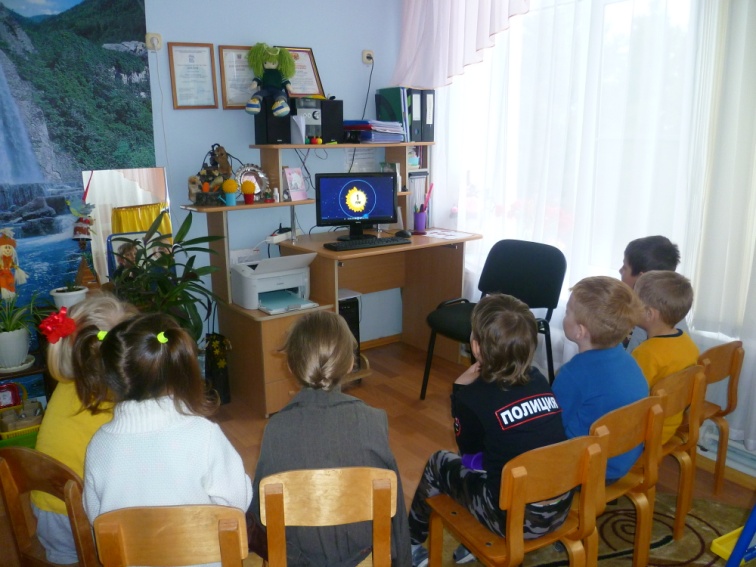 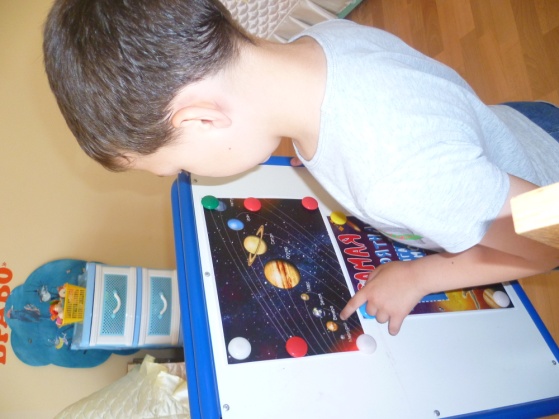 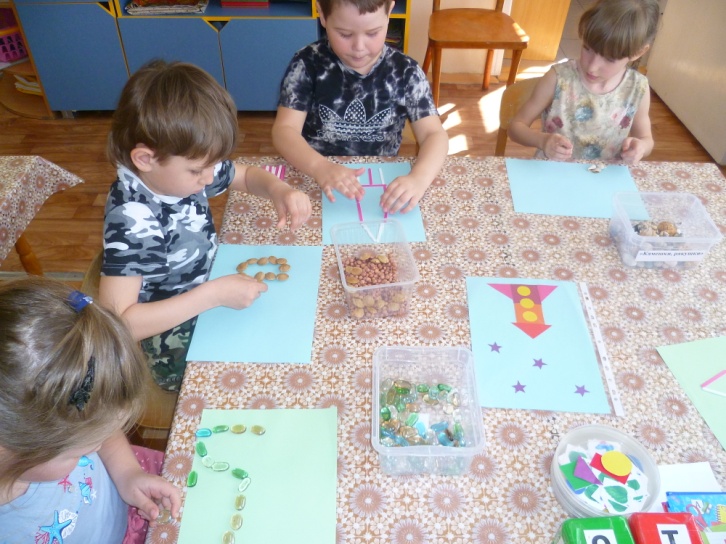 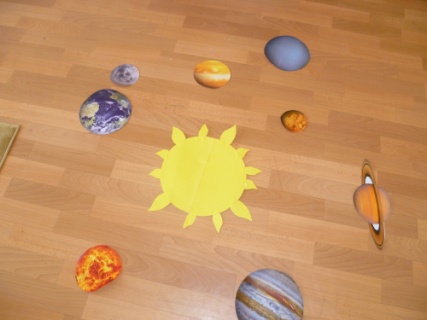 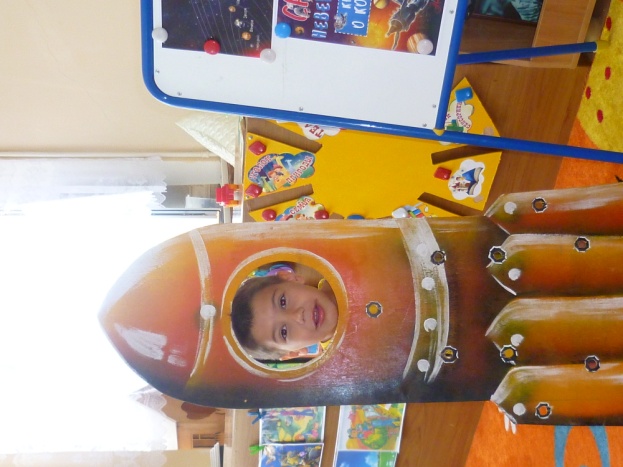 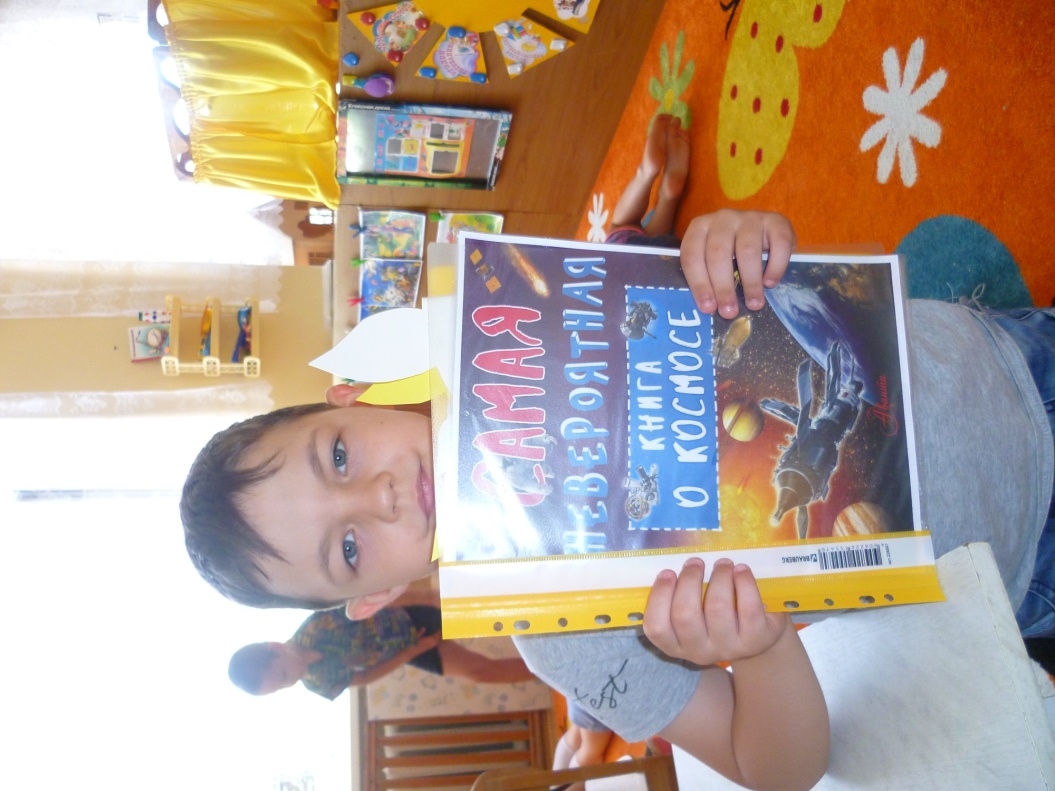 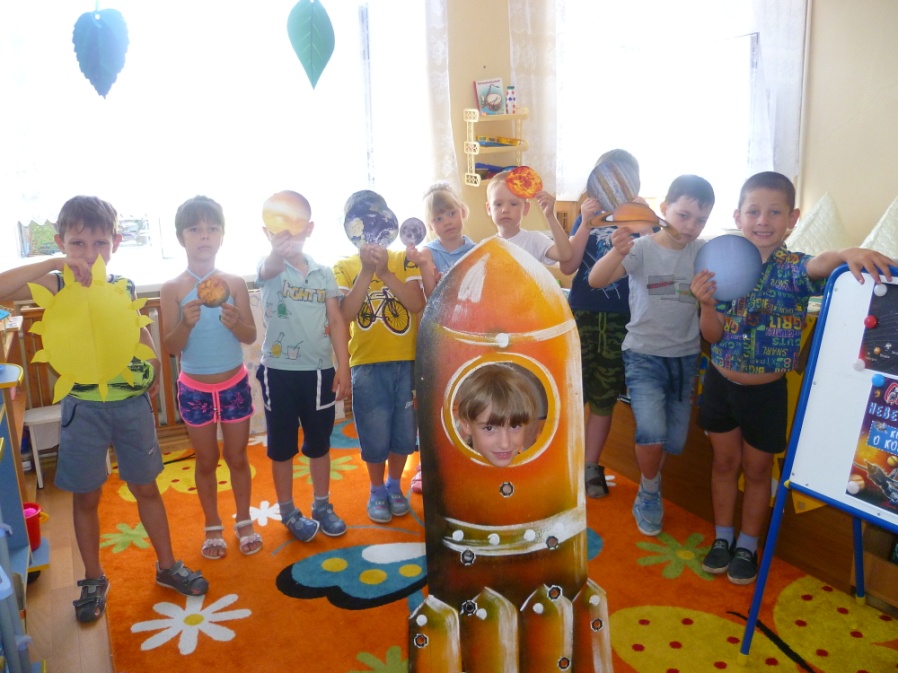 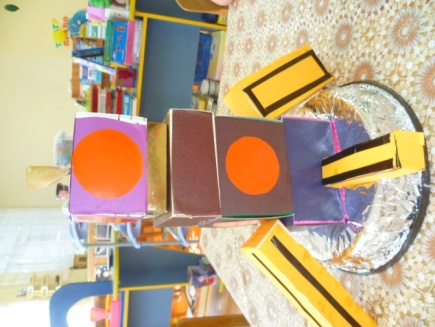 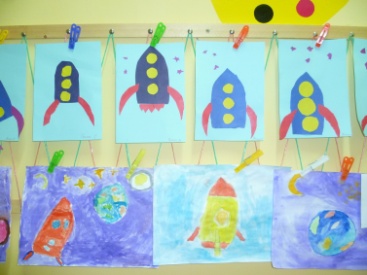 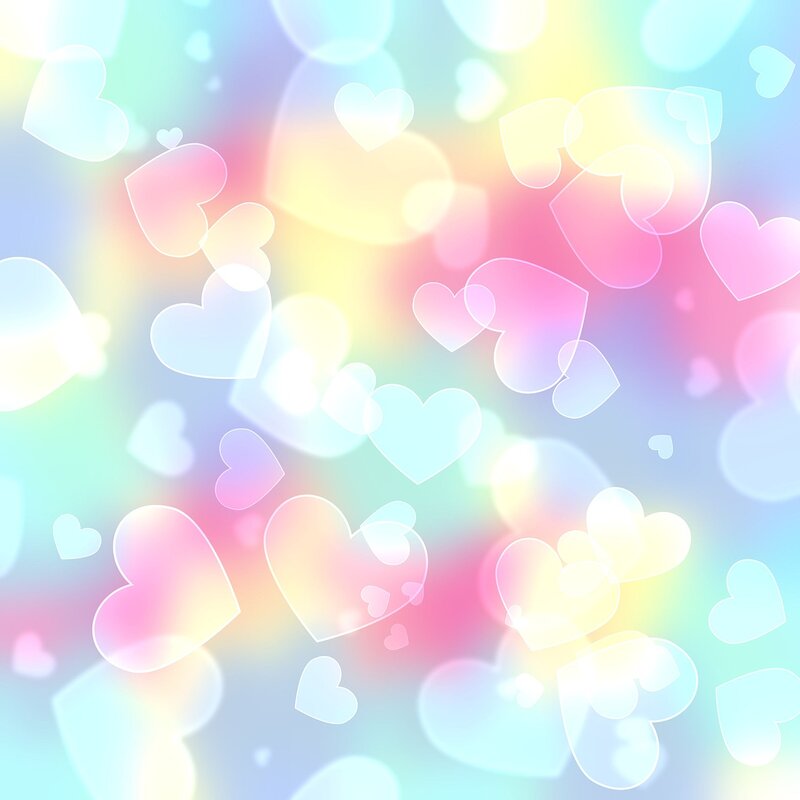 Наши проекты: 
«МЫ ПОМНИМ, ГОРДИМСЯ, БЛАГОДАРИМ!»
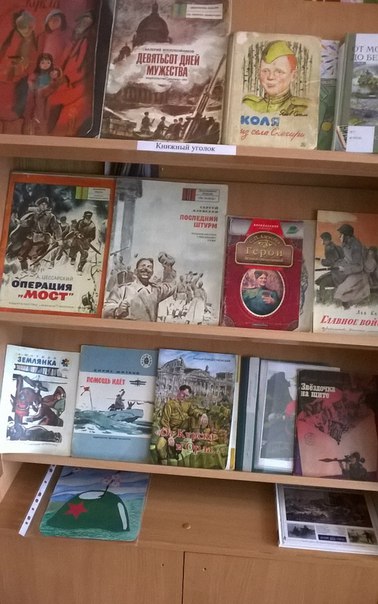 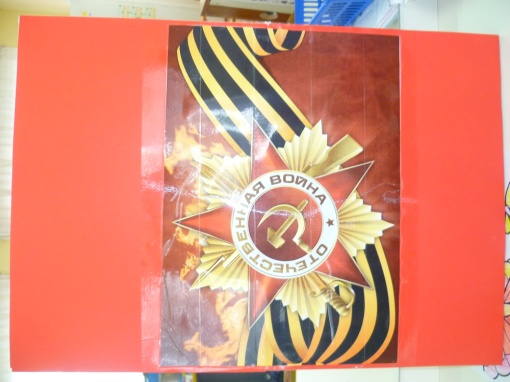 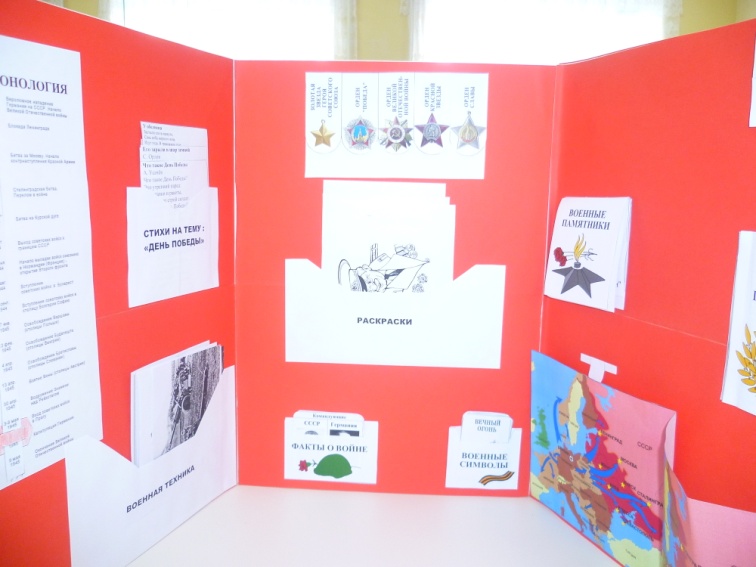 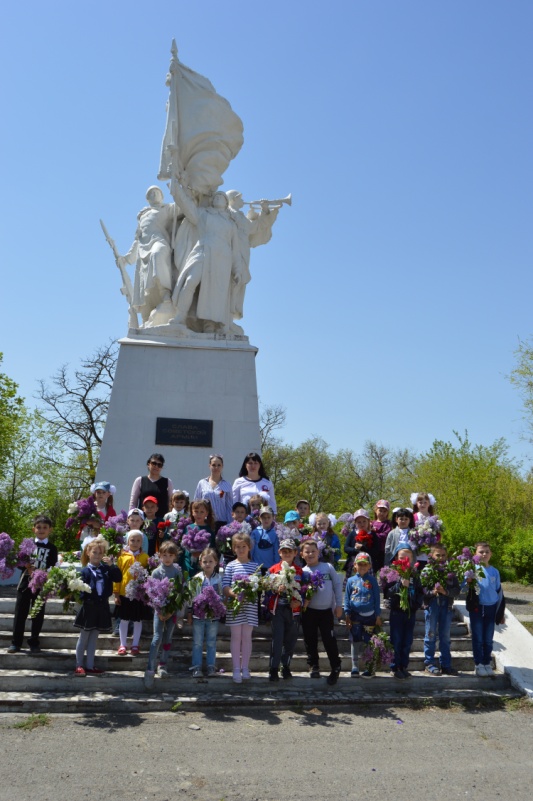 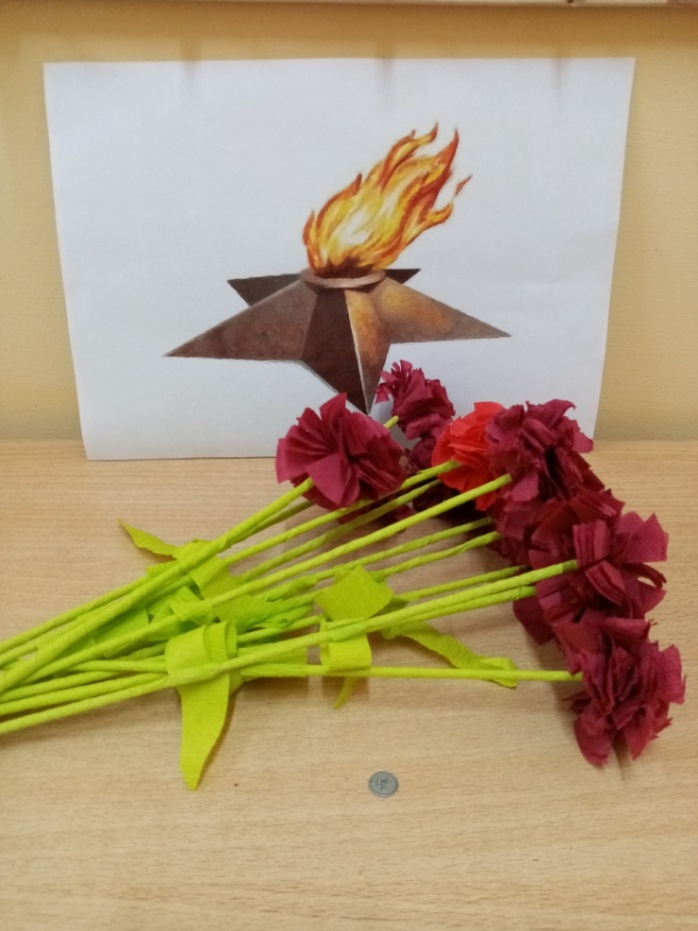 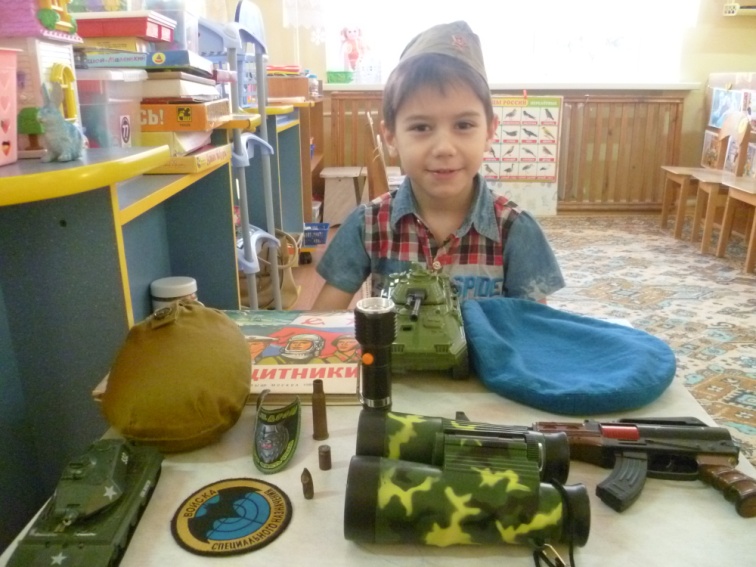 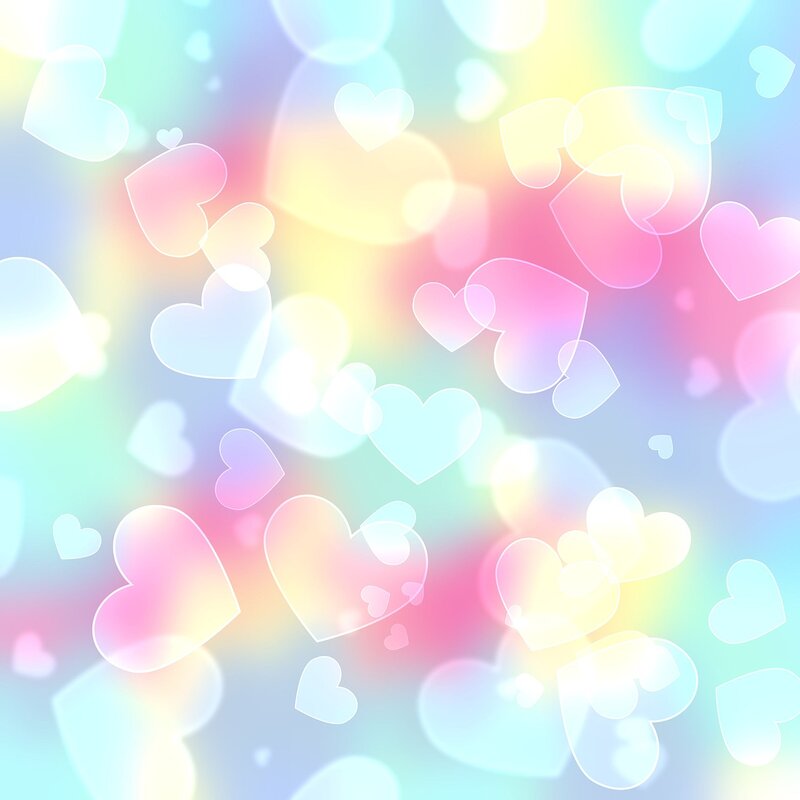 Экспериментирование
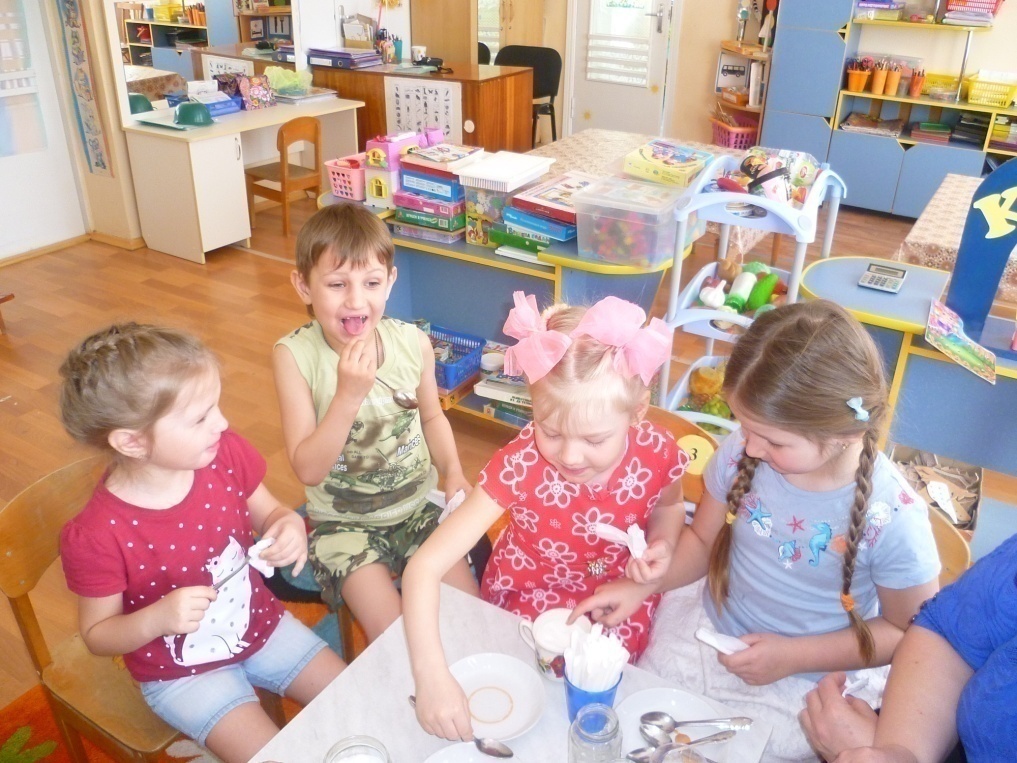 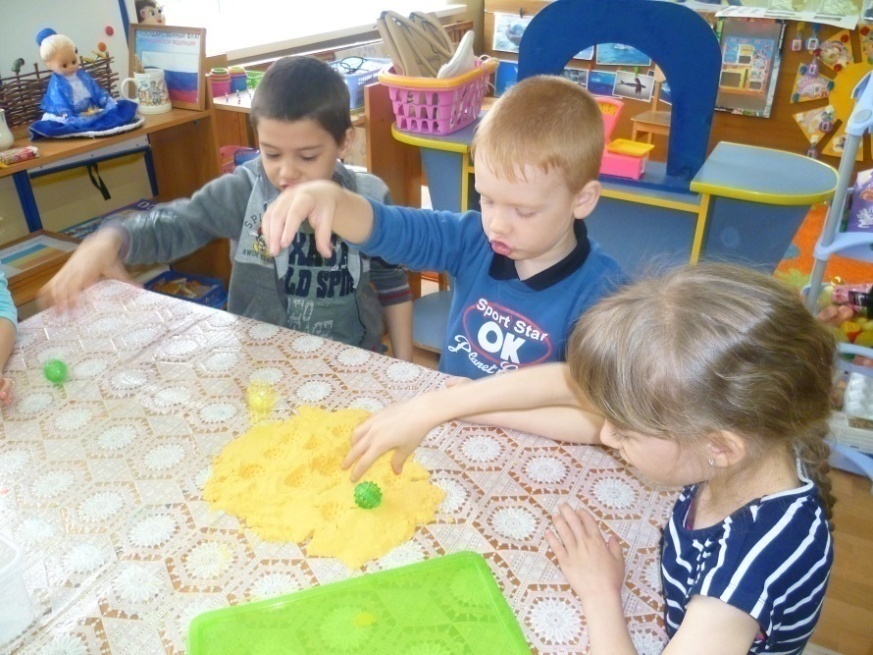 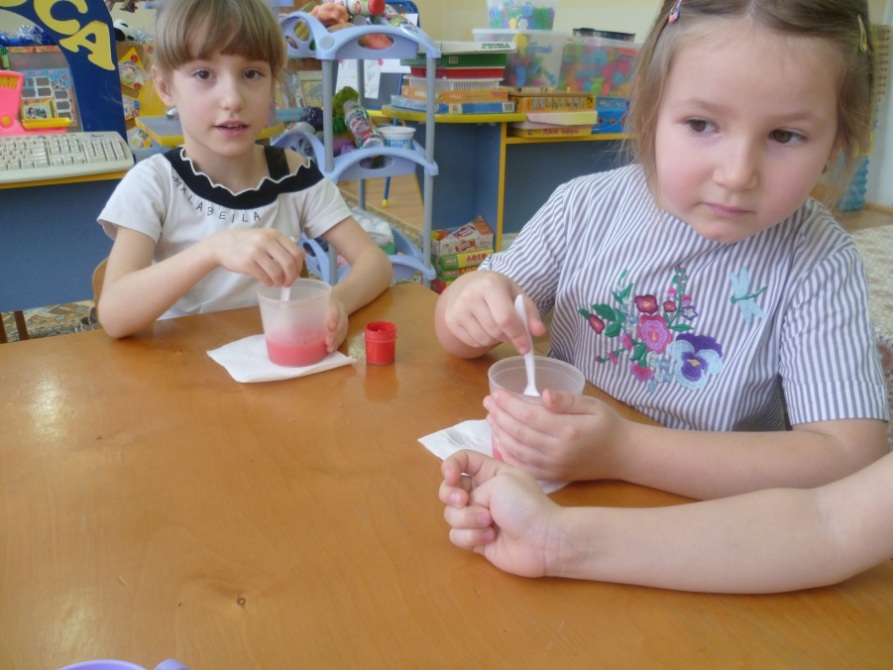 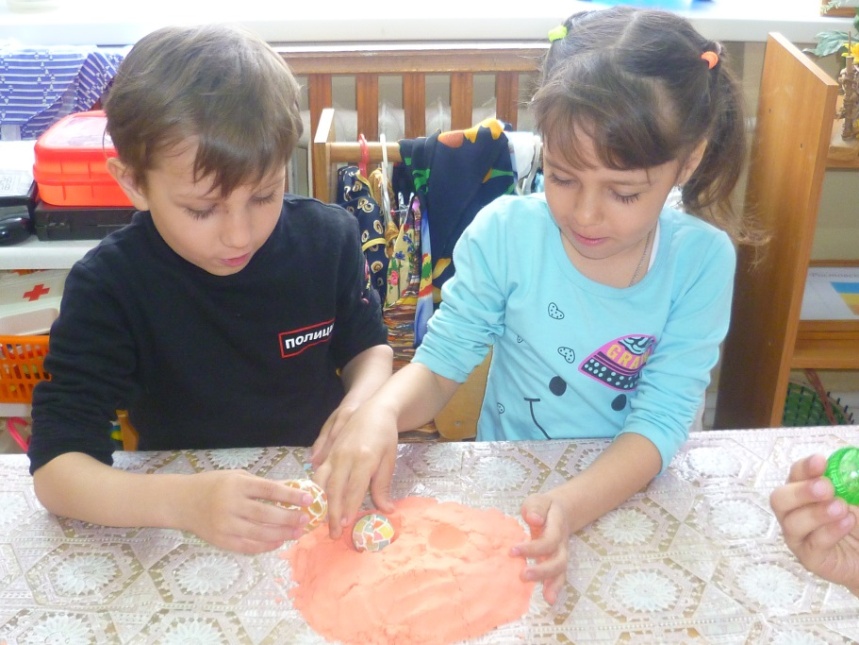 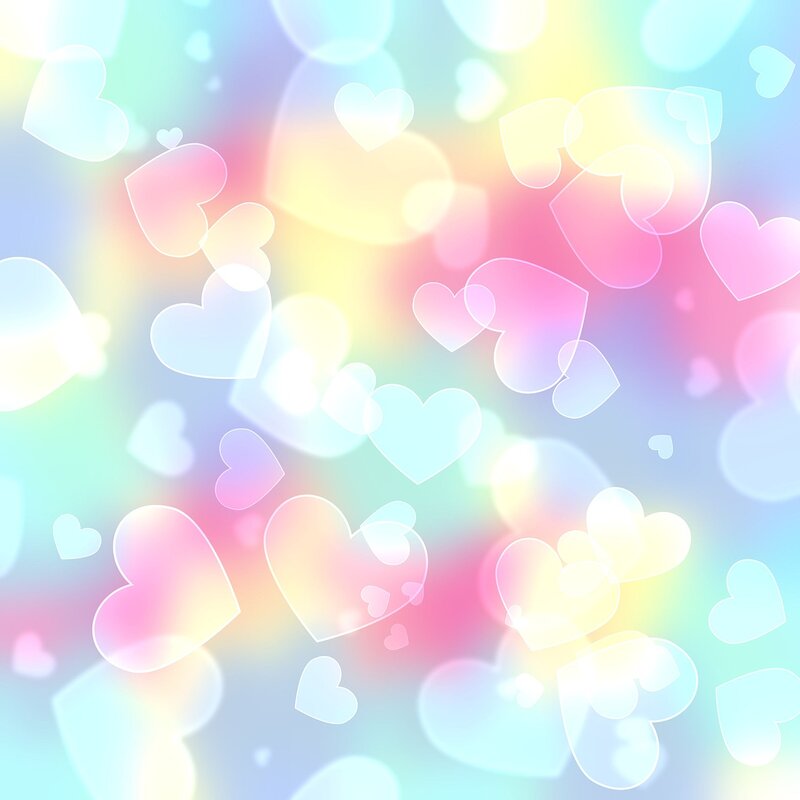 Интересные события в жизни группы:
«Как в школе»
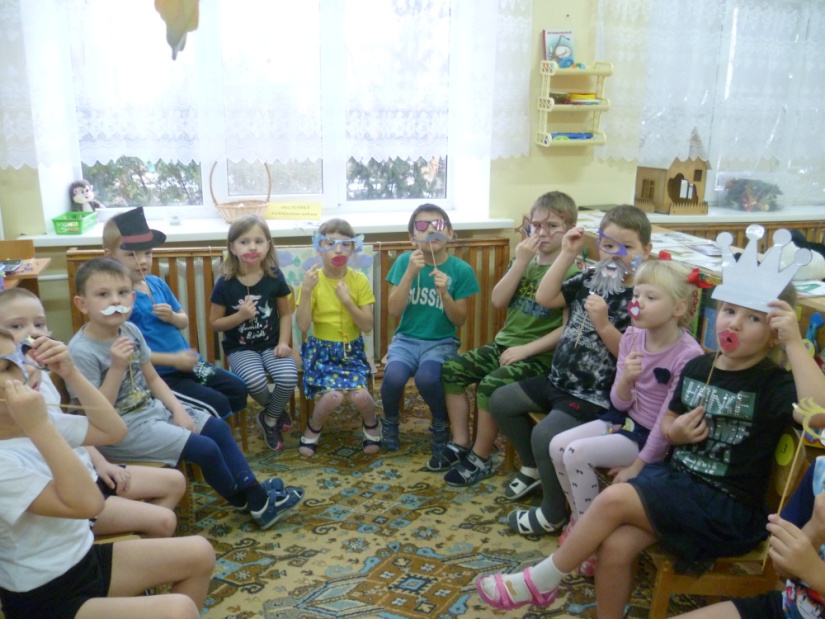 «Шуточная фотосессия»
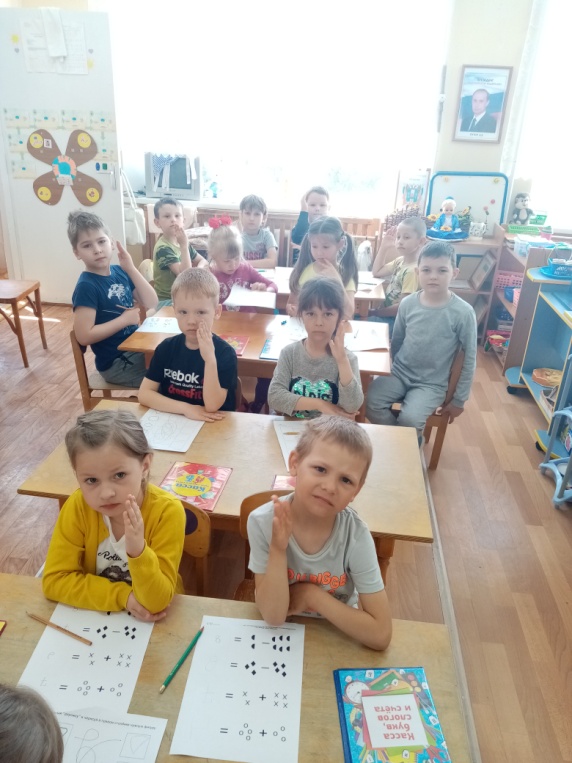 «Готовимся к пасхе»
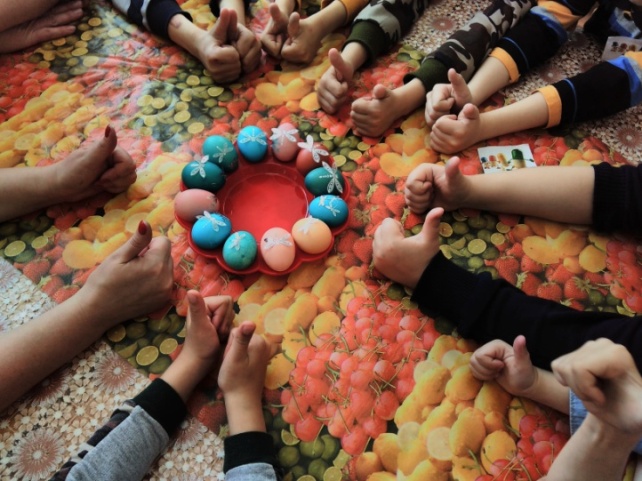 Акция «Засветись в темноте»
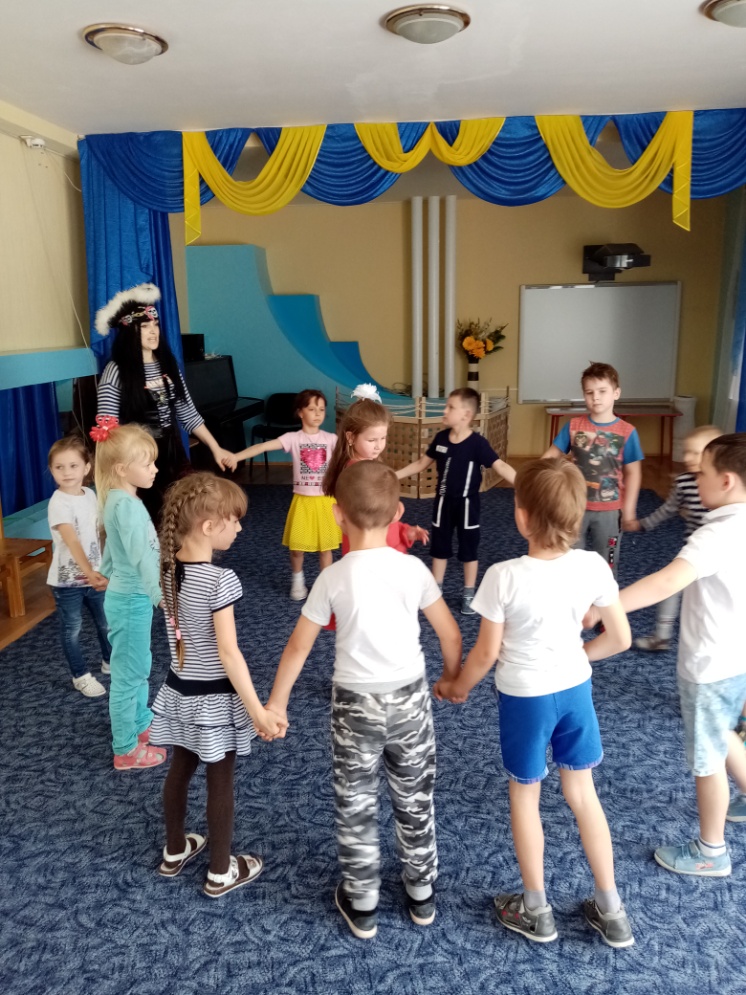 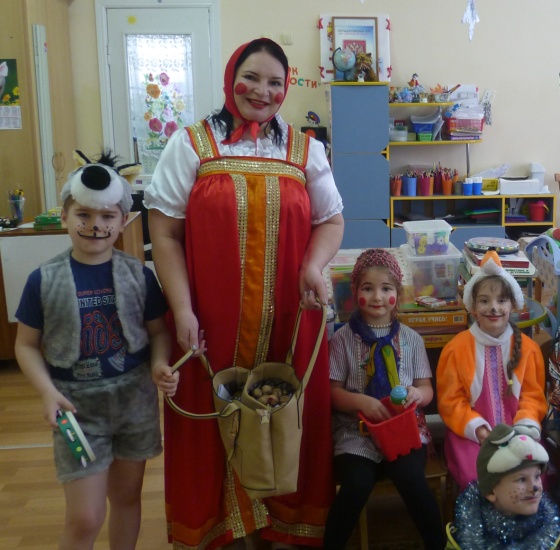 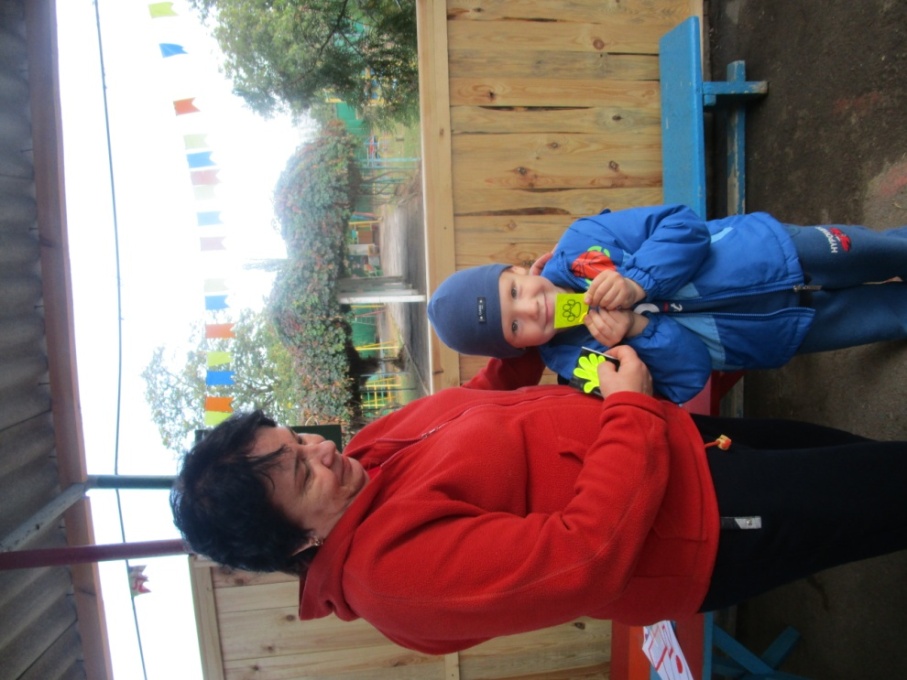 «Колядки»
«Пиратский день рождения»
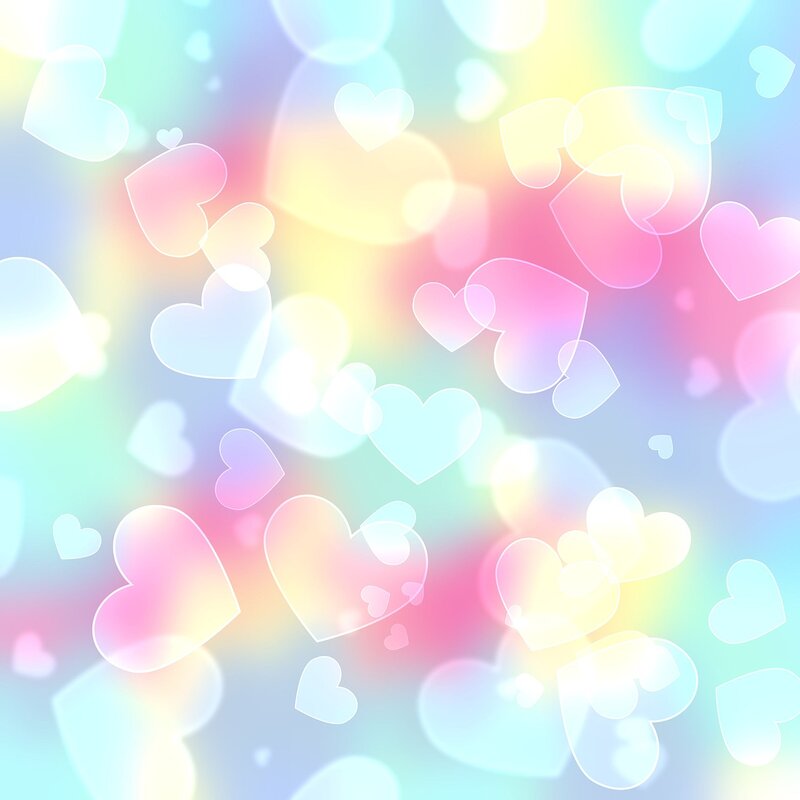 КВН по ПДД
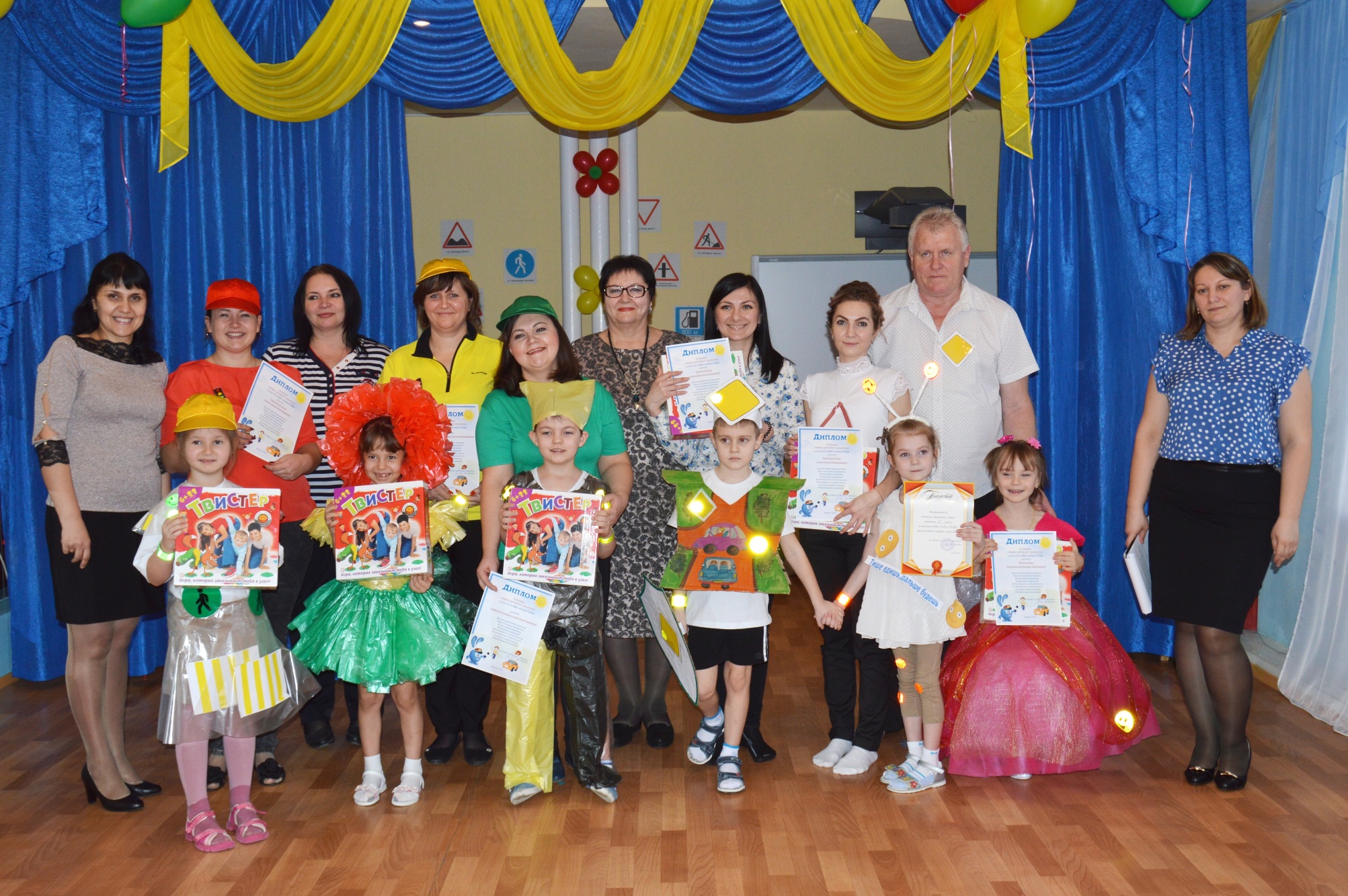 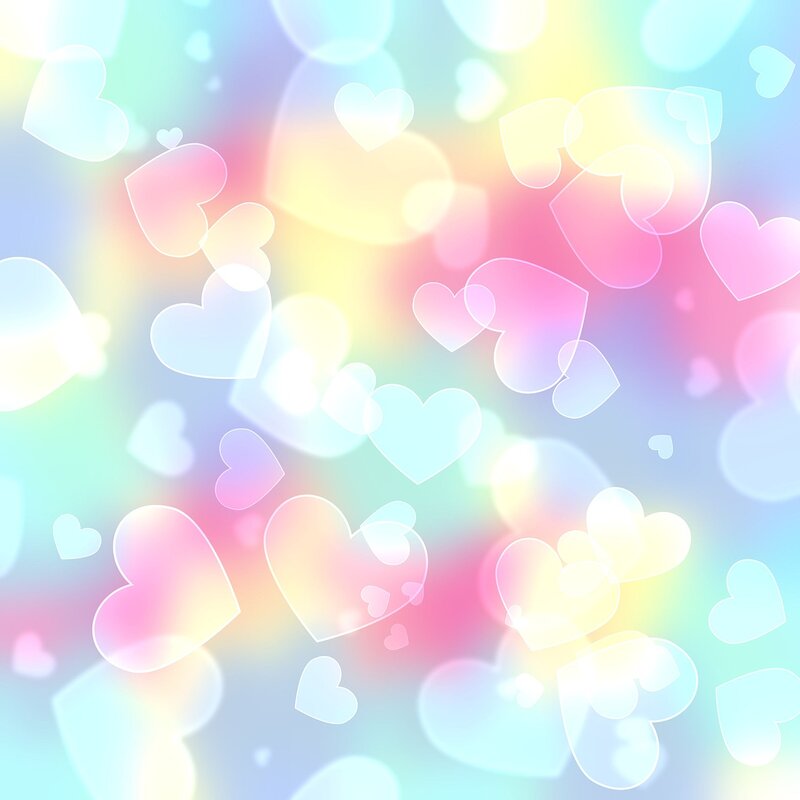 ВИКТОРИНЫ
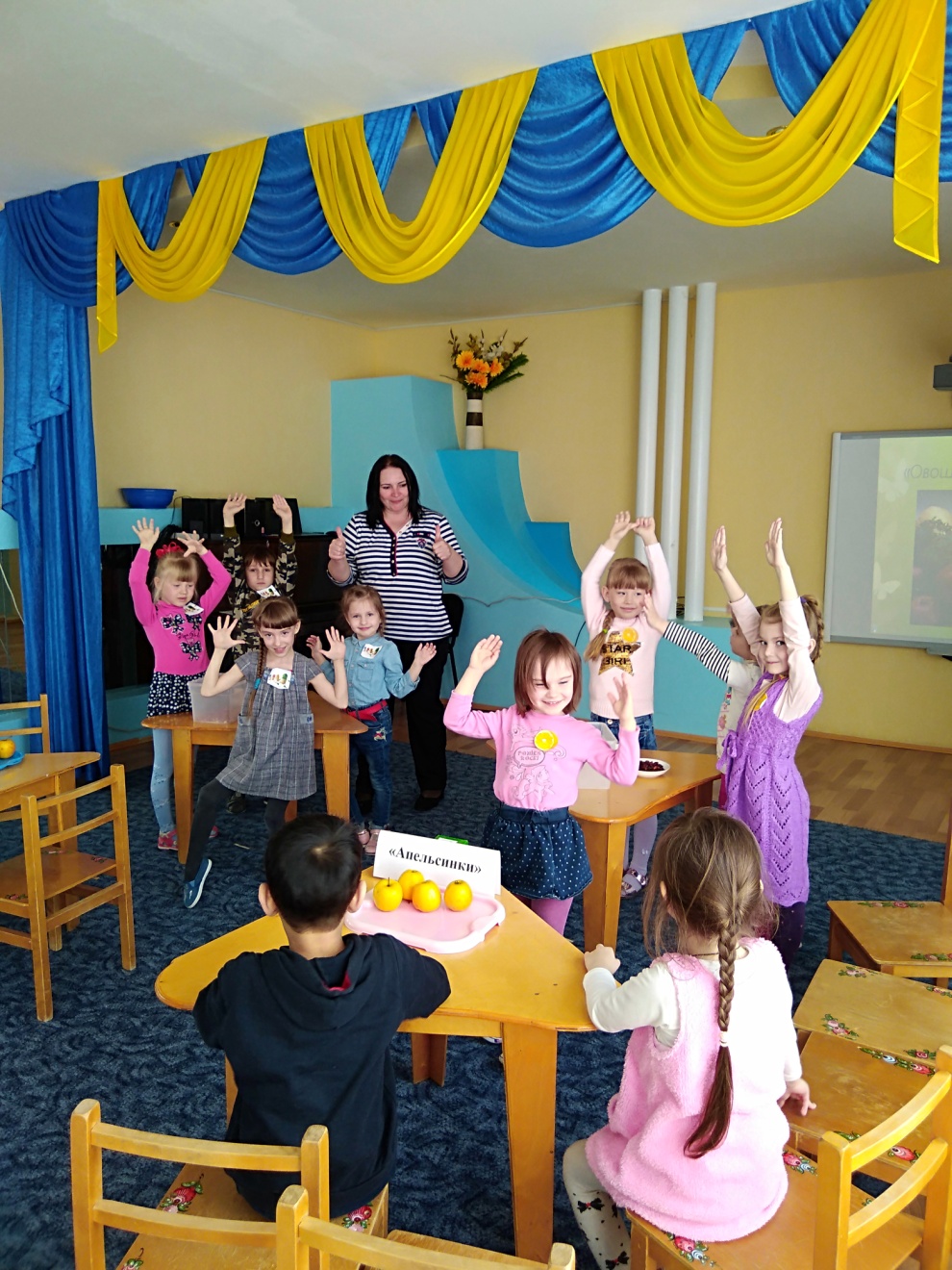 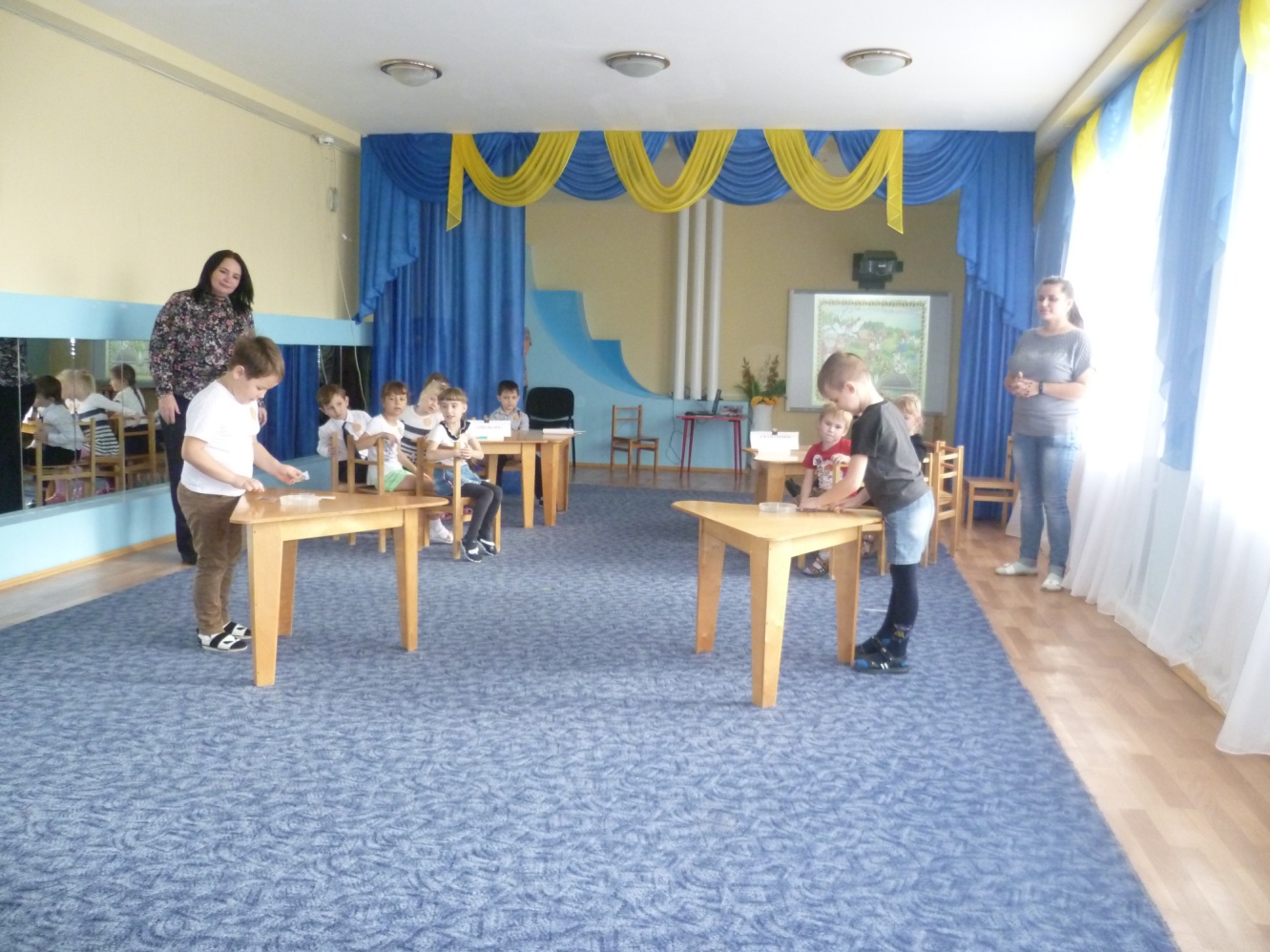 «Викторина по сказкам»
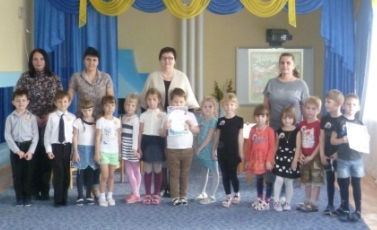 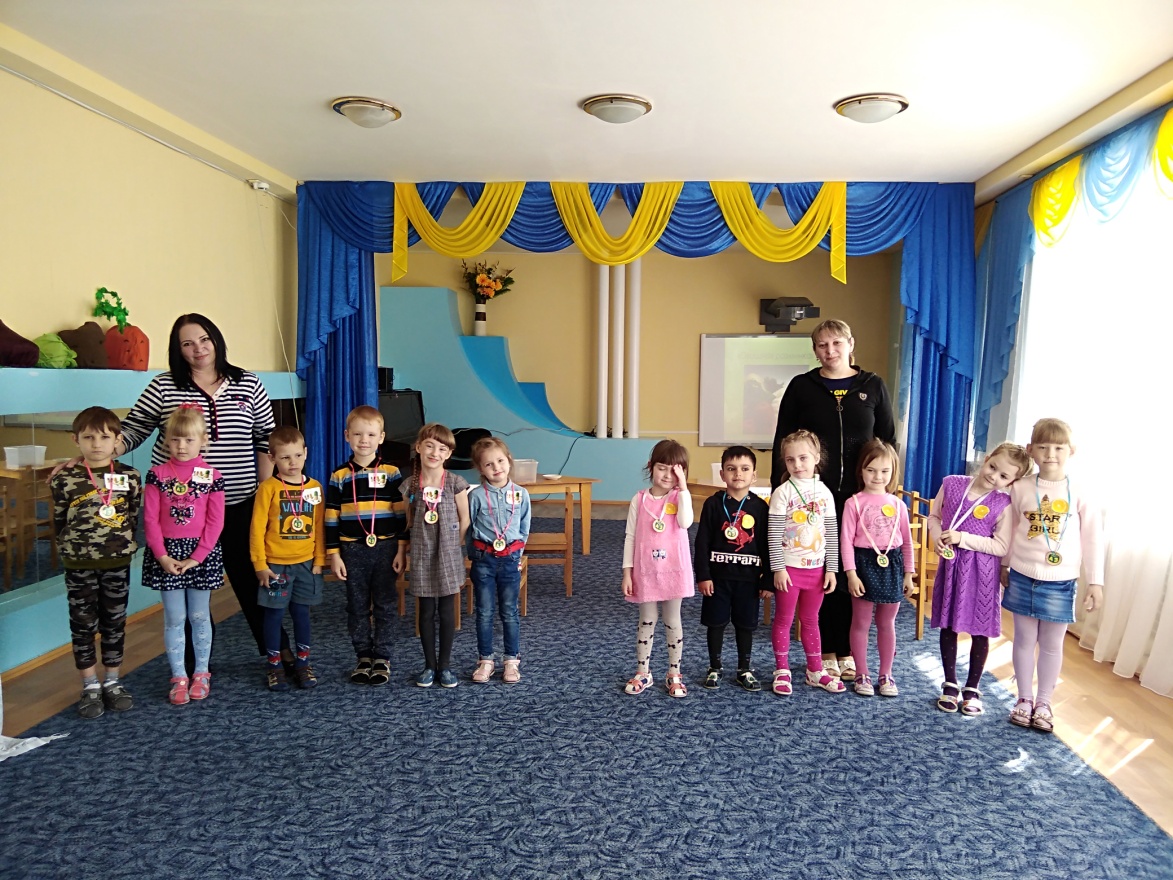 Викторина «Правила здорового питания»
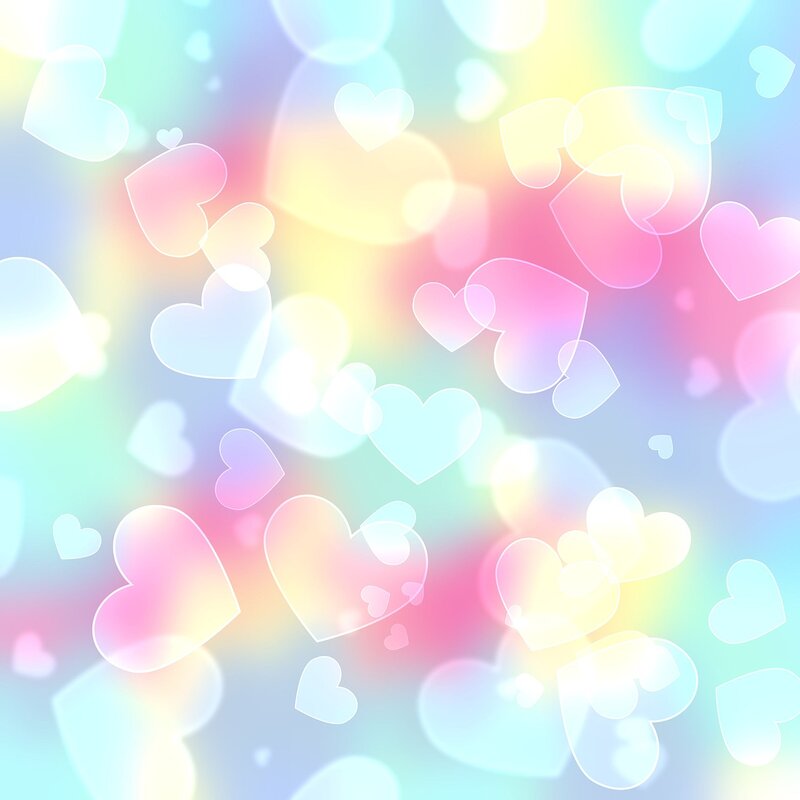 Наши стенгазеты
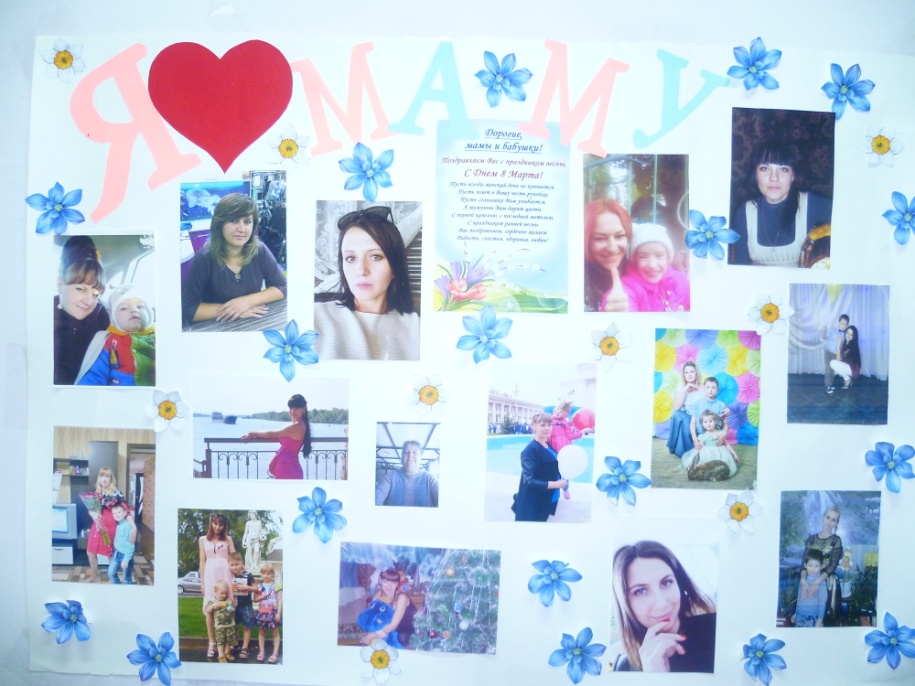 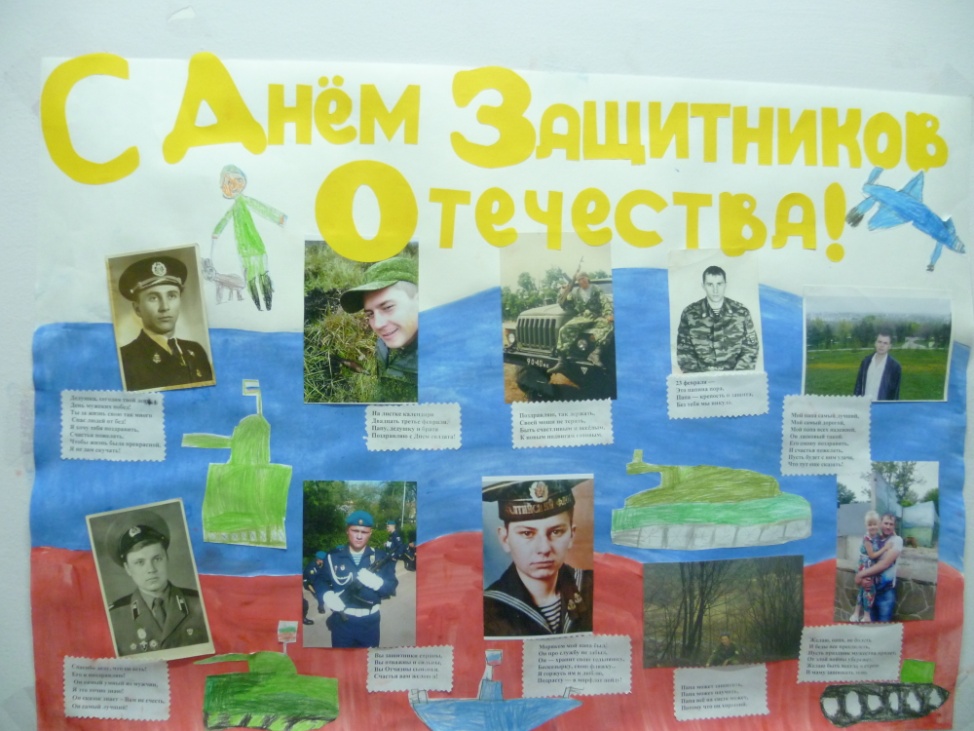 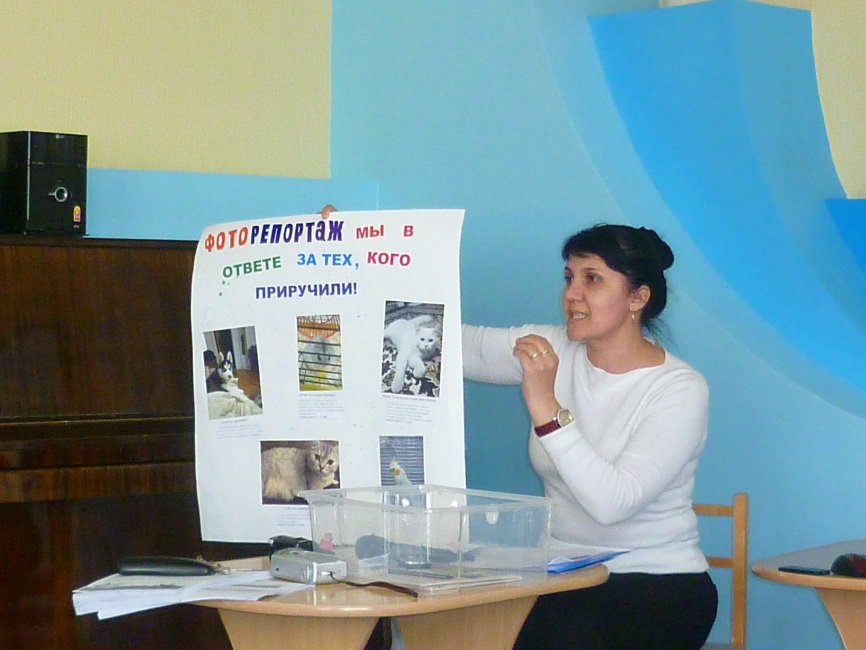 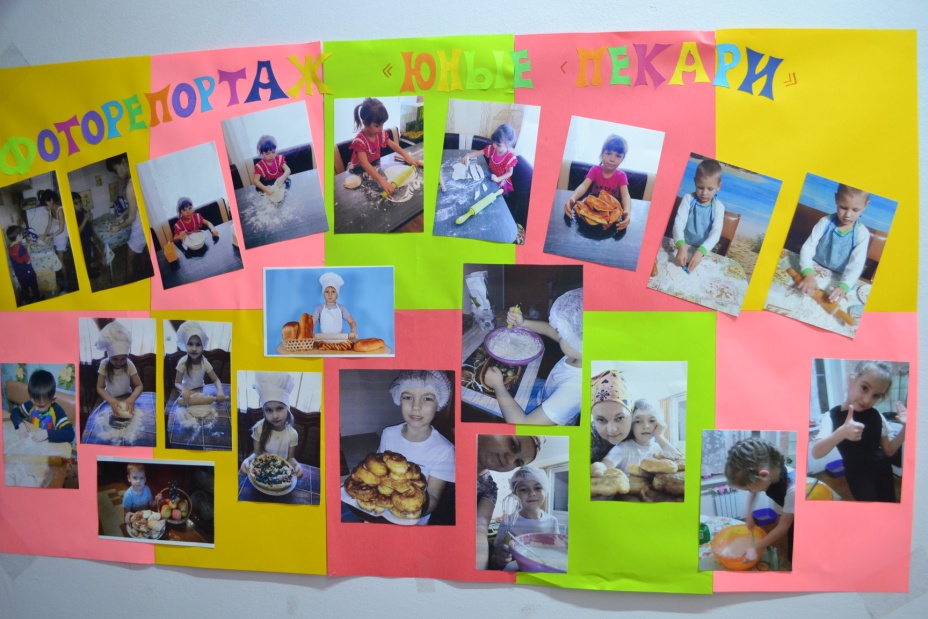 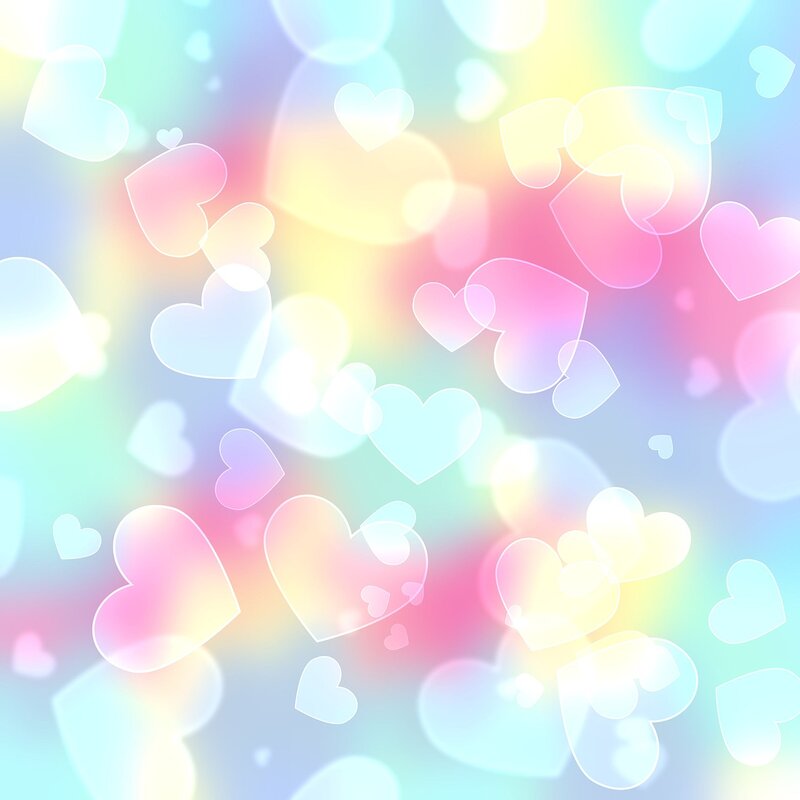 Продуктивная деятельность
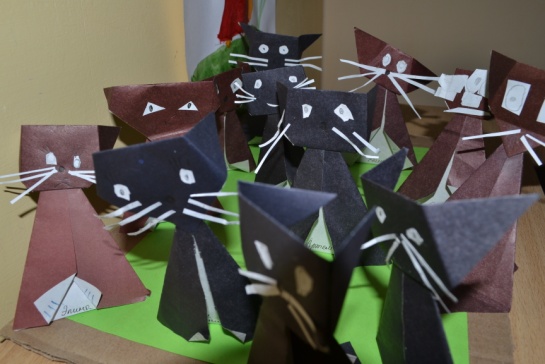 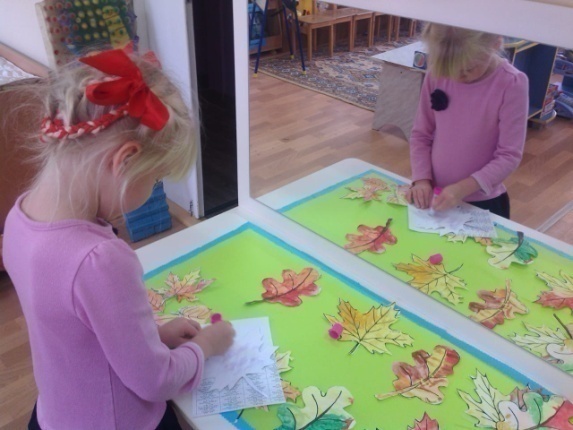 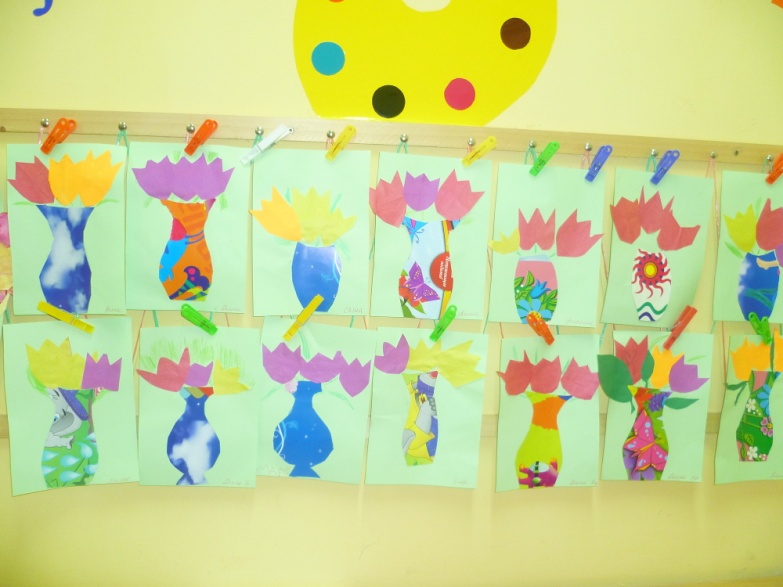 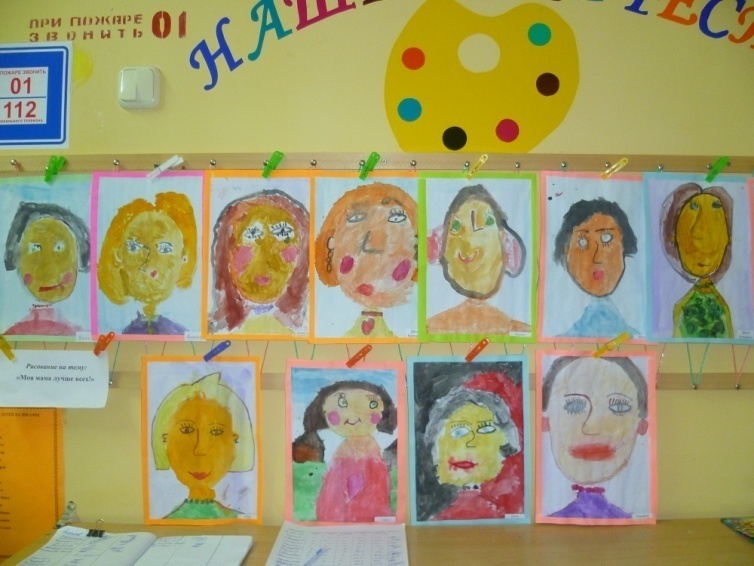 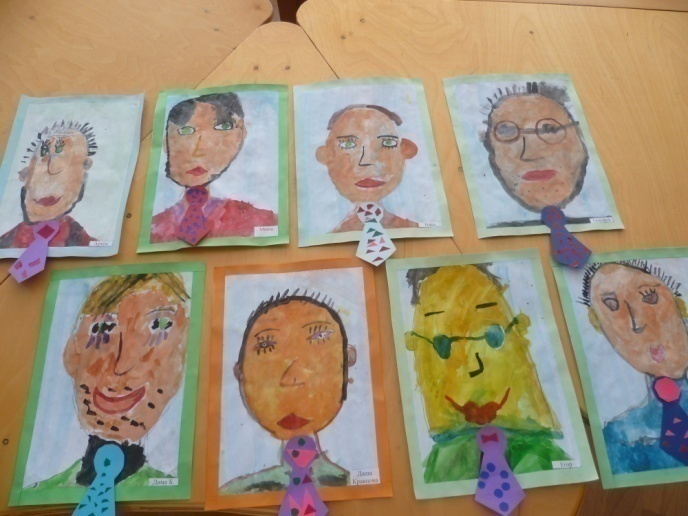 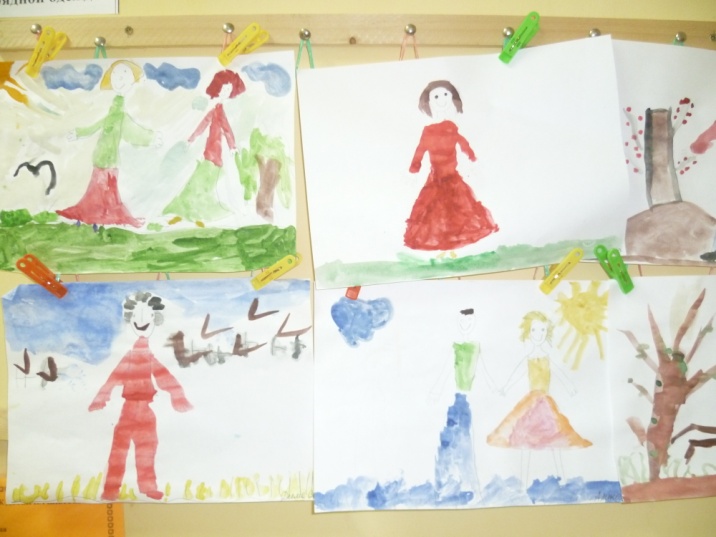 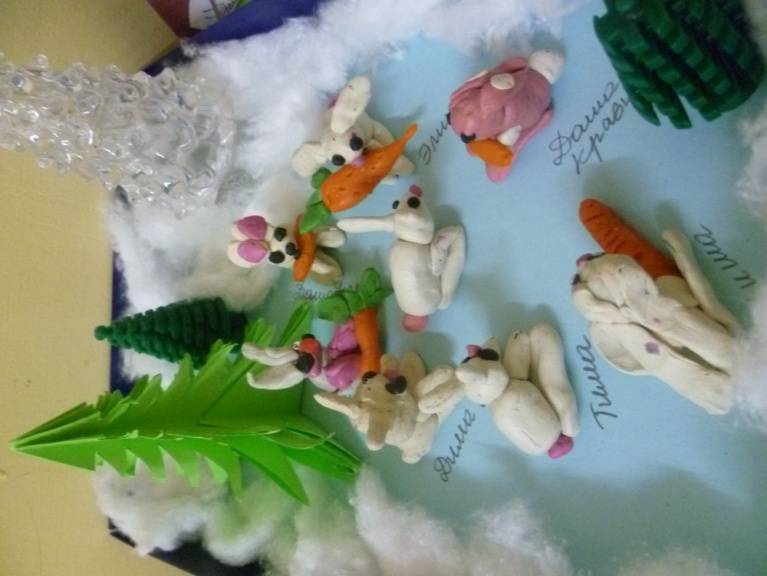 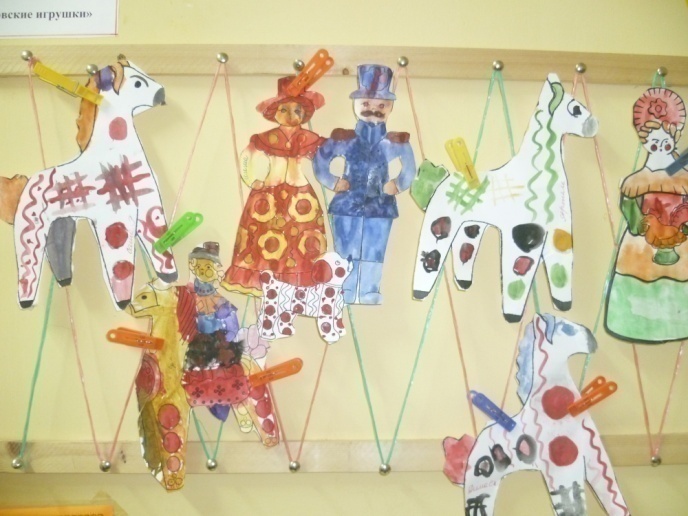 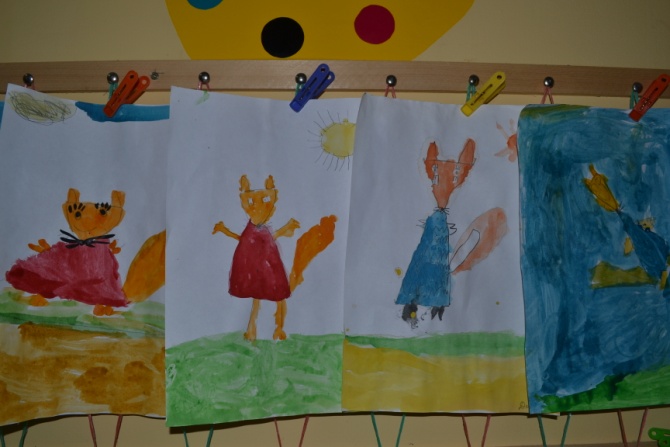 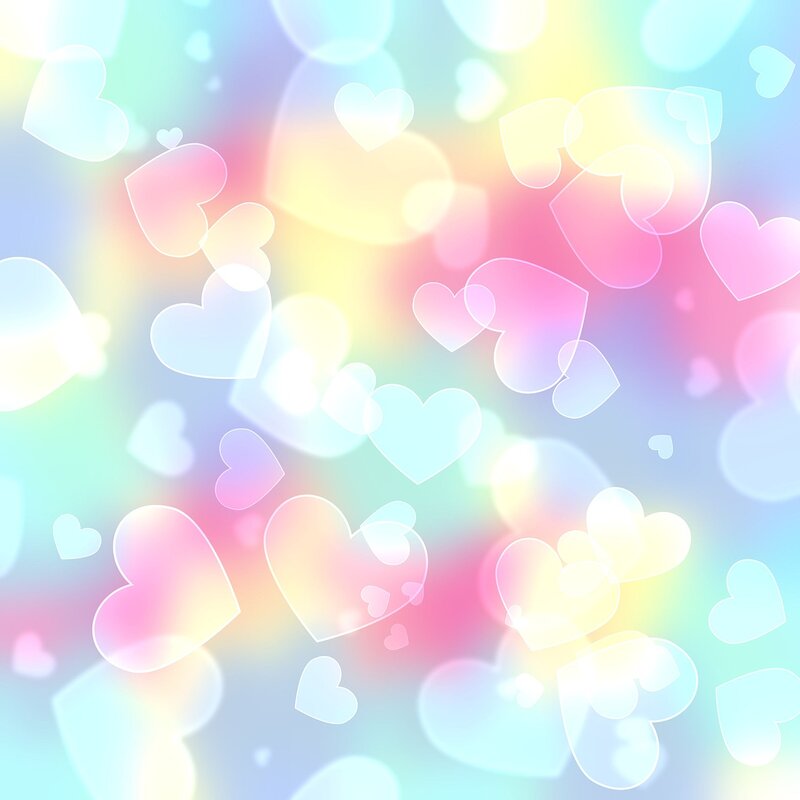 Группа кратковременного пребывания
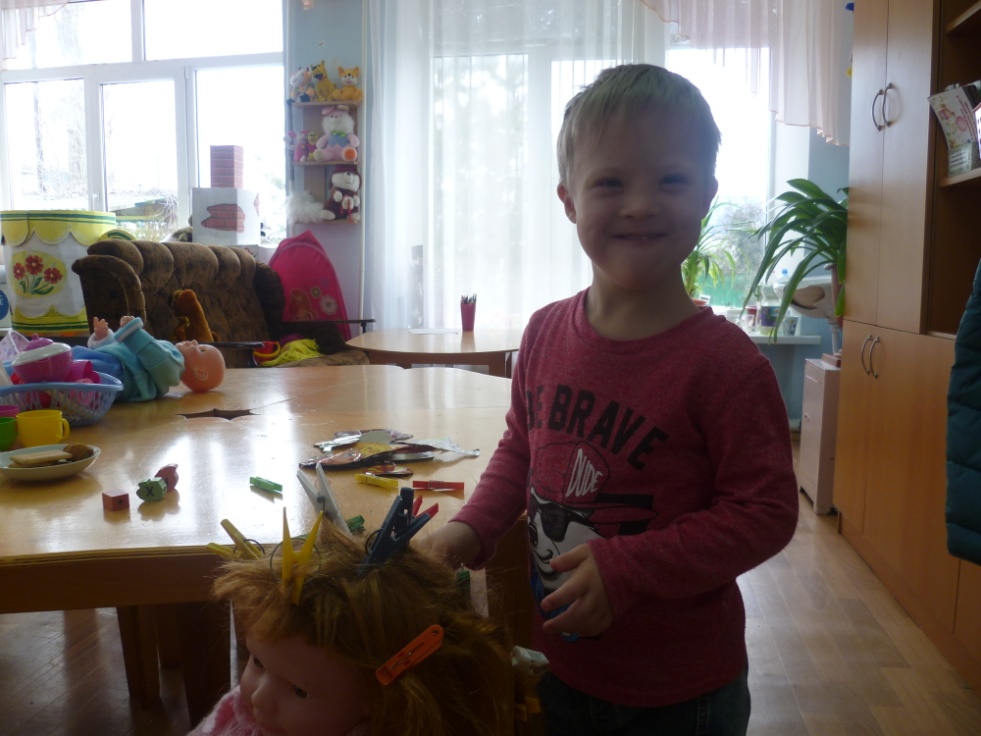 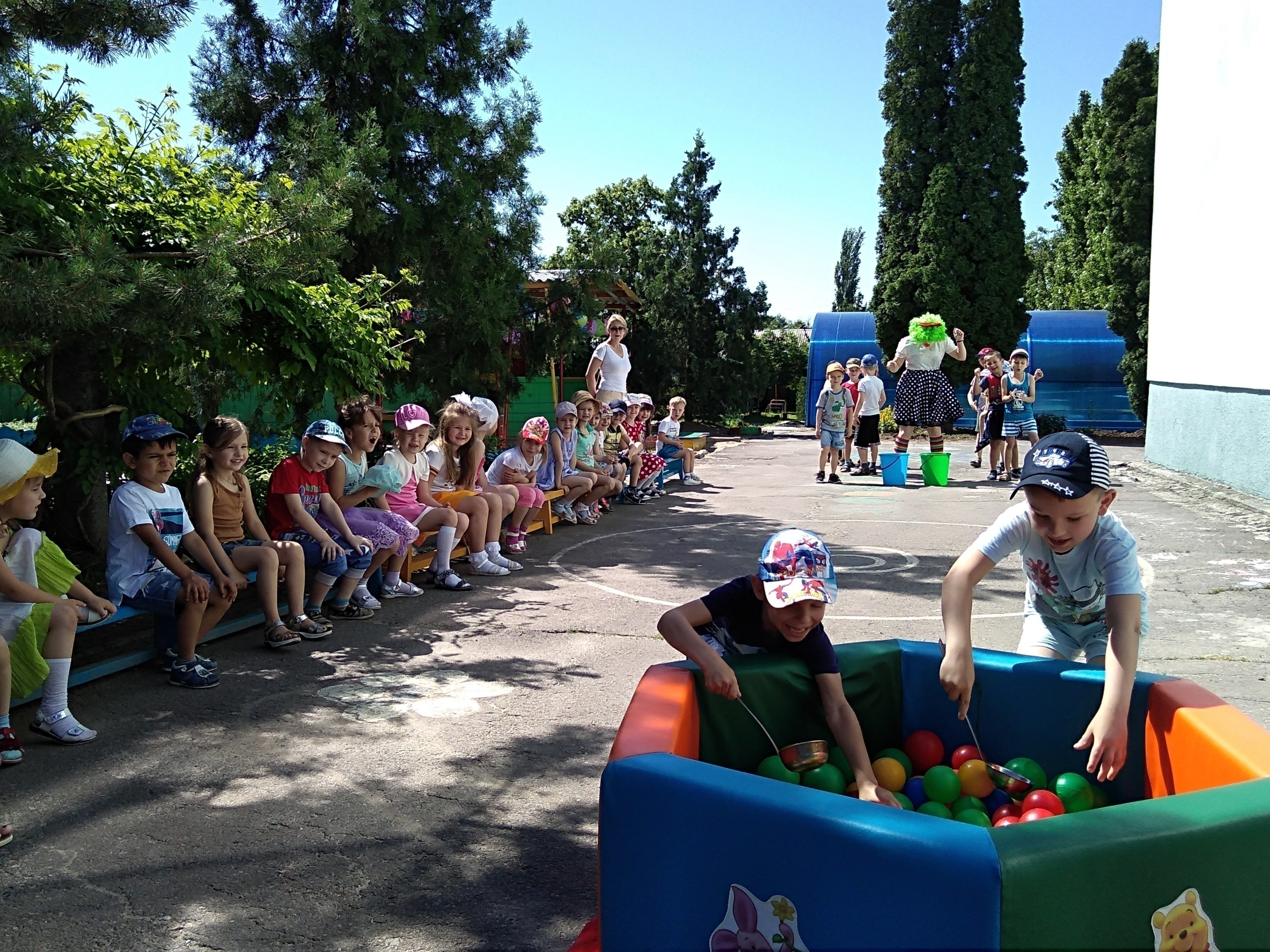 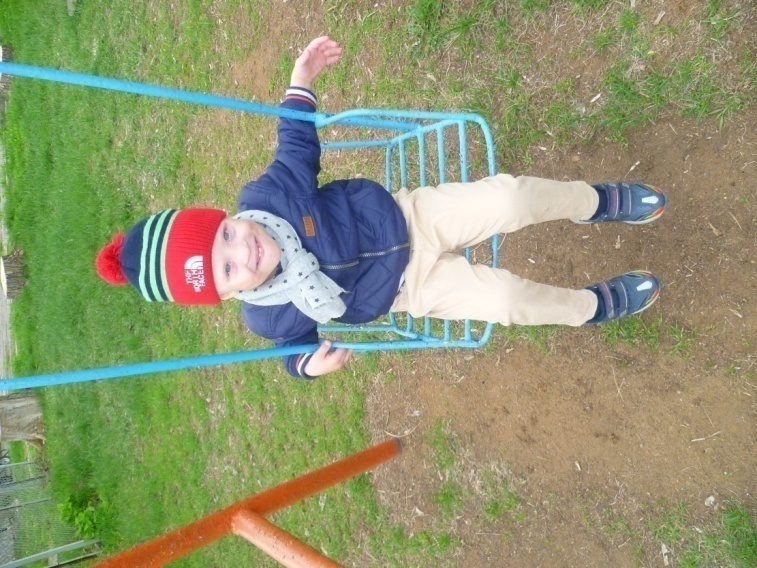 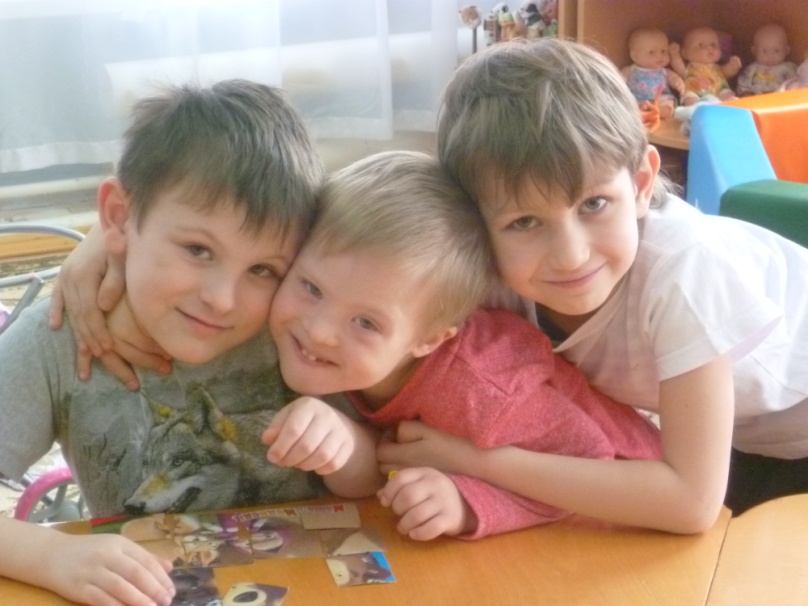 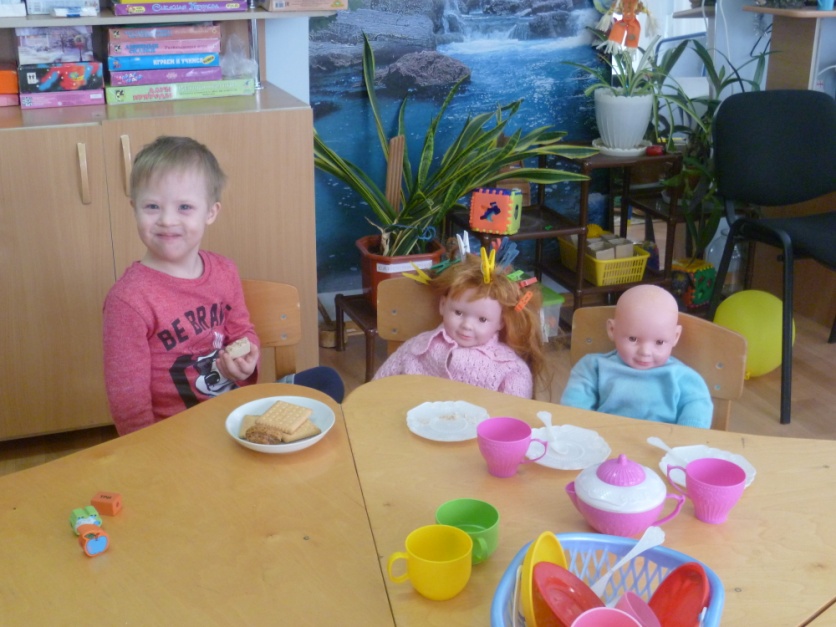 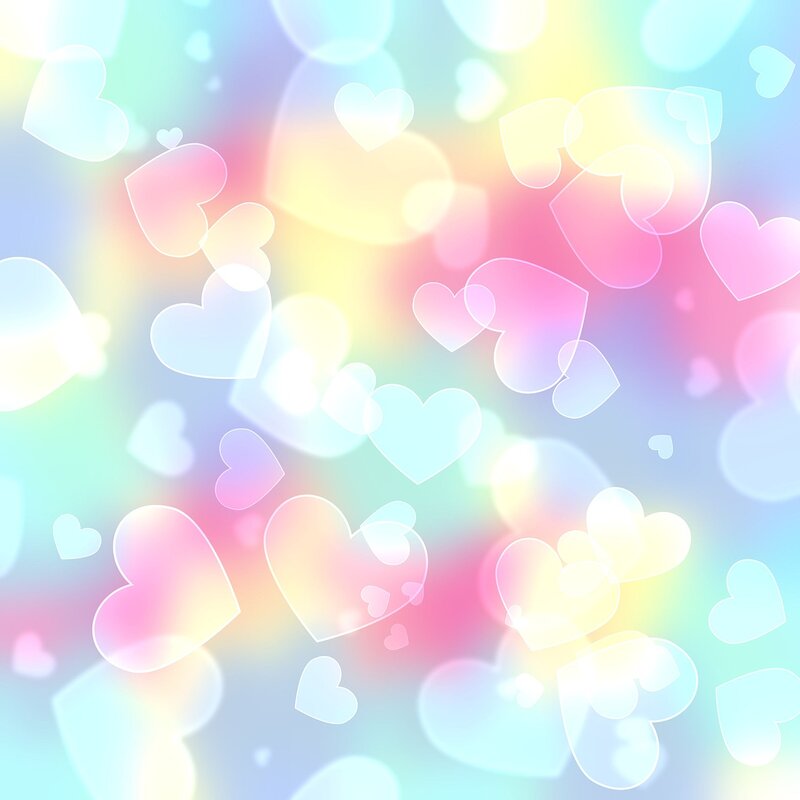 Наши праздники и развлечения
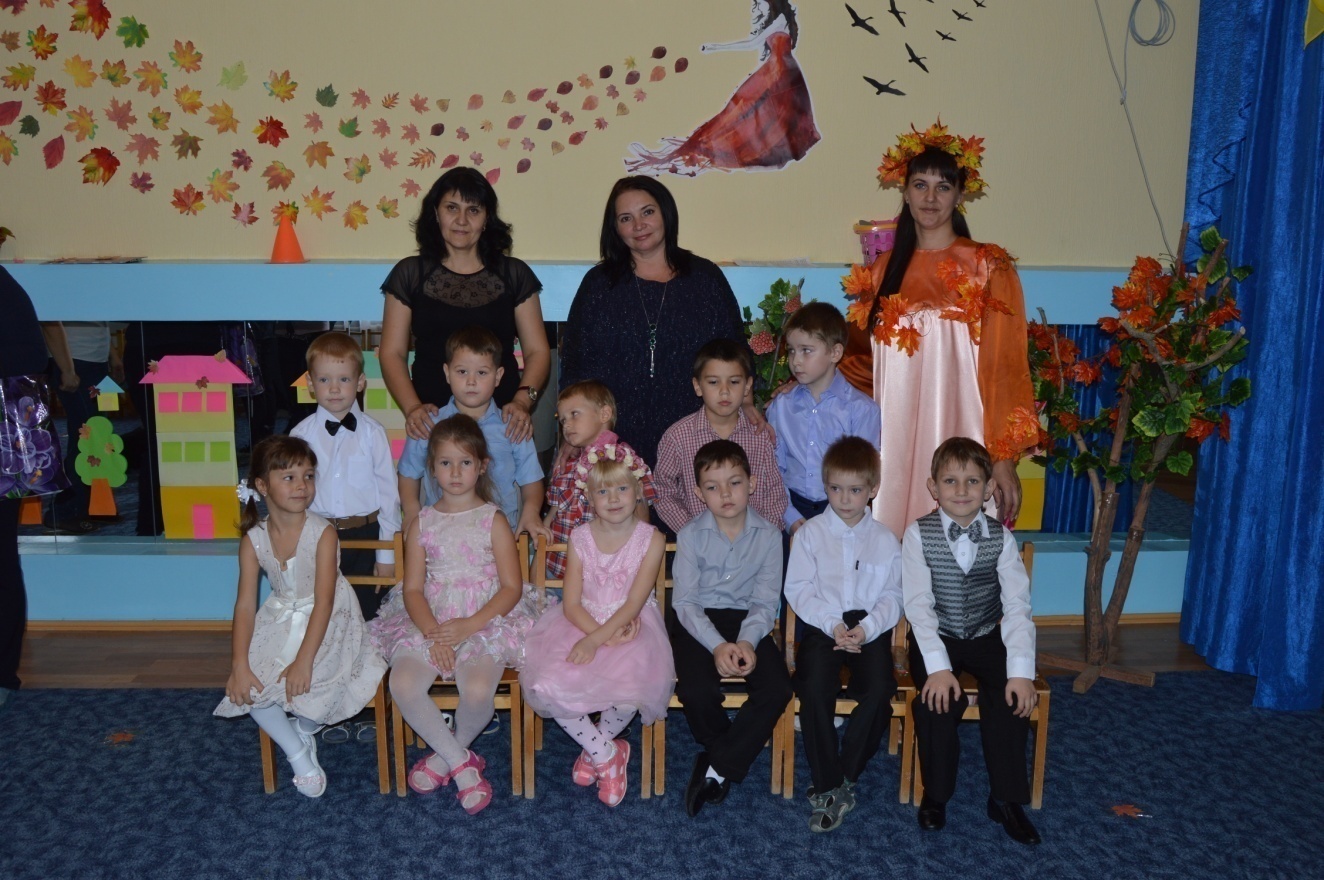 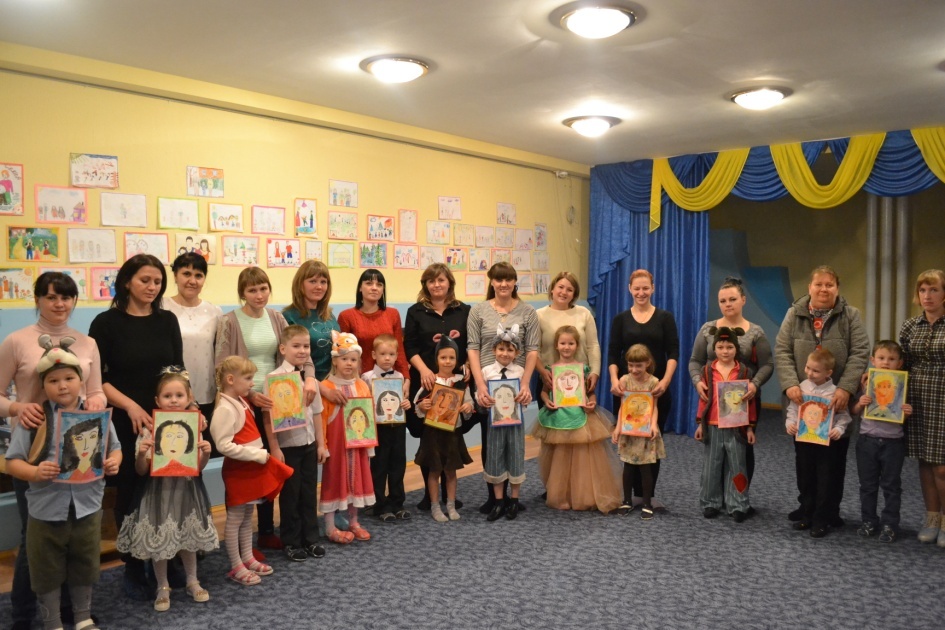 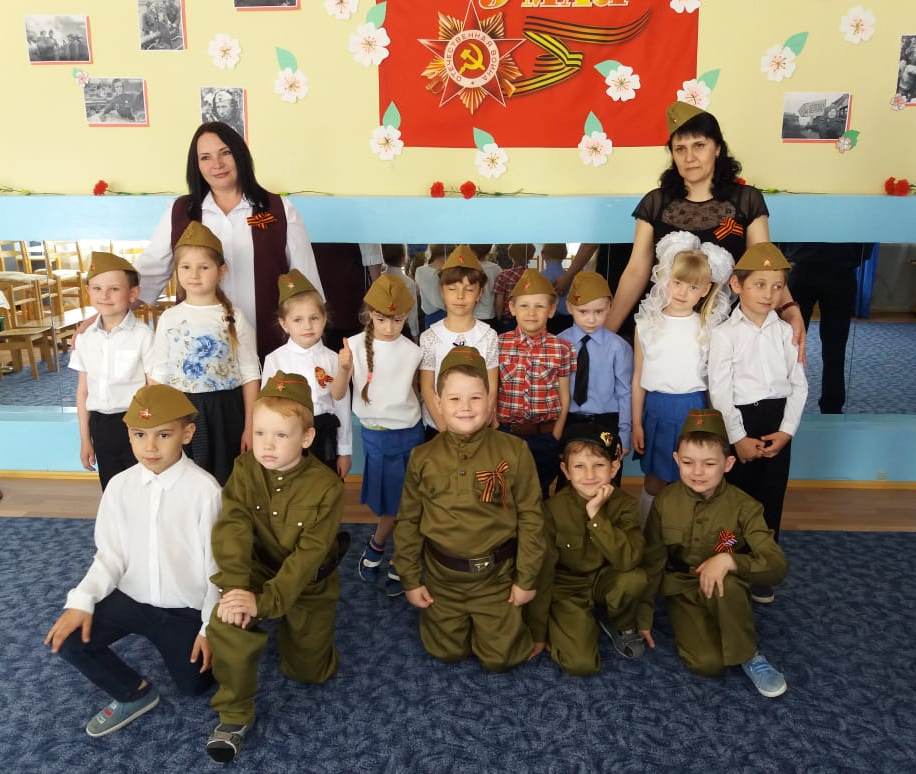 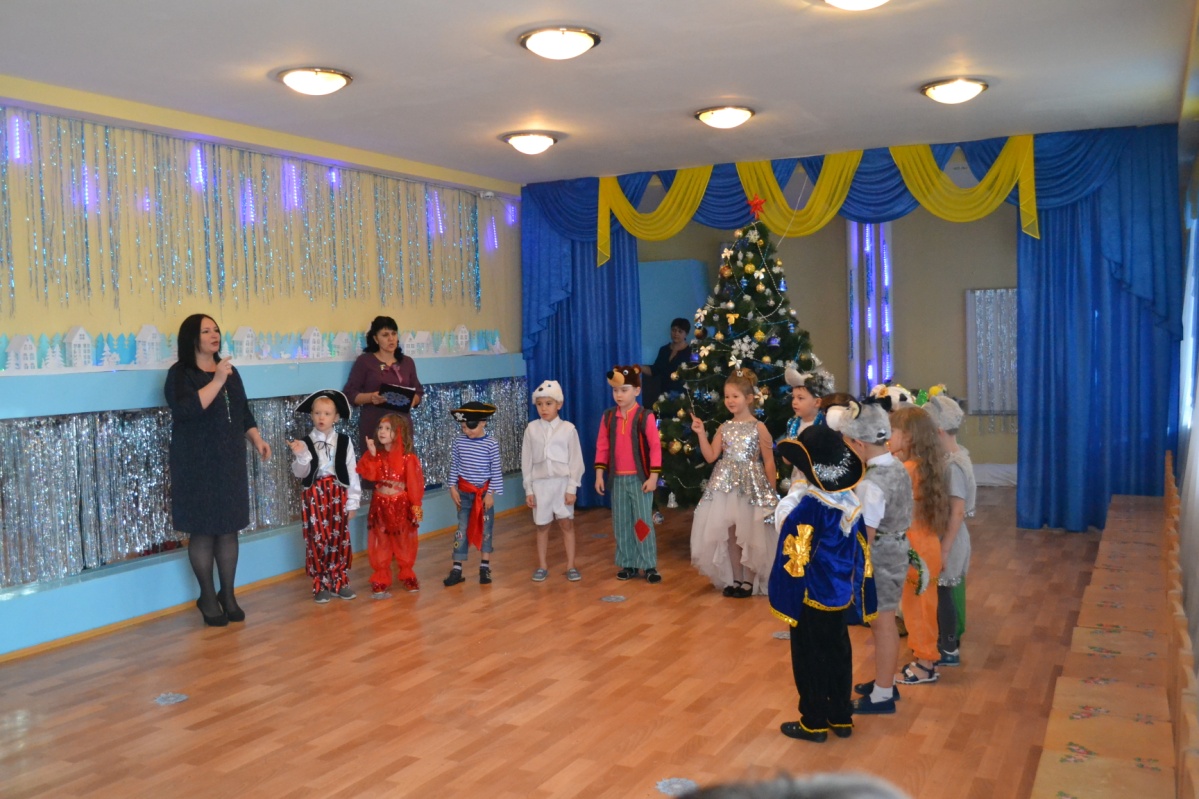 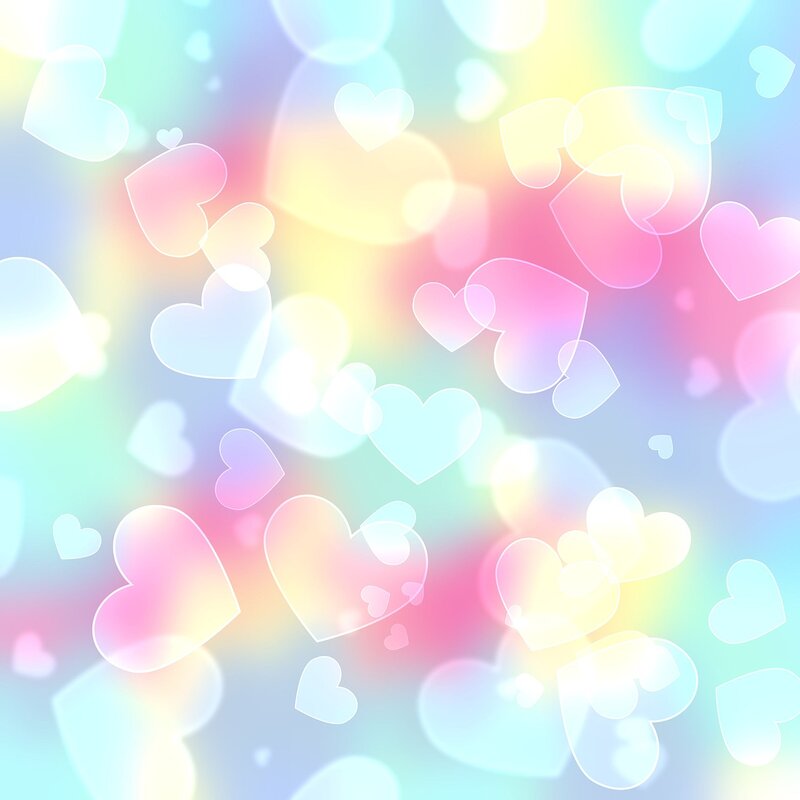 Достижения детей
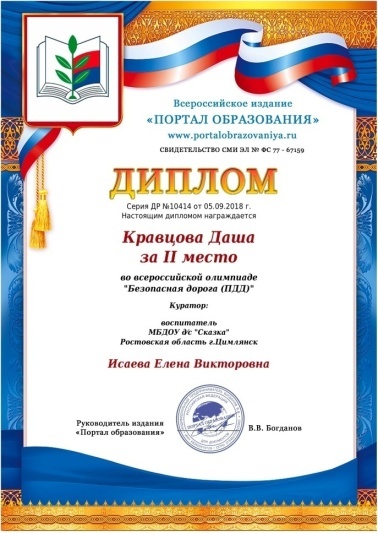 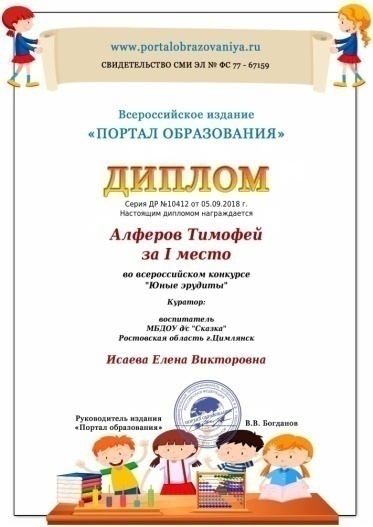 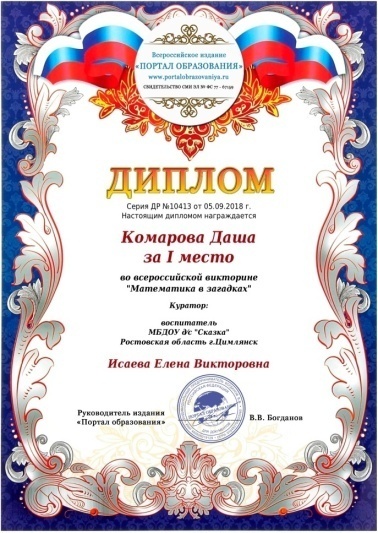 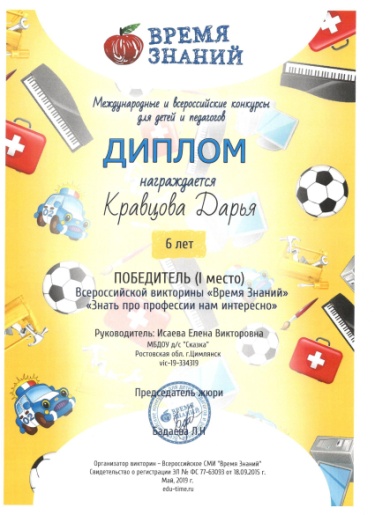 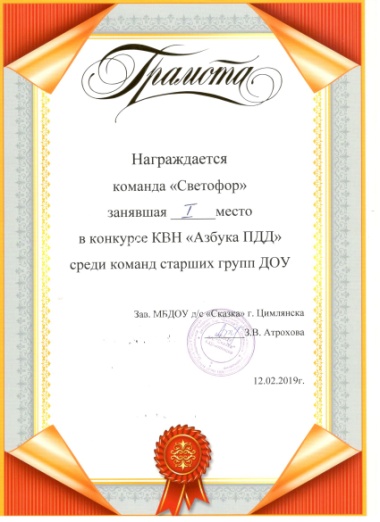 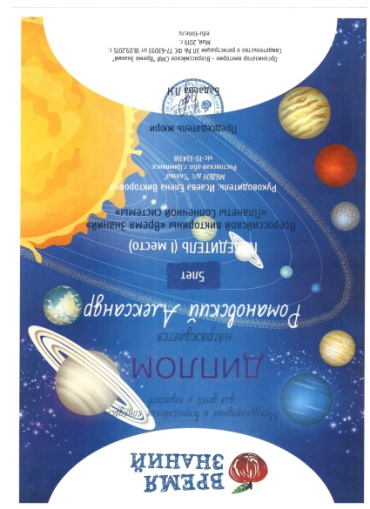 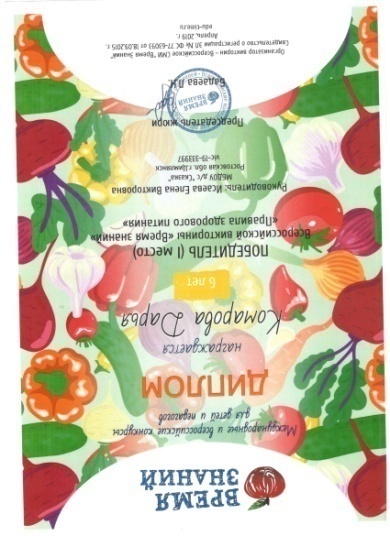 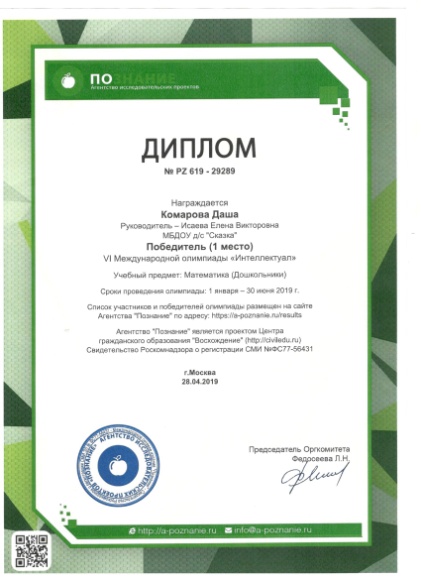 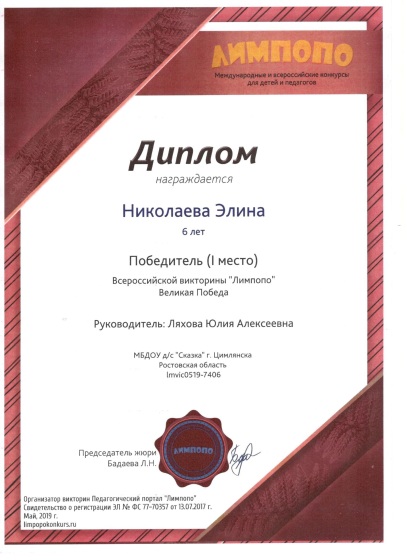 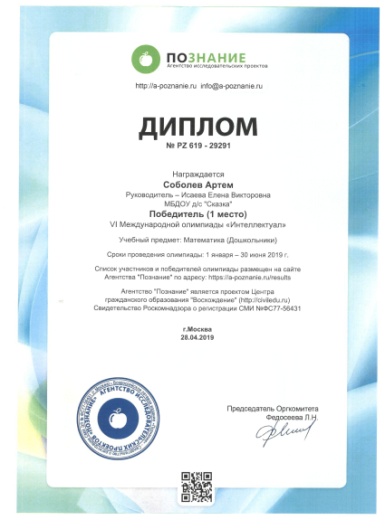 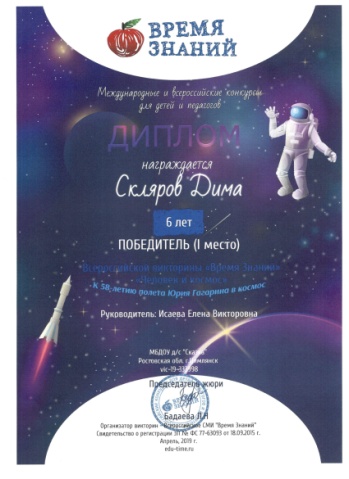 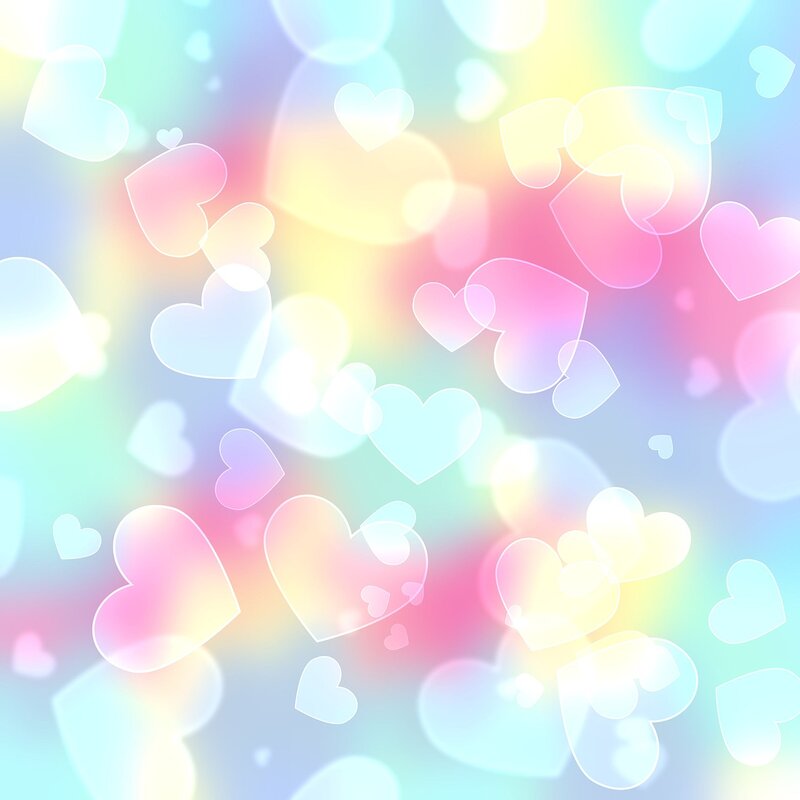 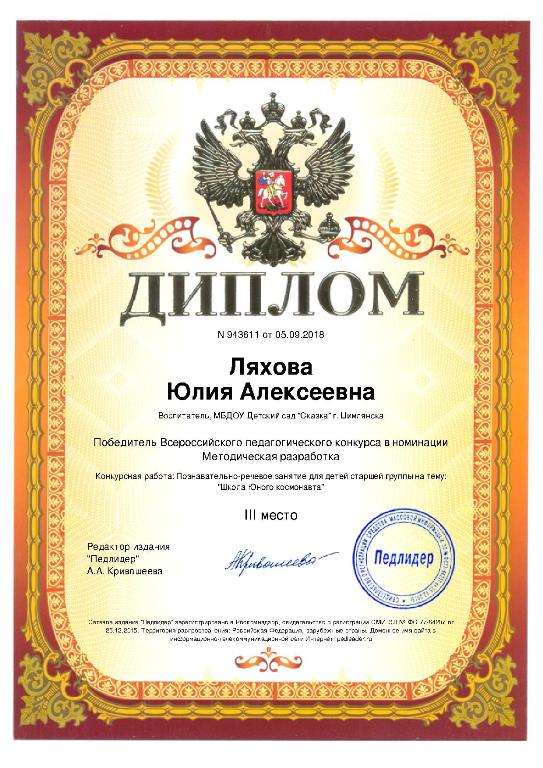 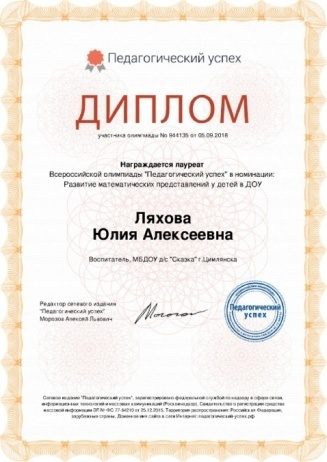 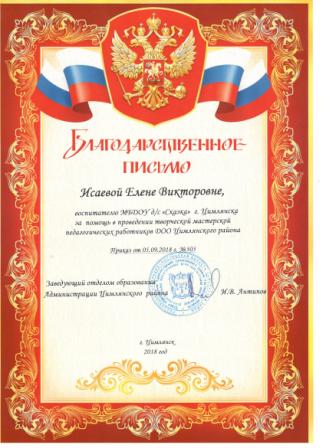 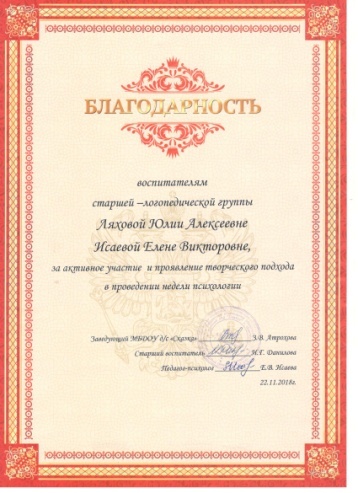 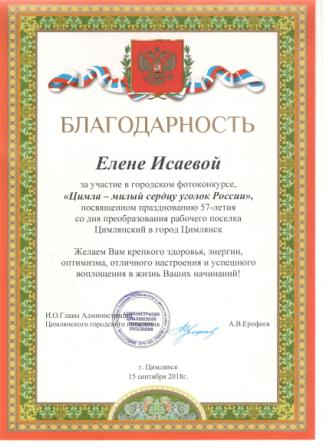 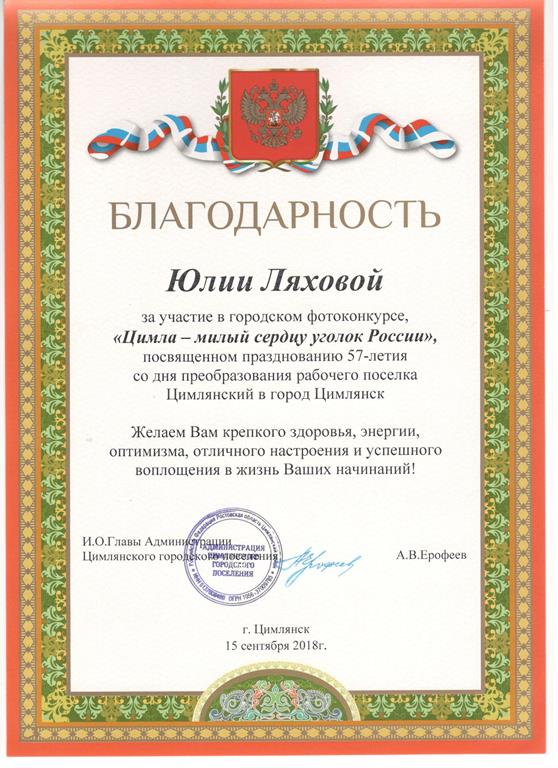 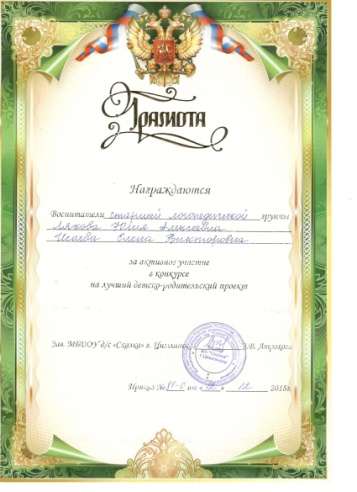 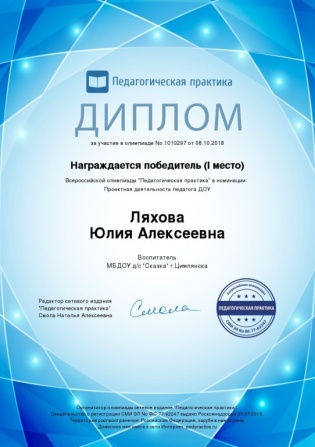 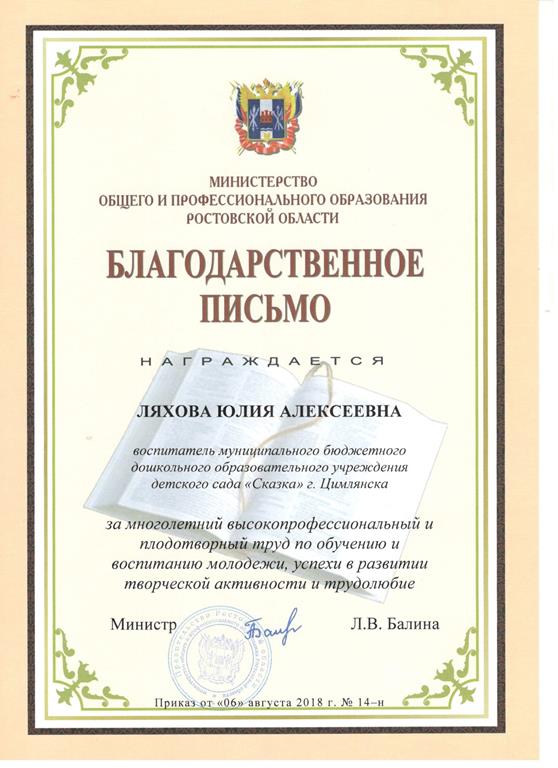 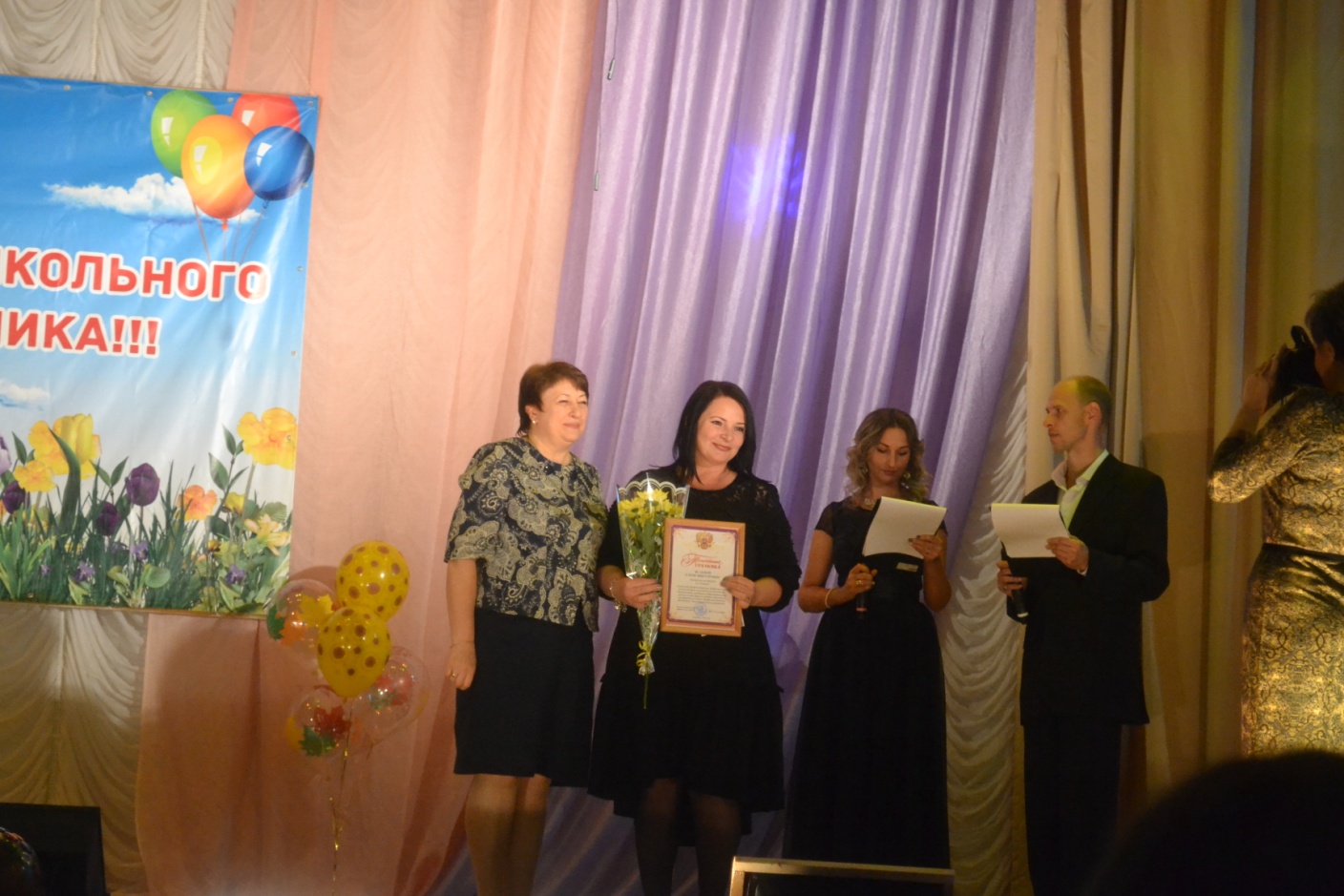 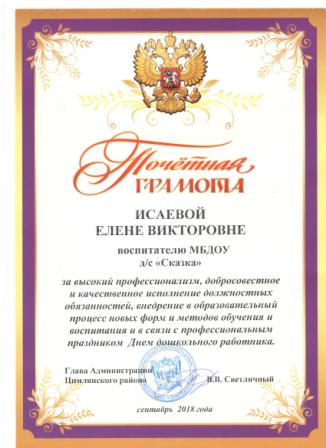 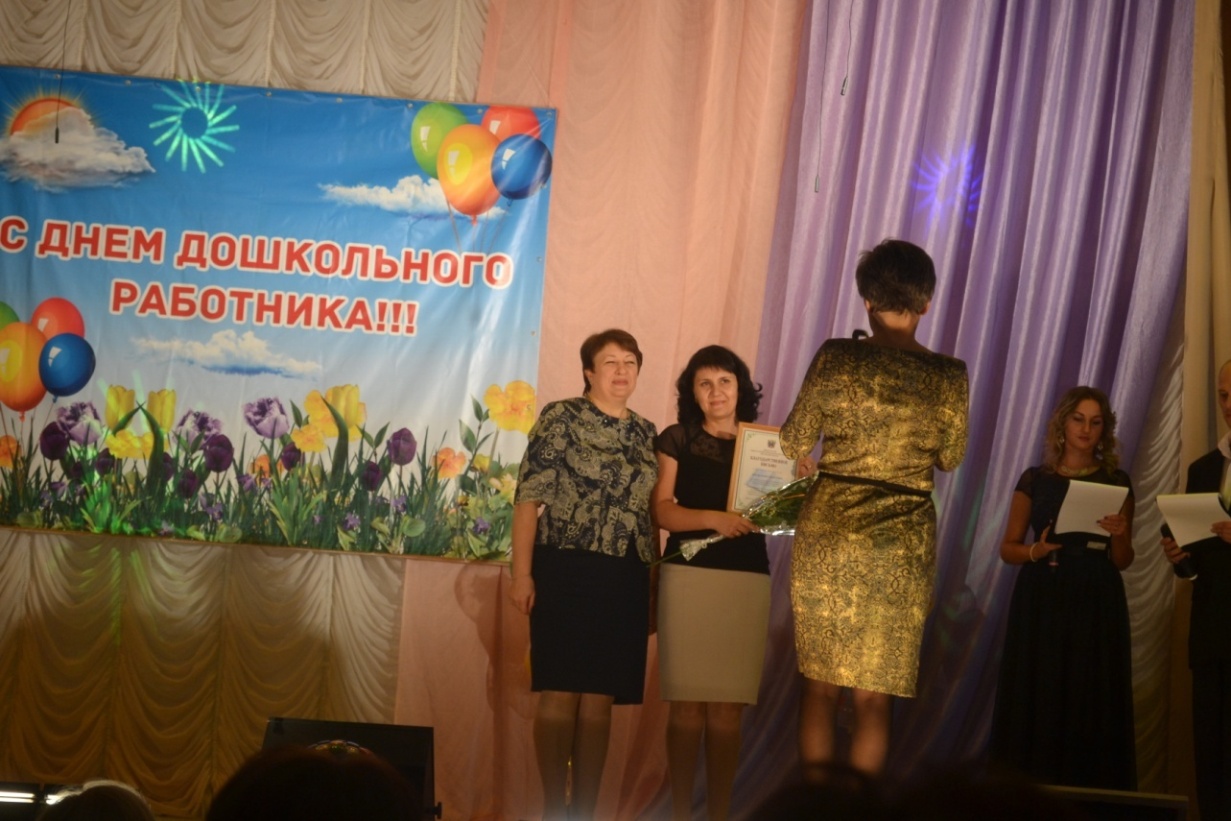 Достижения педагогов
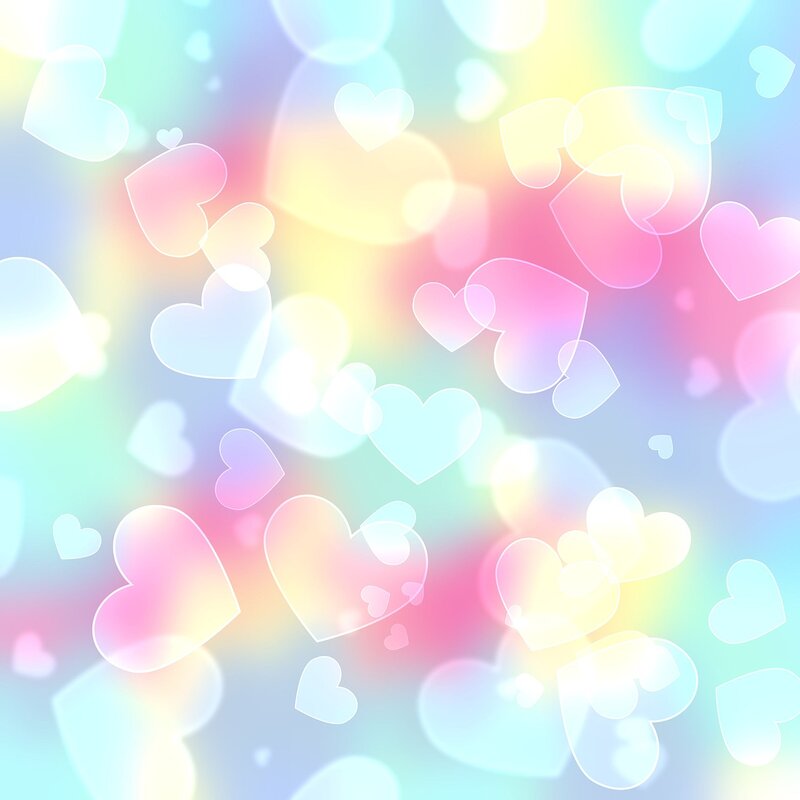 Мониторинг     Осень 2018г
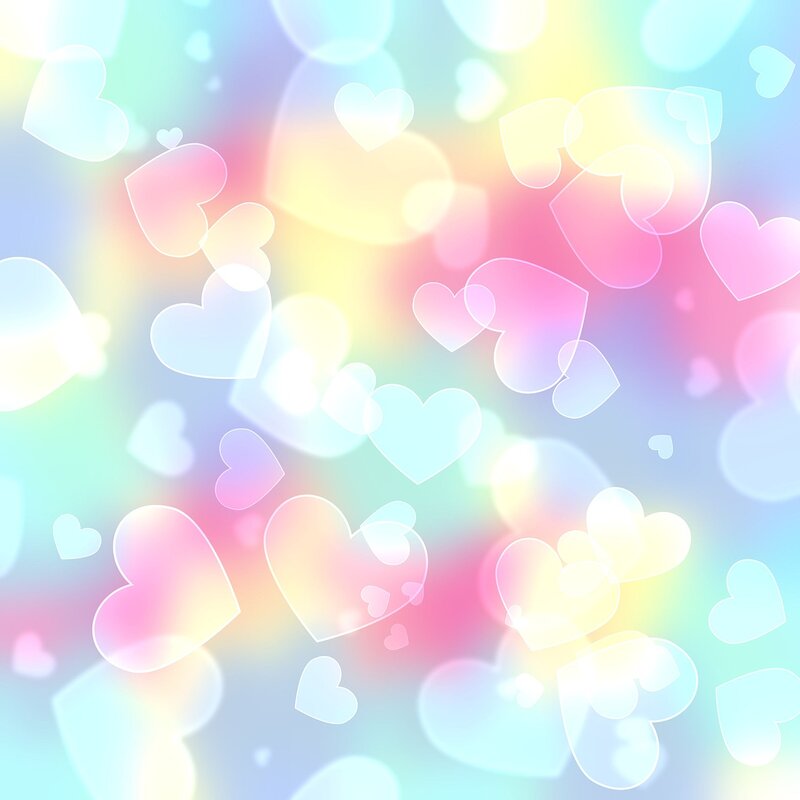 Мониторинг  Весна 2019г.
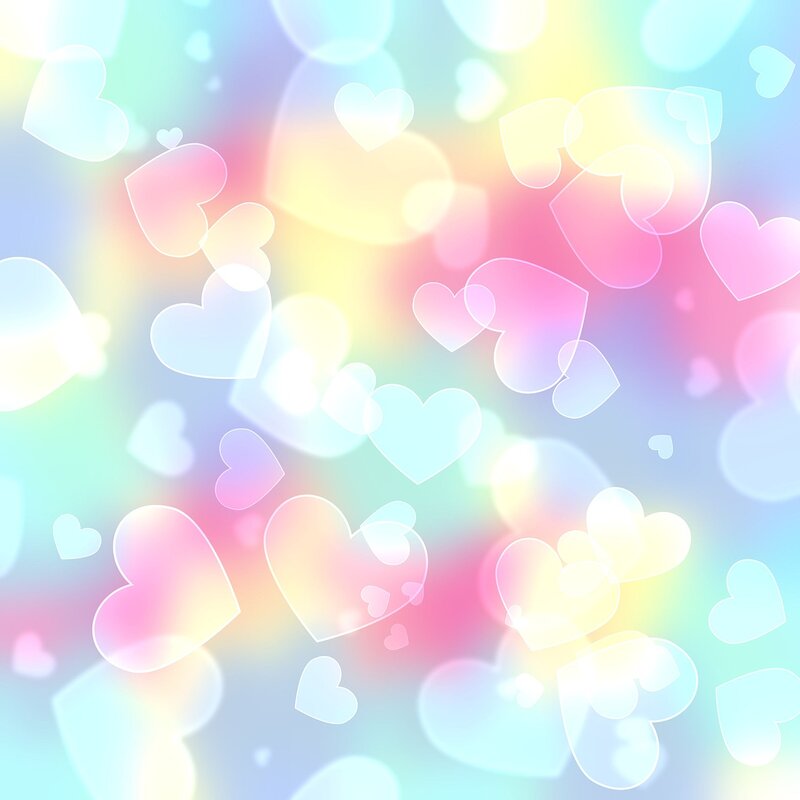 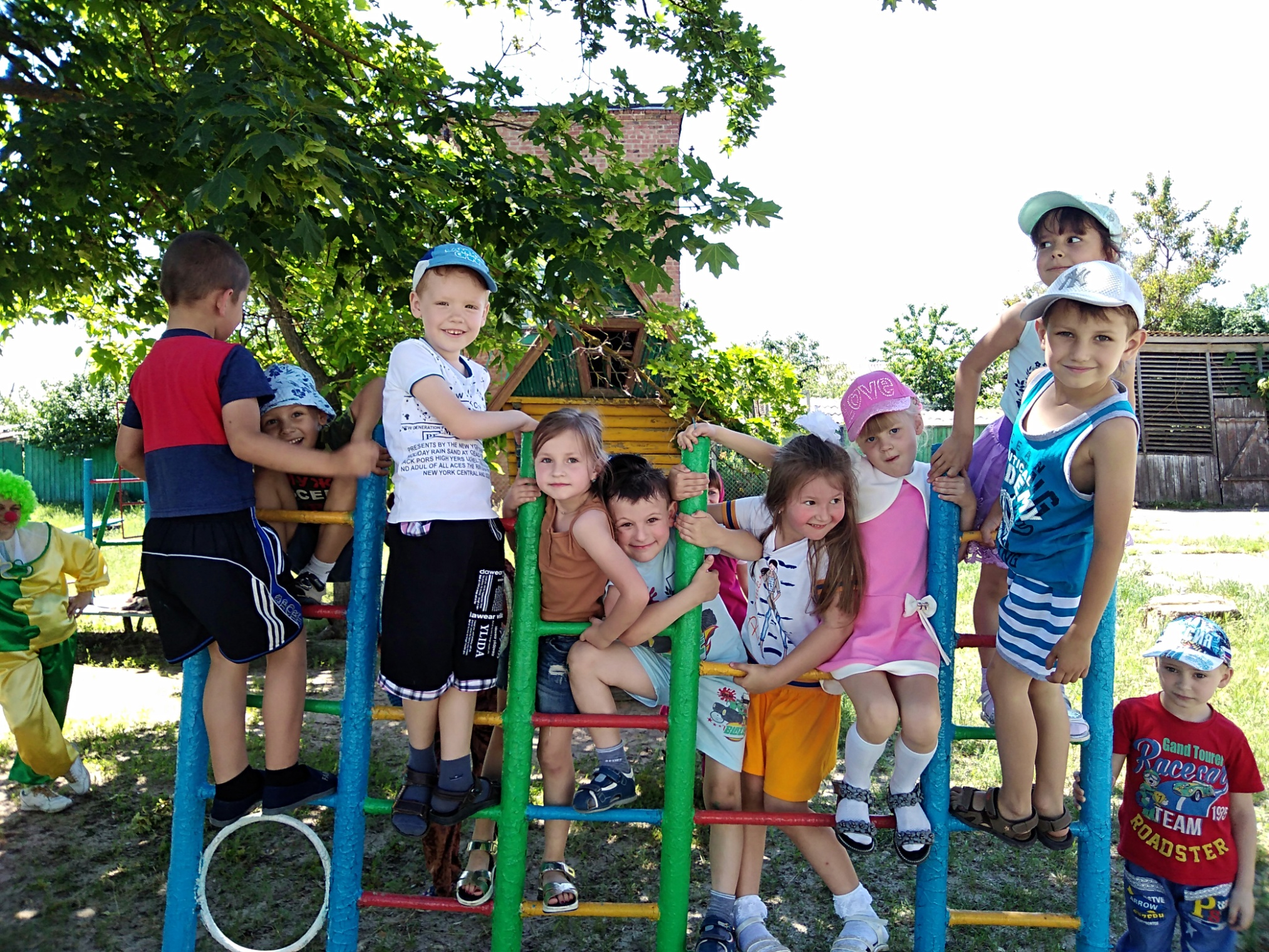 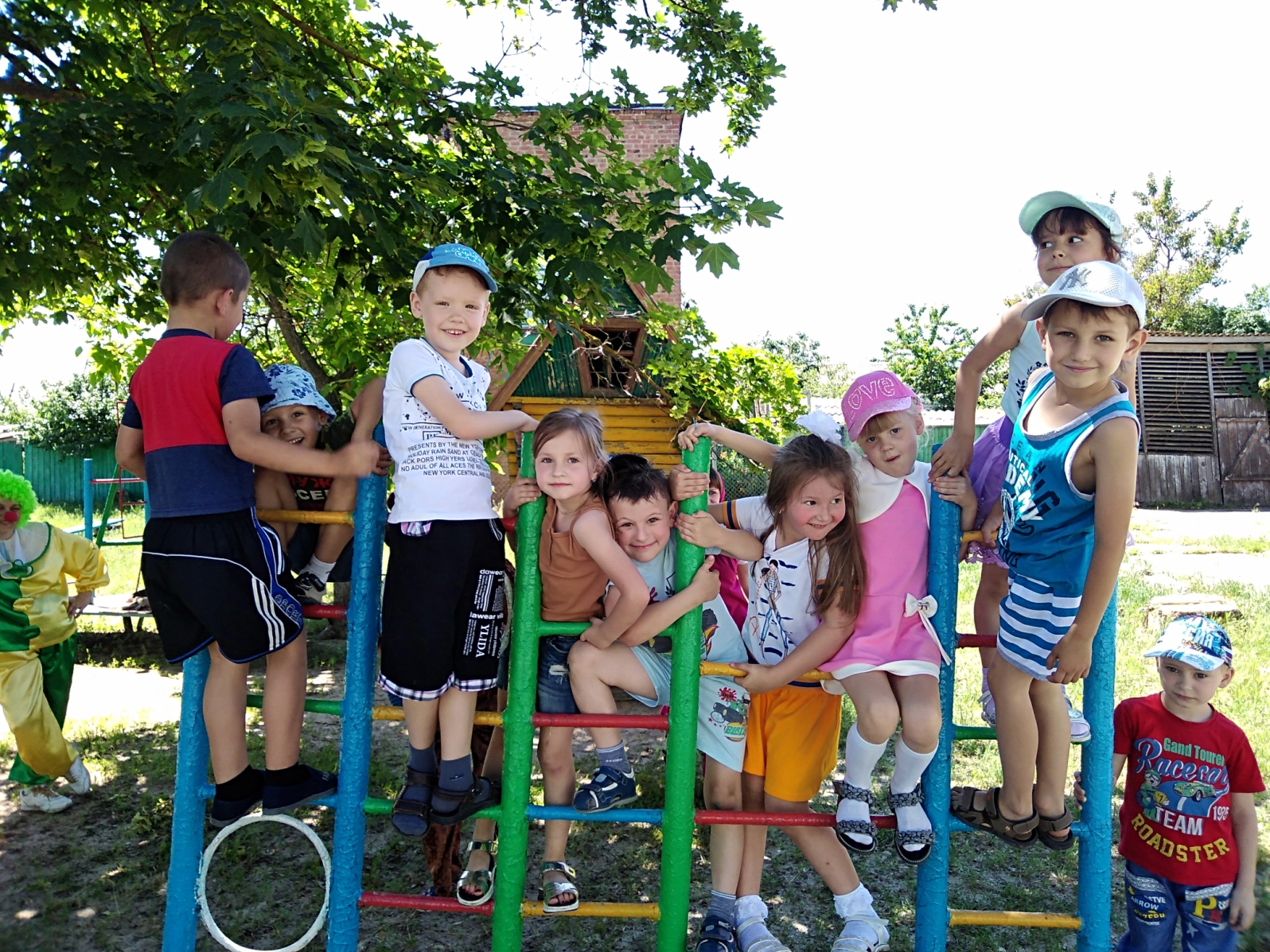 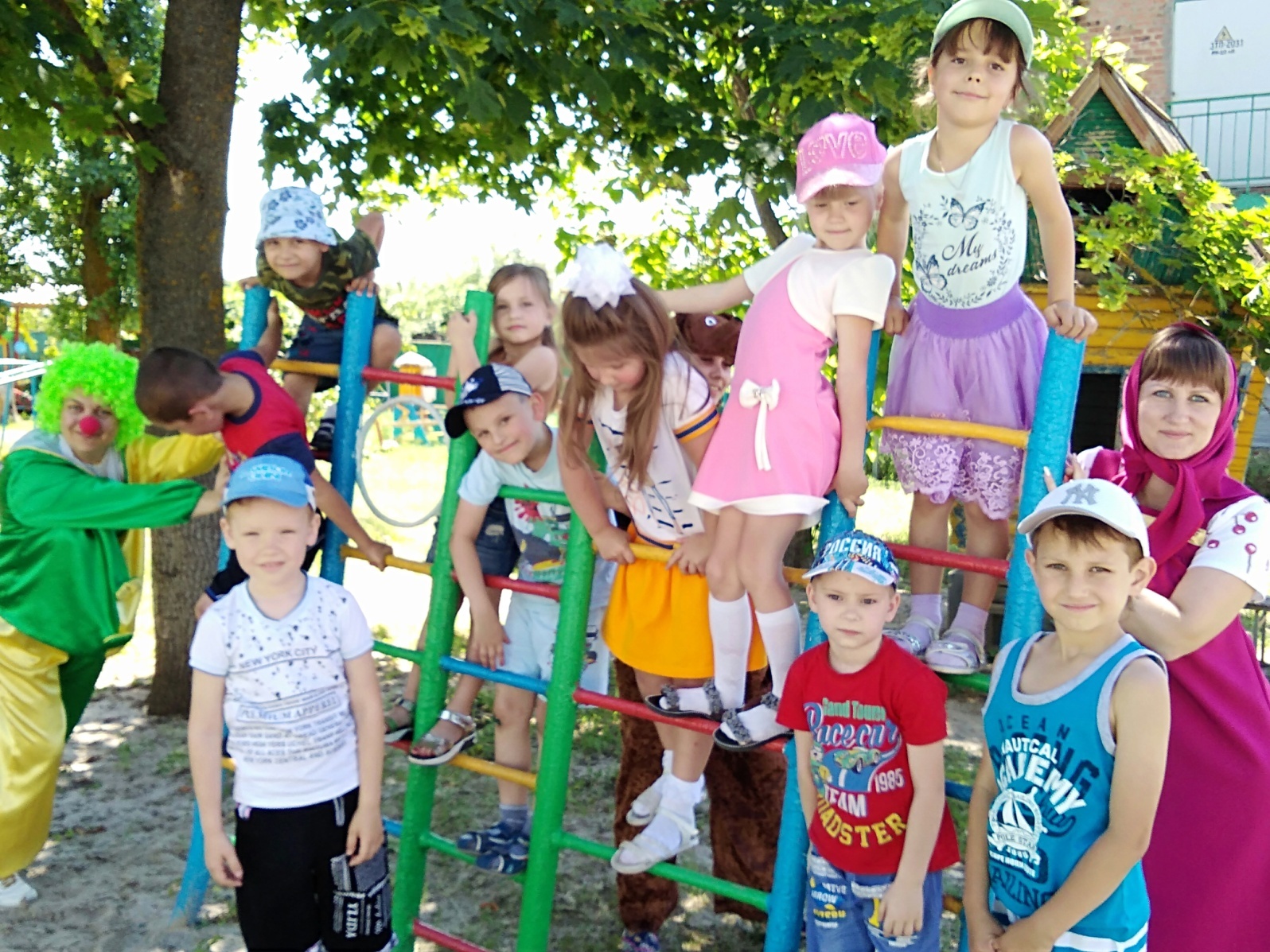 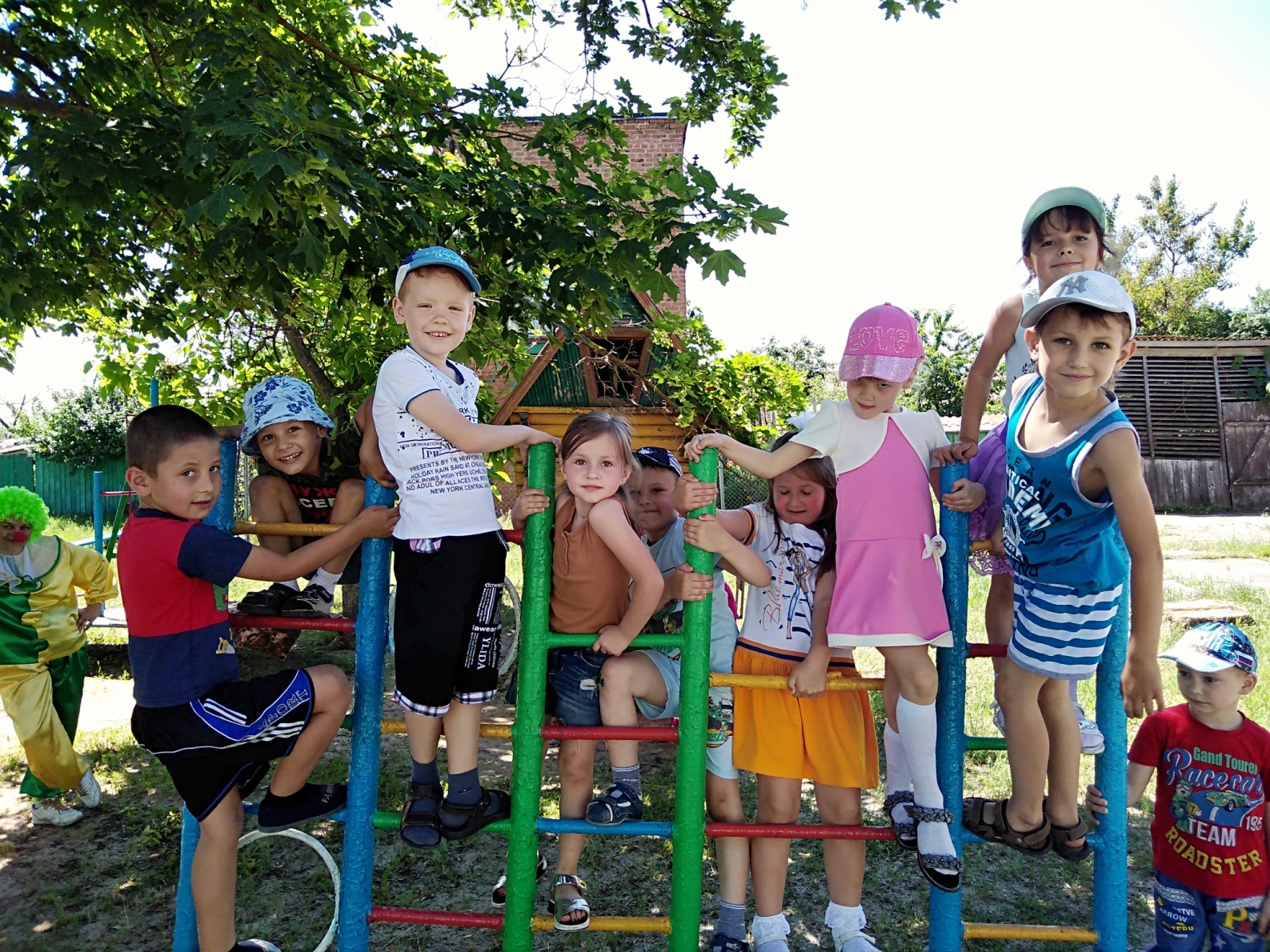 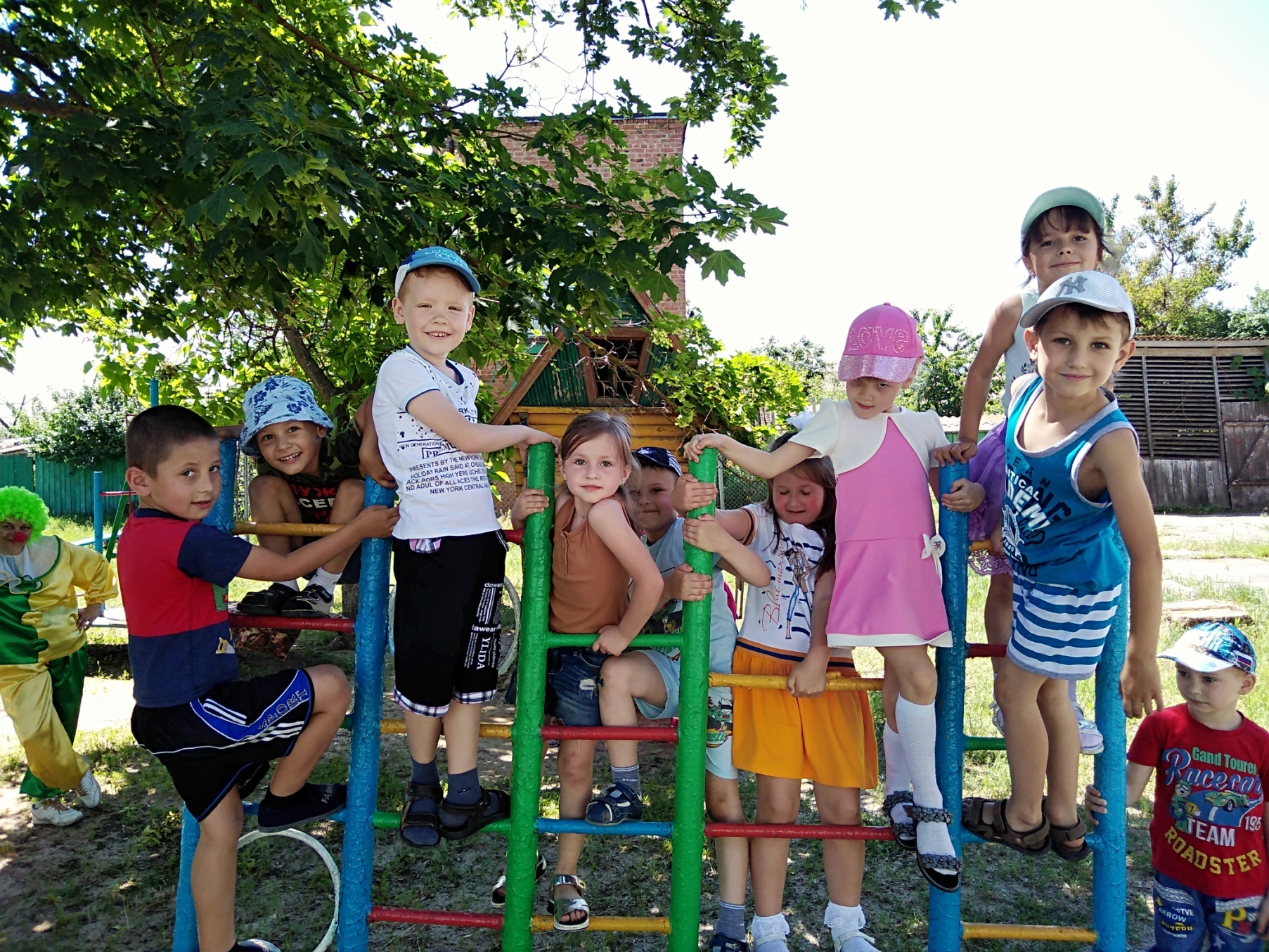 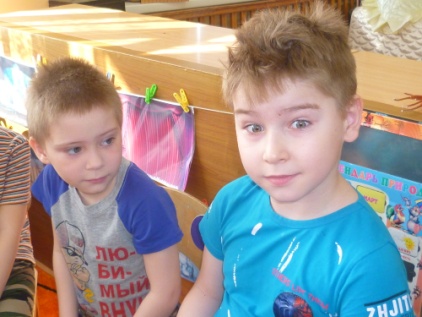 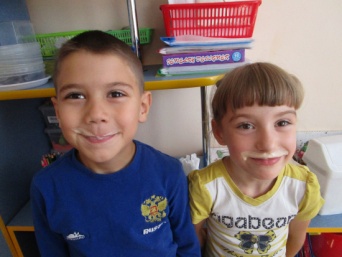 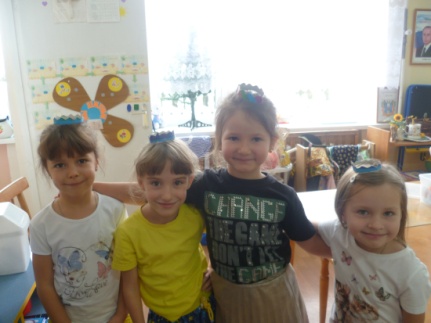 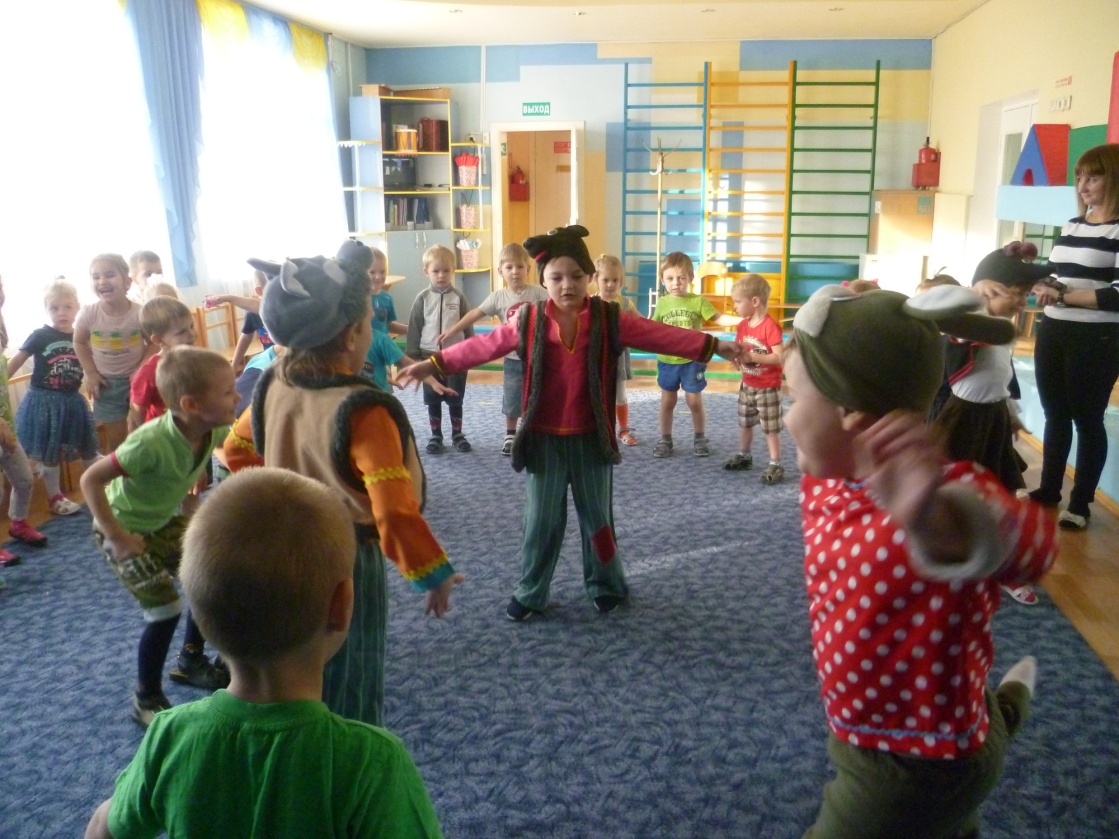 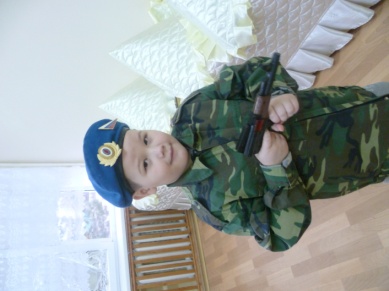 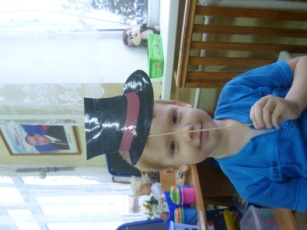 Благодарим за внимание!